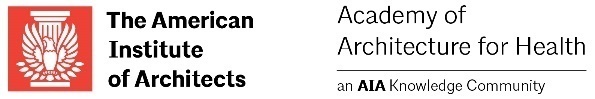 From Ancillary to Essential: Technology’s Role in Healthcare Design and Operations


March 12, 2019
Liz Schmitz AIA, EDAC, LEED AP
Stantec
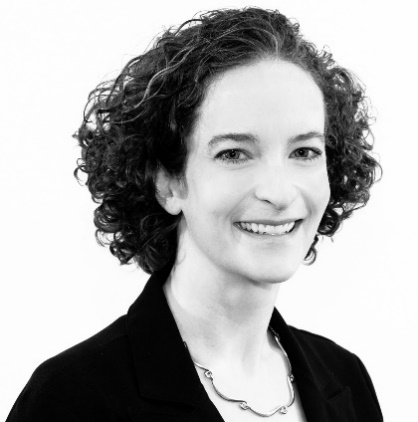 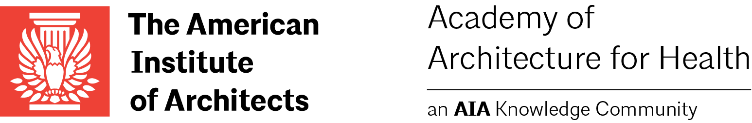 From Ancillary to Essential: Technology’s Role in Healthcare Design and Operations


March 12, 2019
Liz Schmitz AIA, EDAC, LEED AP
Stantec
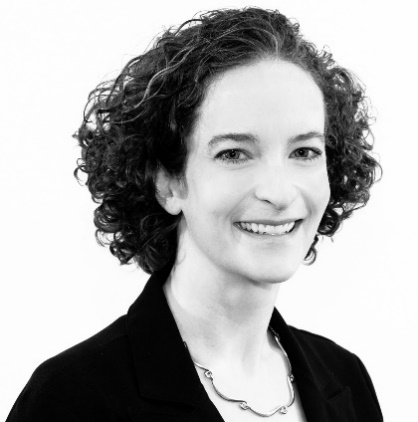 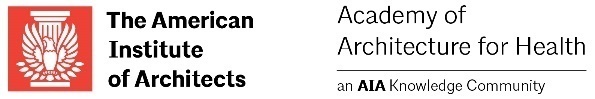 HC 101 Series
As part of the Academy’s multi-channel, on-line approach, these sessions provide emerging and experienced professionals with convenient and economical opportunities to develop their chosen area of interest. 

The HC 101 series provides new members of healthcare centric practices with exposure to healthcare design fundamentals.
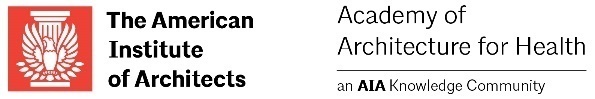 Copyright notice
This presentation is protected by US and International Copyright laws. Reproduction, distribution, display and use of the presentation without written permission of the speaker is prohibited.


© The American Institute of Architects (2019)
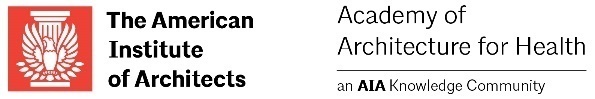 Compliance Statement
“AIA Knowledge” is a Registered Provider with The American Institute of Architects Continuing Education Systems (AIA/CES). Credit(s) earned on completion of this program will be reported to AIA/CES for AIA members. Certificates of Completion for both AIA members and non-AIA members are available upon special request.

This program is registered with AIA/CES for continuing professional education. As such, it does not include content that may be deemed or construed to be an approval or endorsement by the AIA of any material of construction or any method or manner of handling, using, distributing, or dealing in any material or product.
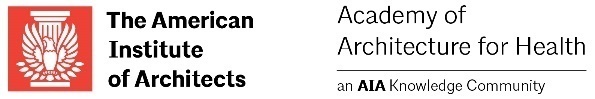 AIA/CES Reporting Details
In order to receive 1 AIA LU/HSW credit, each attendee must complete the webinar survey at the conclusion of the presentation.

A link will be provided in the chat box and included in a follow-up email one (1) hour after the webinar to the individual who registered your site.
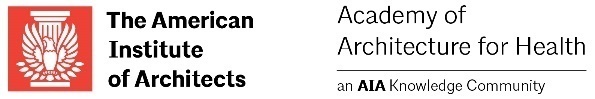 Questions?
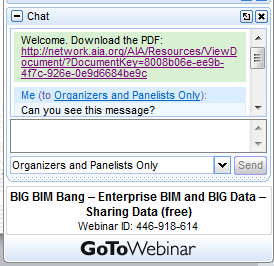 Submit a question to the moderator via the chat box. 

Content-related questions will be answered during the Q&A portion, at the end of the presentation, as time allows. Any questions not answered during Q&A, will be answered and posted online within two (2) weeks. 

Tech support questions will be answered by AIA staff promptly.
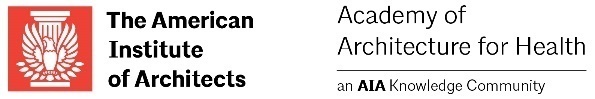 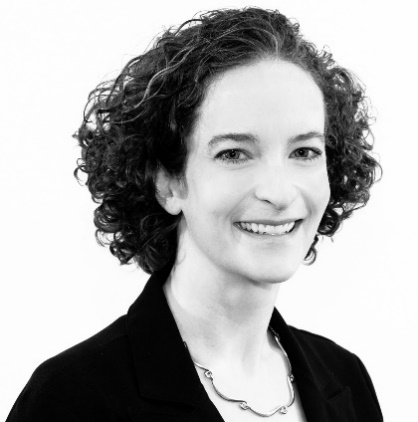 Liz Schmitz, AIA, EDAC, LEED AP
Stantec
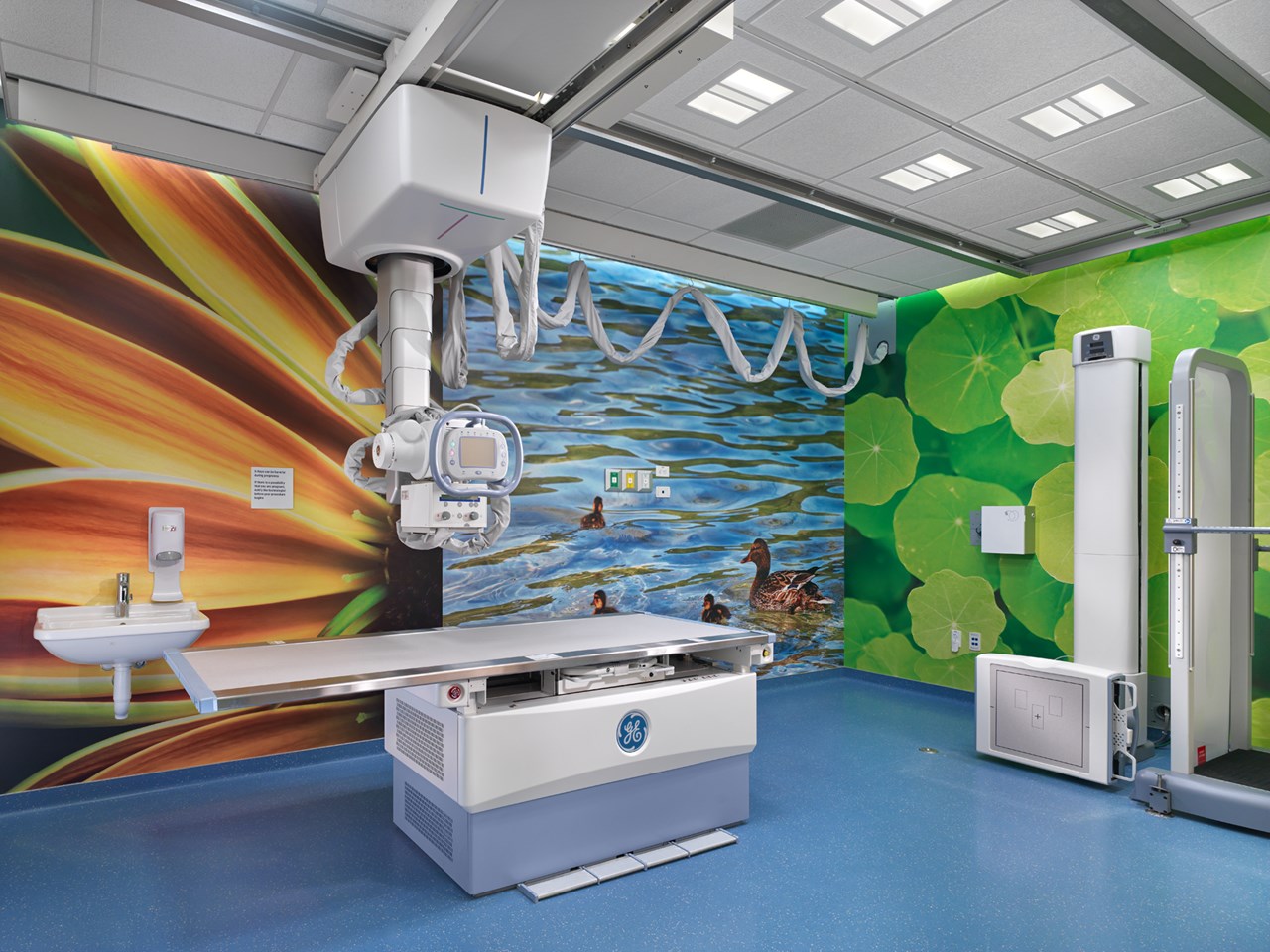 From Ancillary to Essential: Technology’s Role in Healthcare Design and Operations
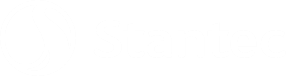 Then…
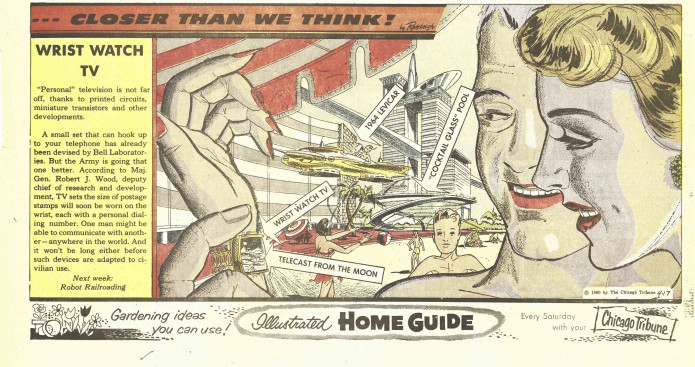 Arthur Radebough, 1950’s Illustrator
Now…
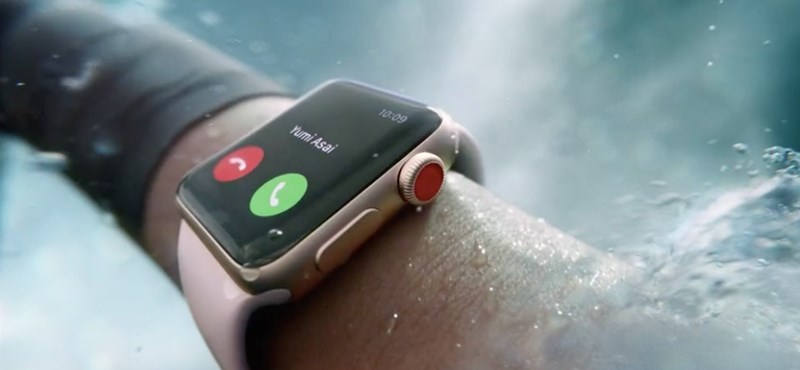 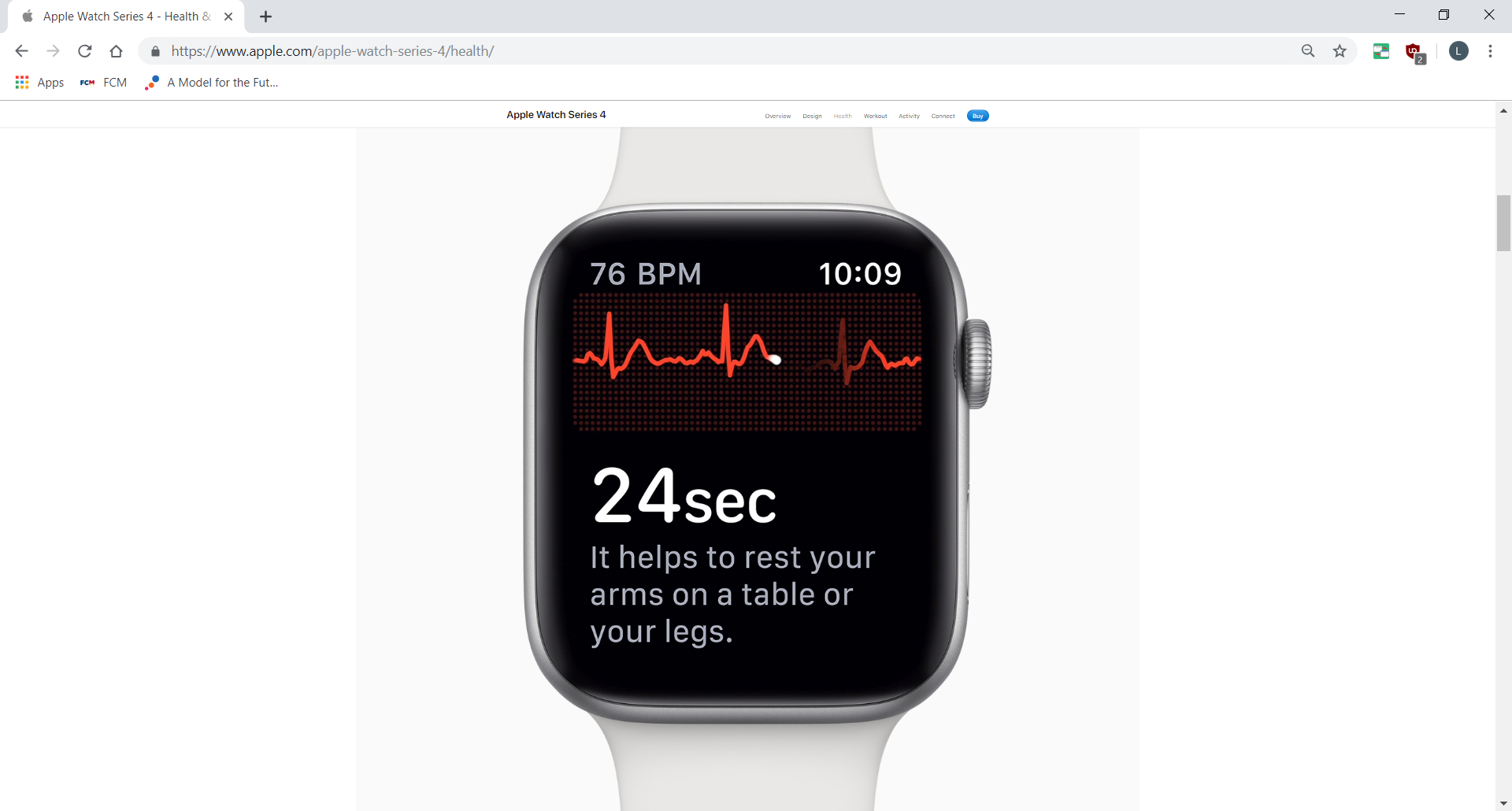 Then…then
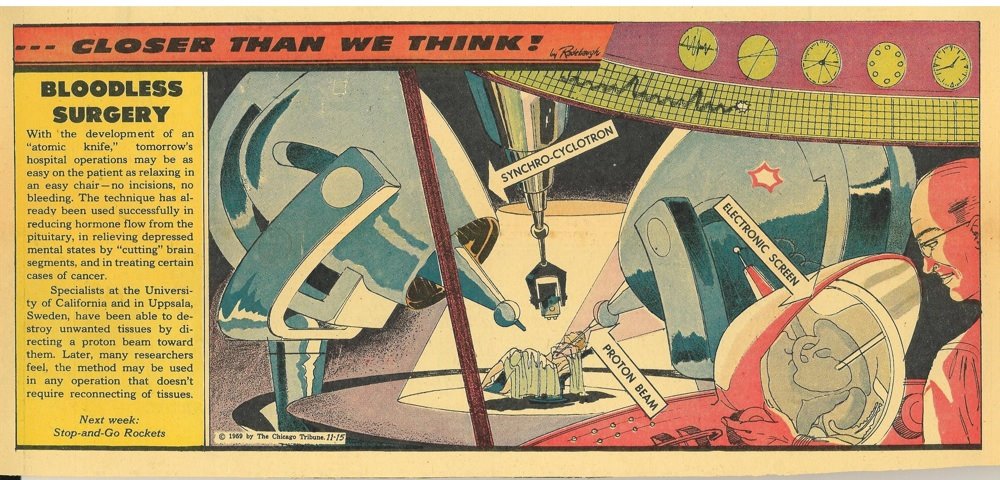 Arthur Radebough, 1950’s Illustrator
Arthur Radebaugh, 1950’s illustrator
Now…
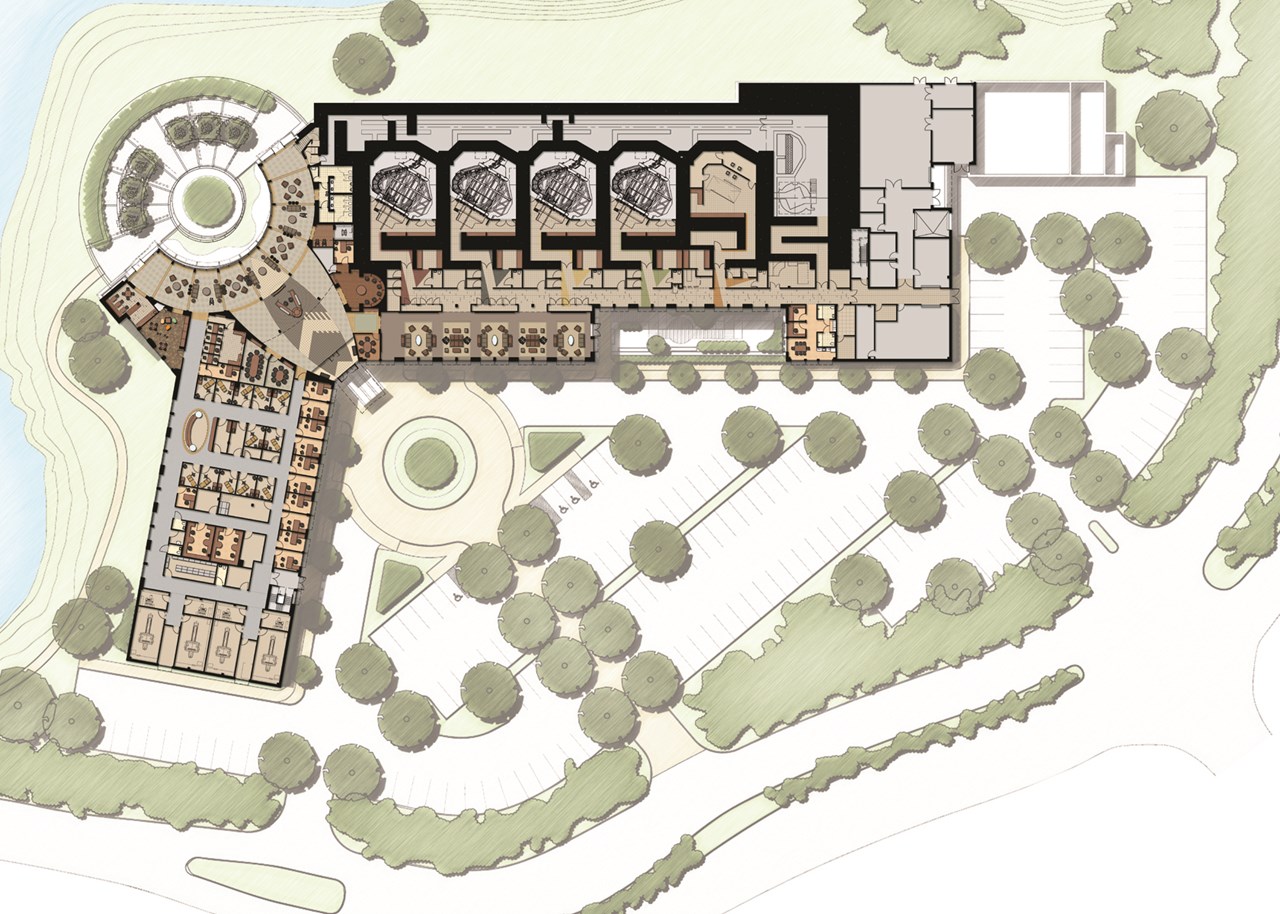 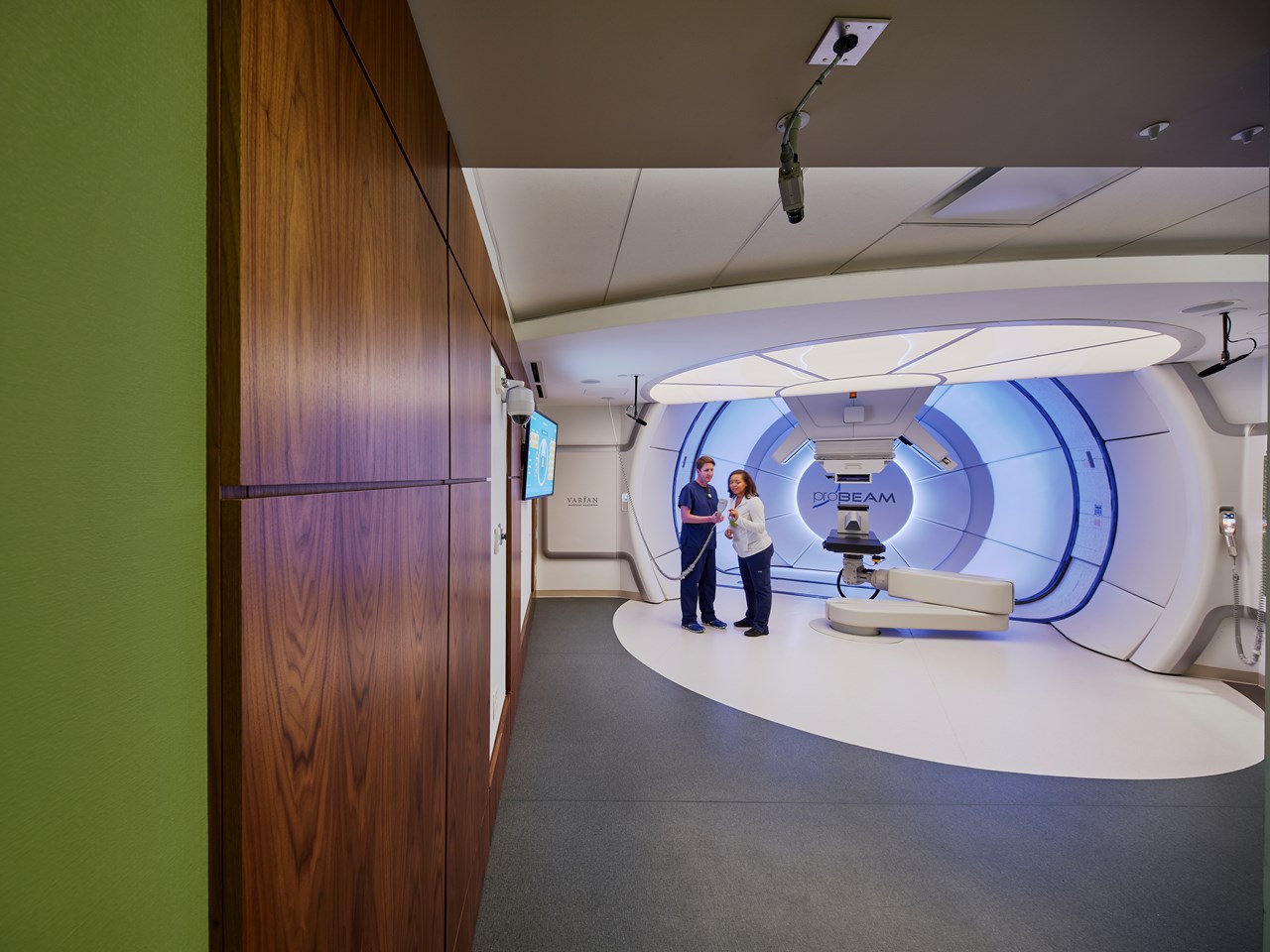 Emory University Proton Therapy Center
Then…
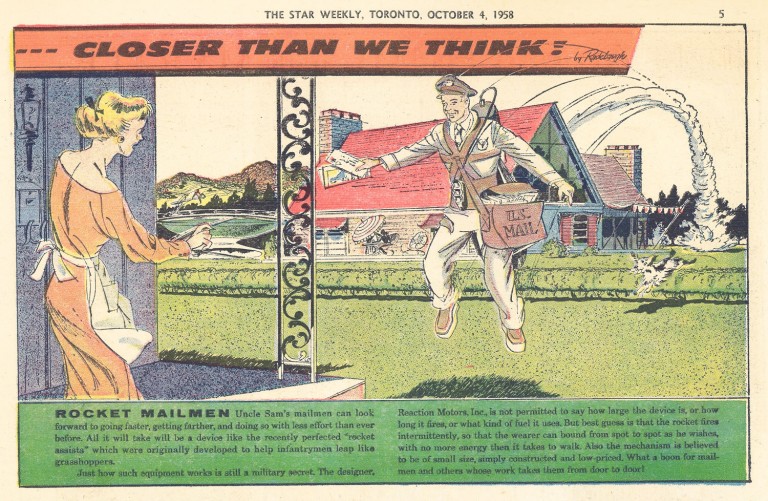 Arthur Radebough, 1950’s Illustrator
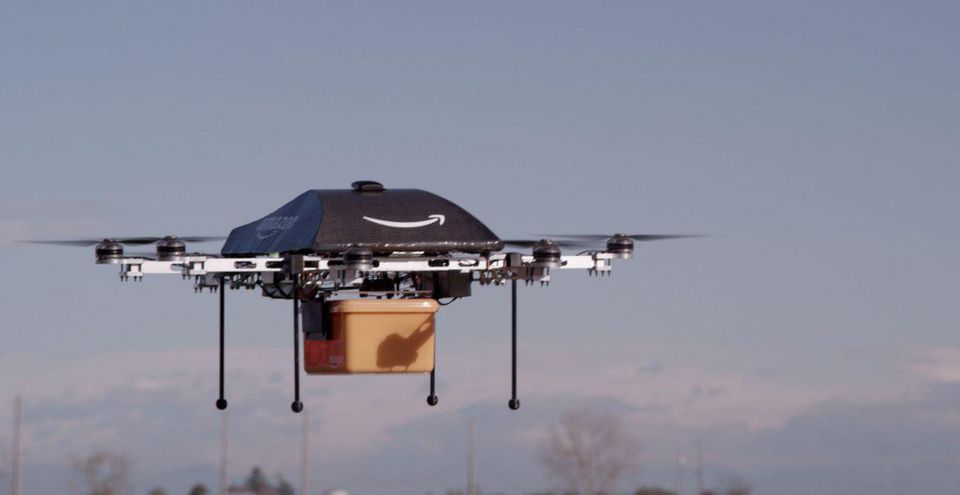 Now…
Then…
Facility Master Plan
Technology
Now…
Facility Master Plan
Technology Master Plan
Now…
Equipment

Infrastructure

User Experience

Operations
Facility Master Plan
Technology Master Plan
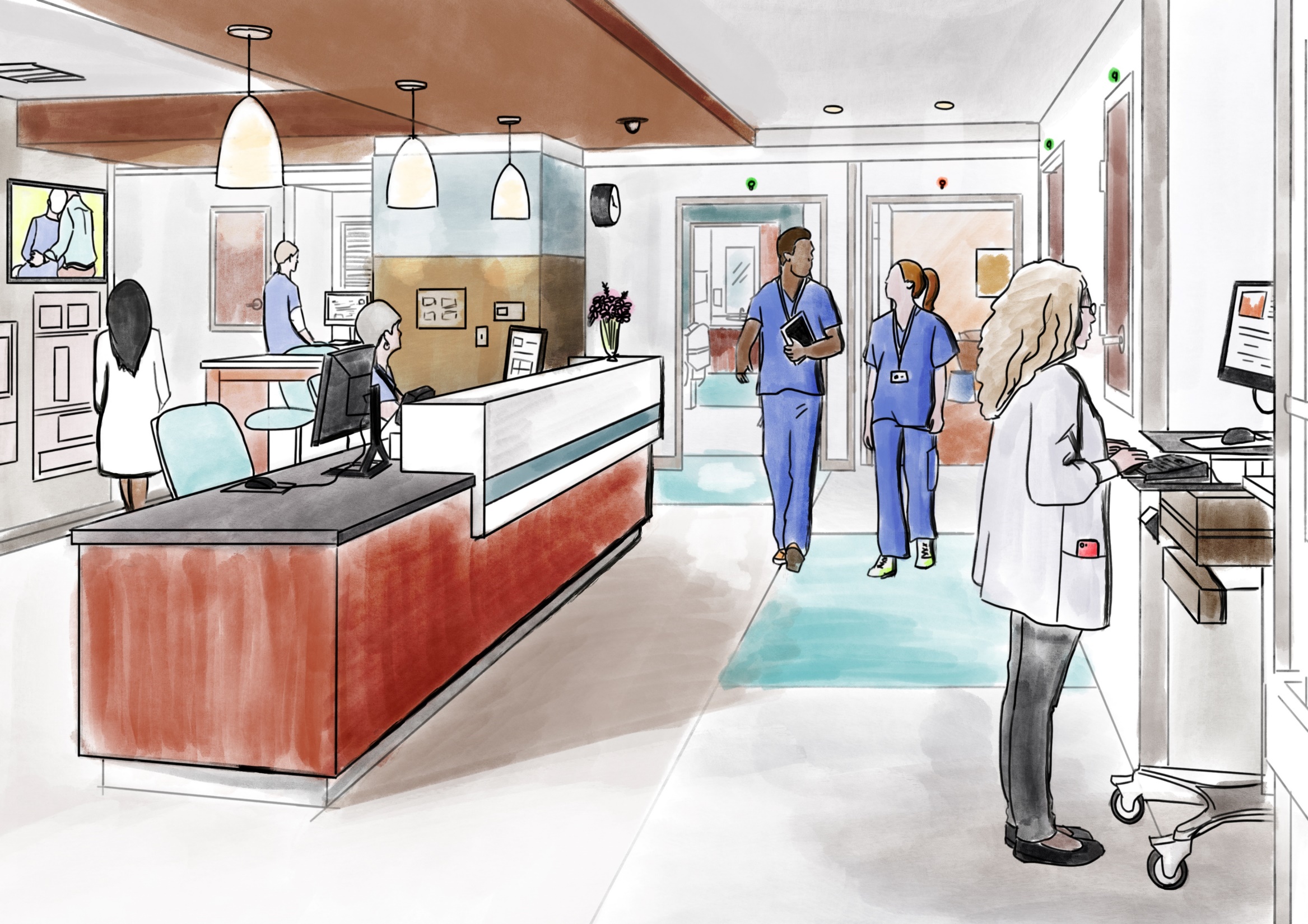 Quiz
How many pieces of technology do you see?
Technology from Three Perspectives:
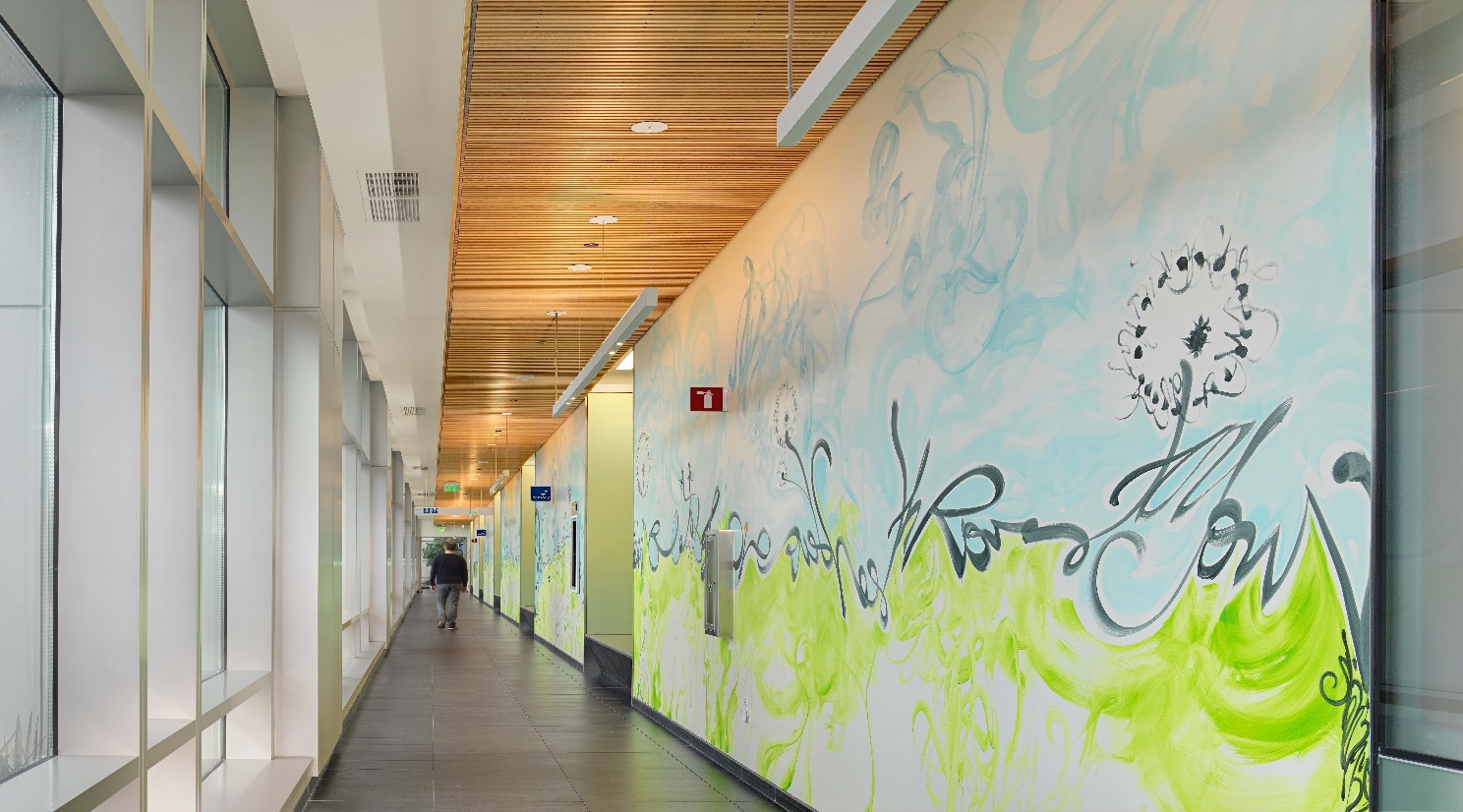 Patient 

Operations 

Care Providers
Technology from the Patient’s Perspective
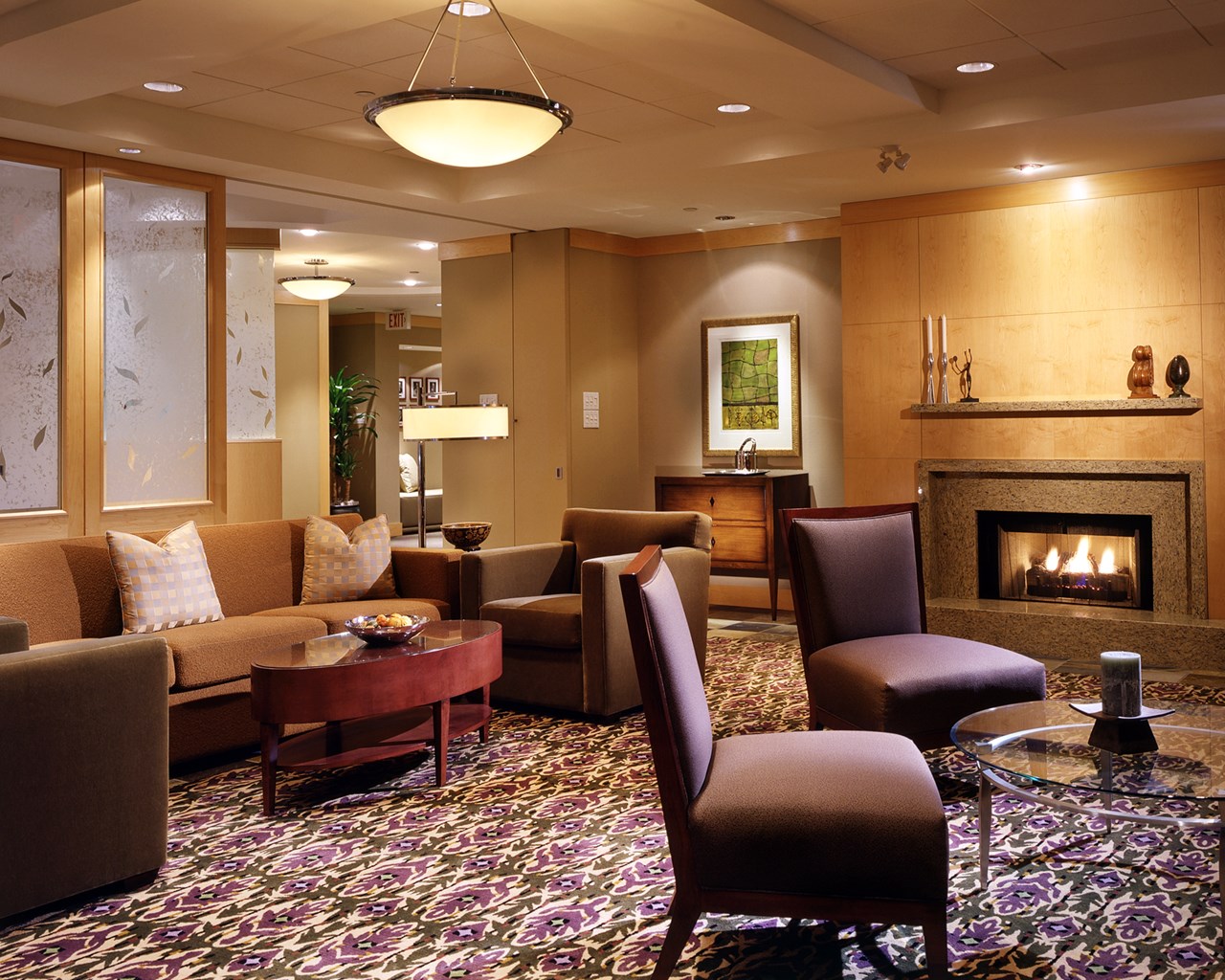 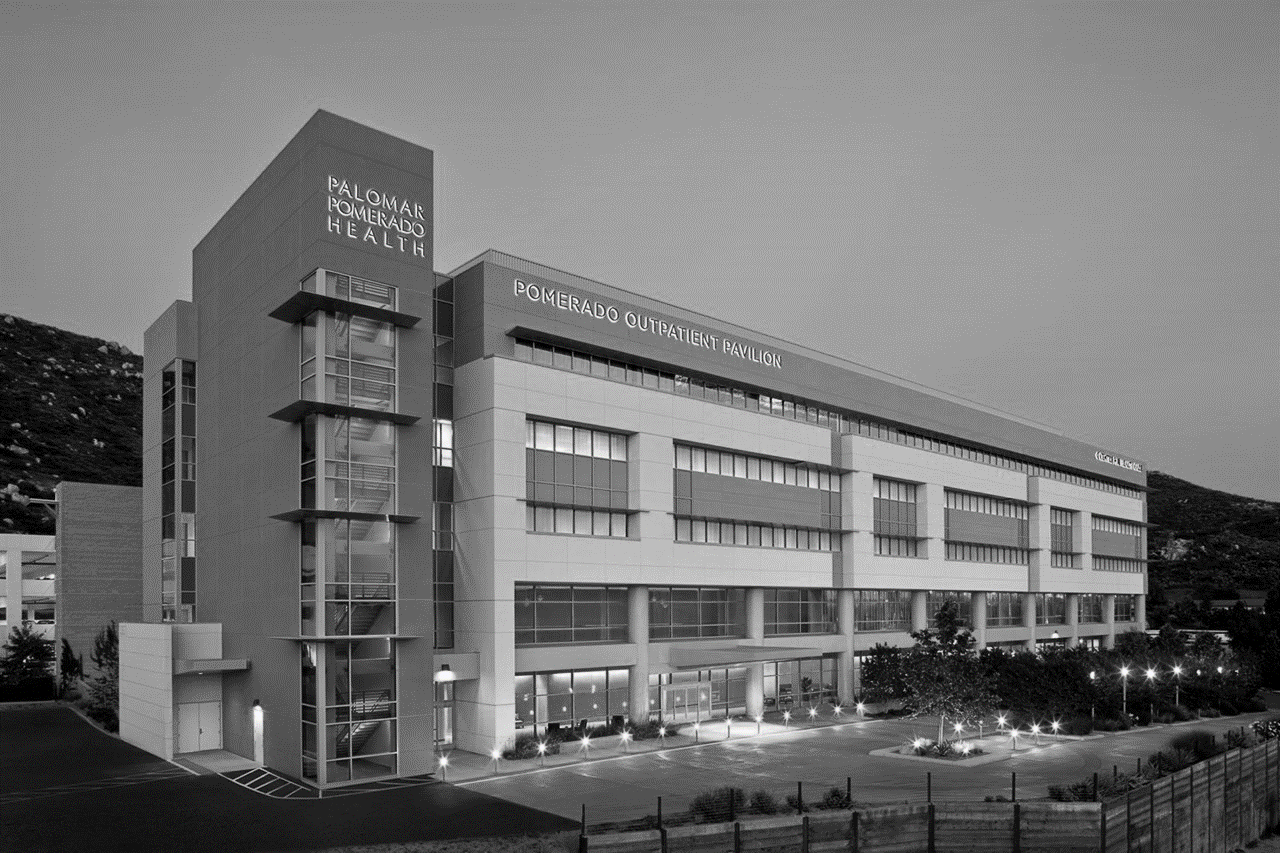 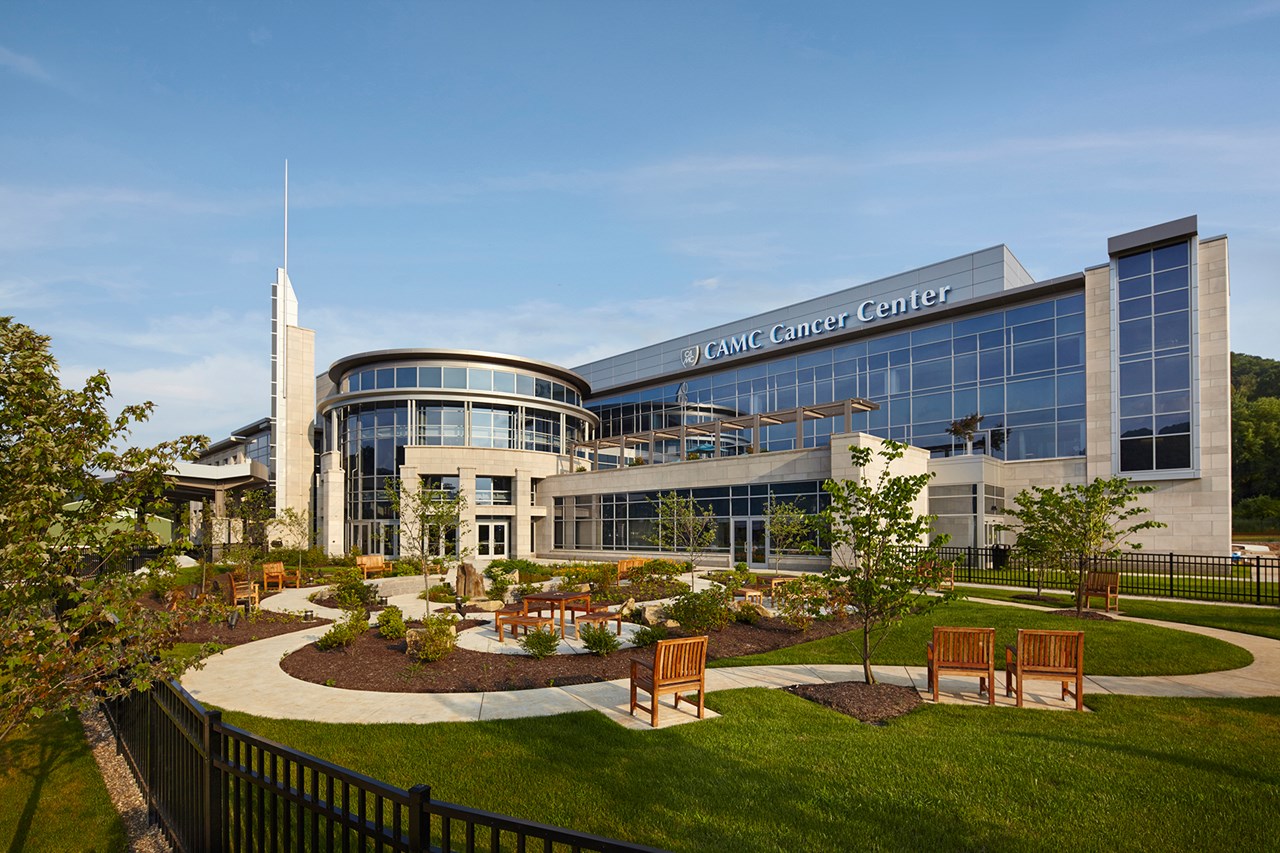 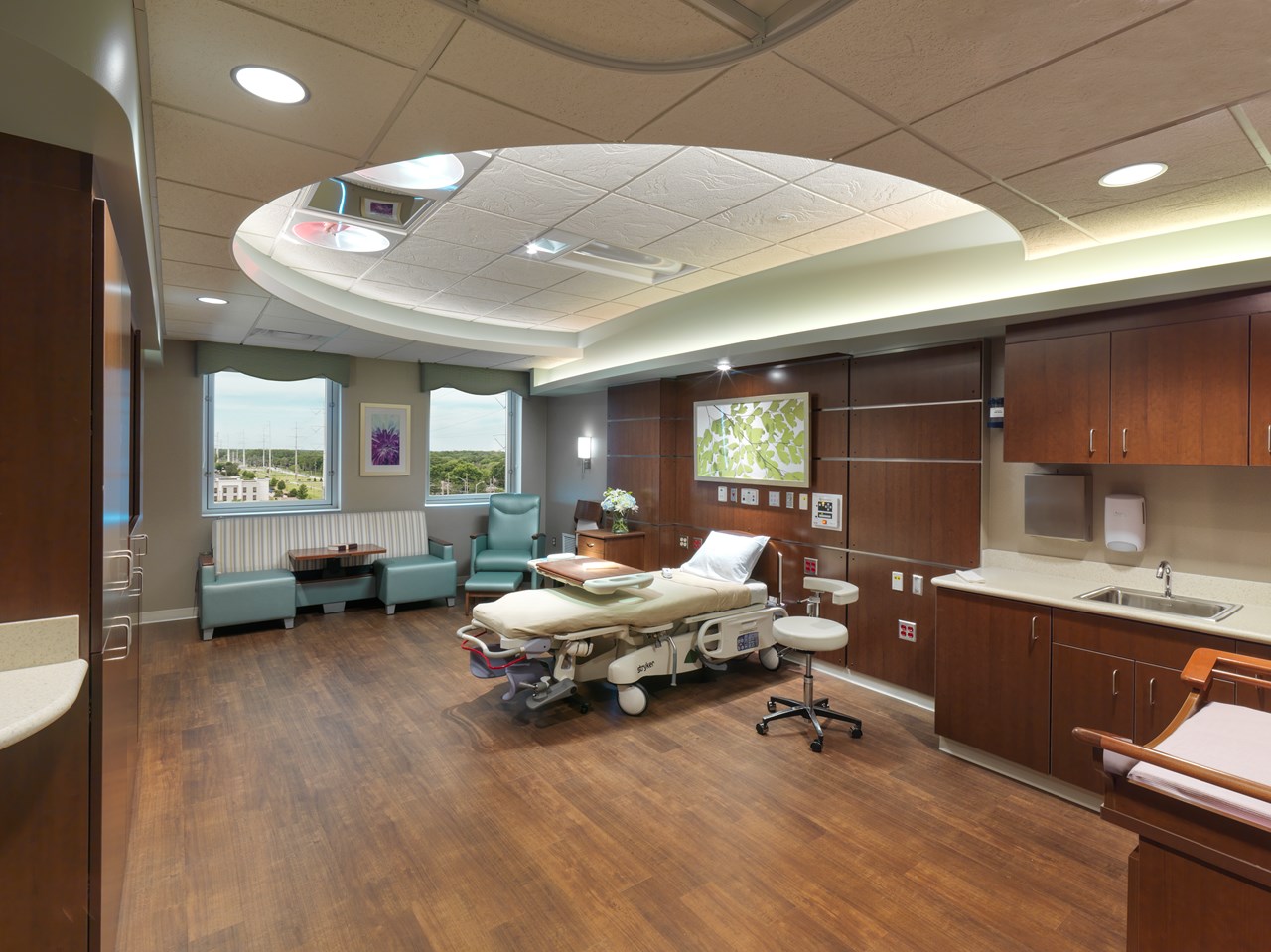 Hospital 
Setting
Outpatient / Community Setting
Virtual
Care Environment
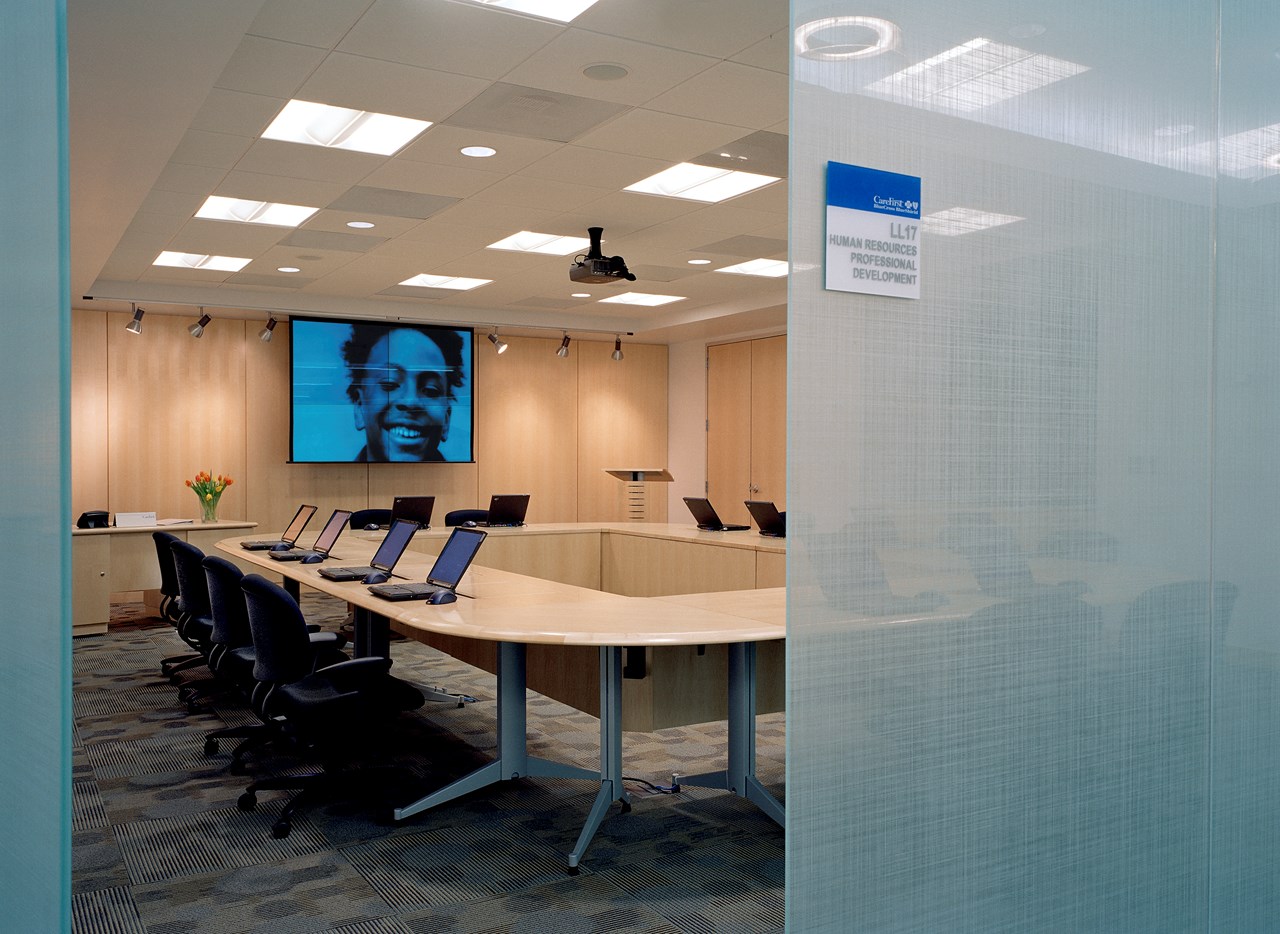 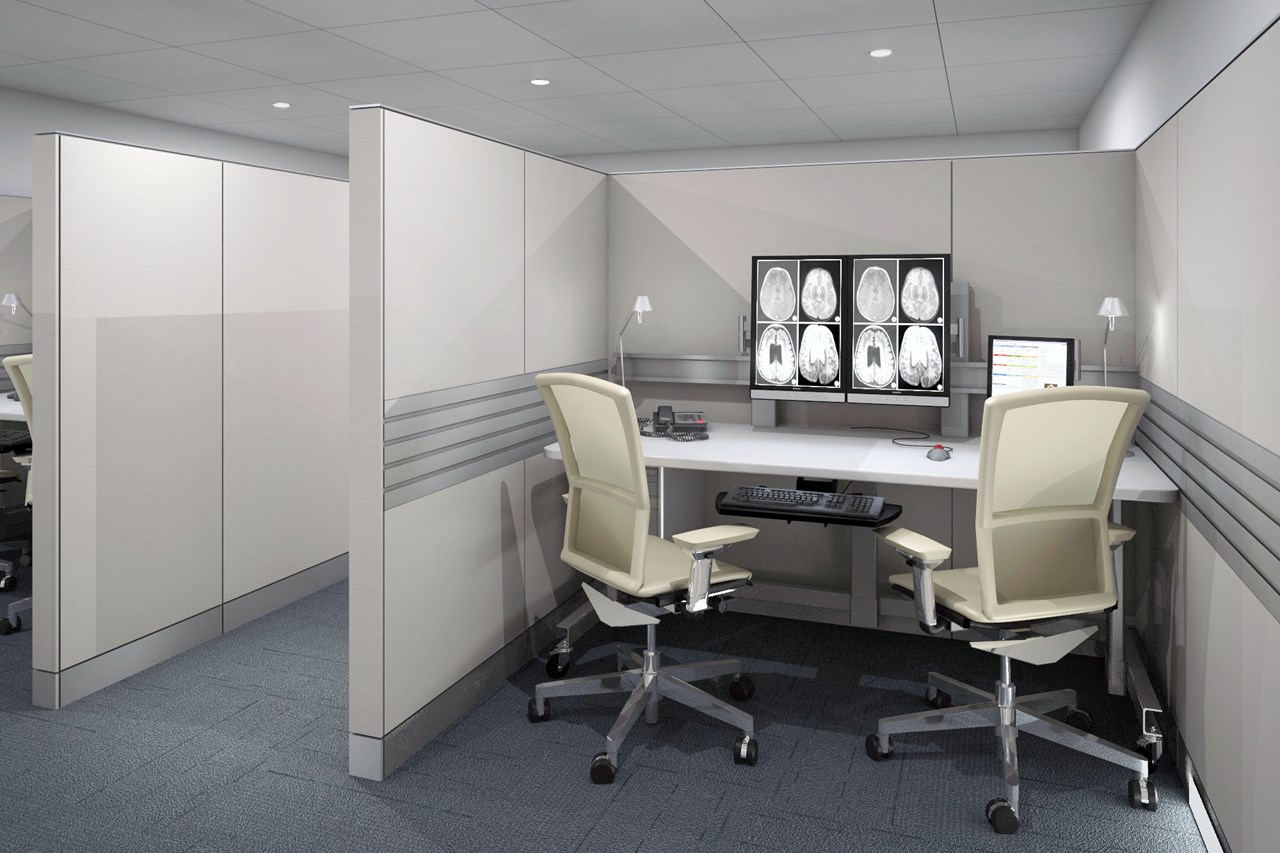 Virtual Medicine
Telehealth
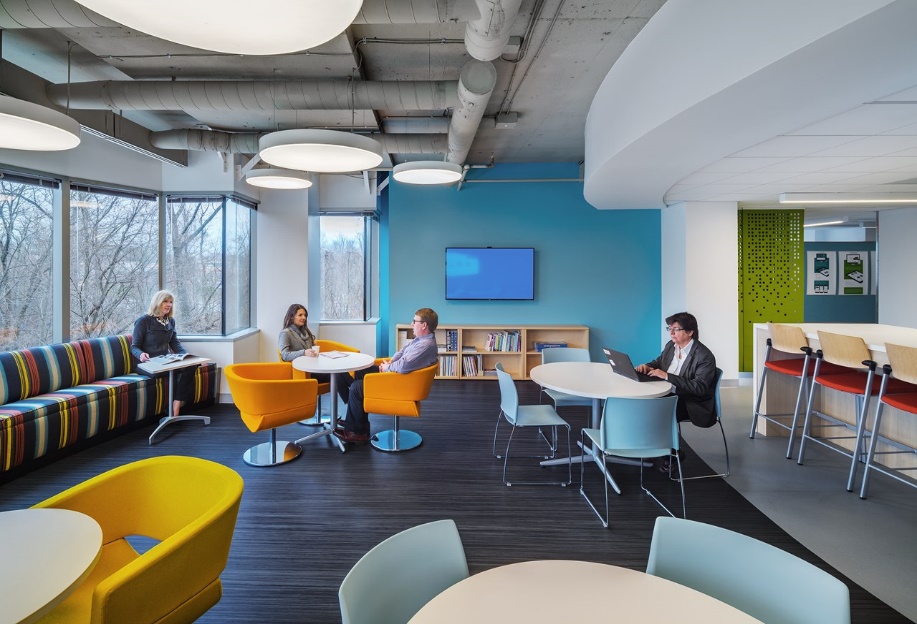 Charleston Area Cancer Center
Technology from the Patient’s Perspective
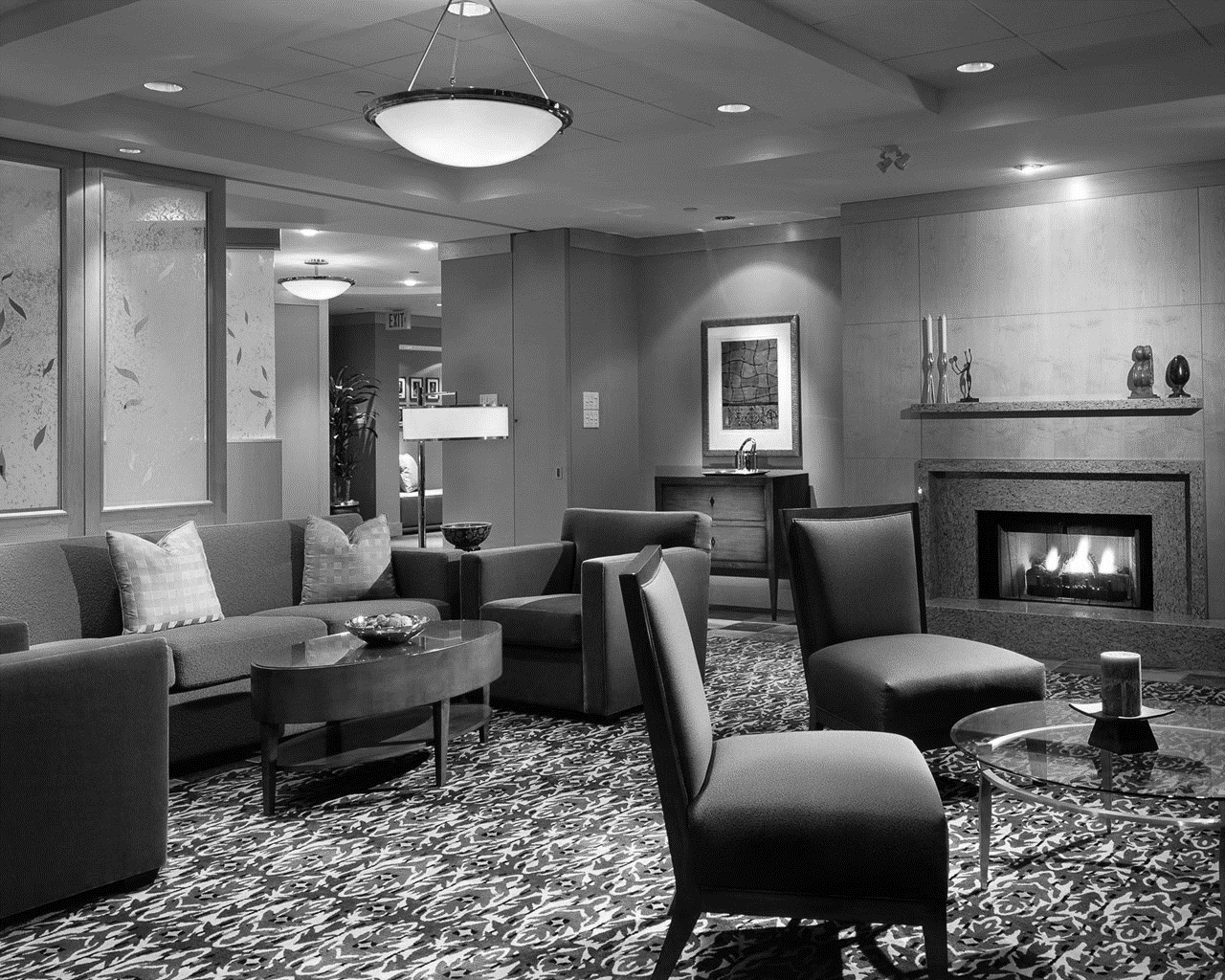 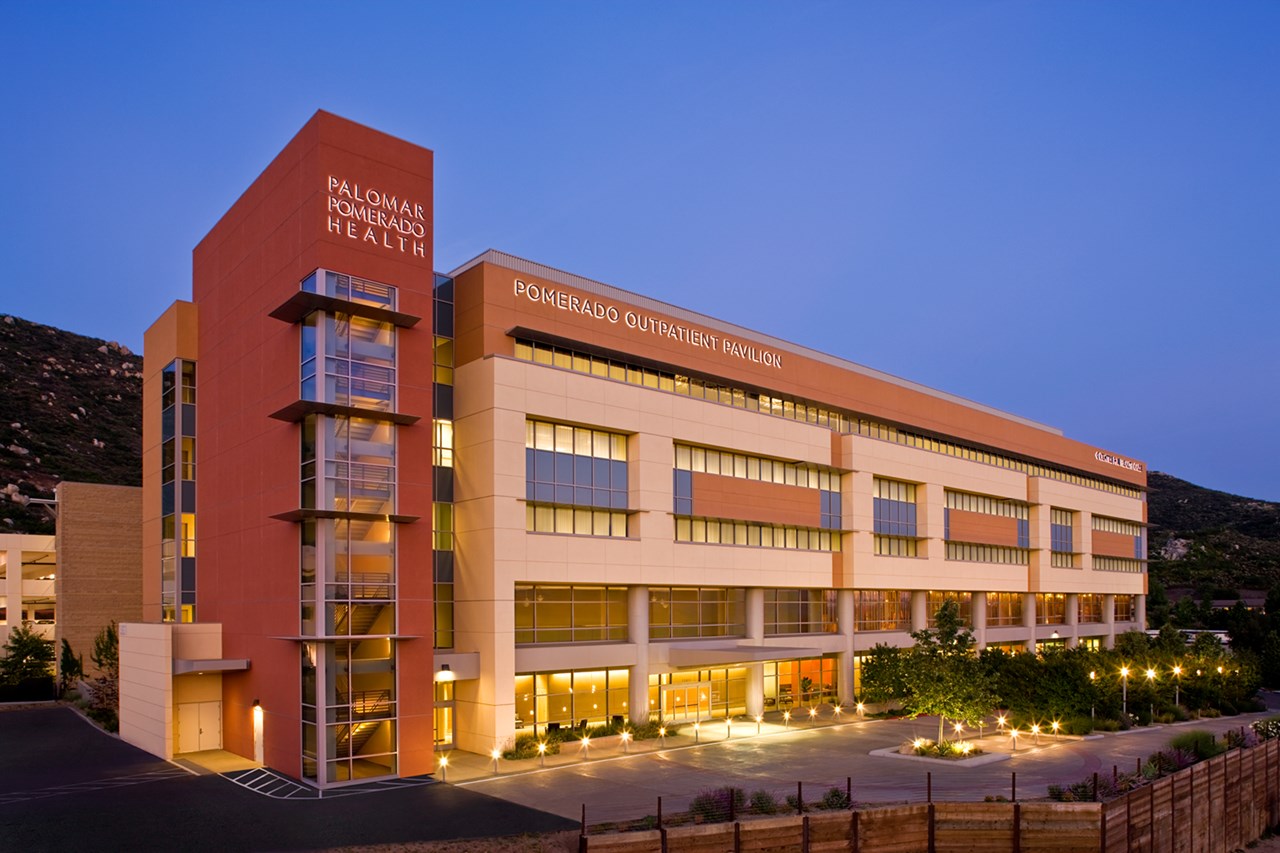 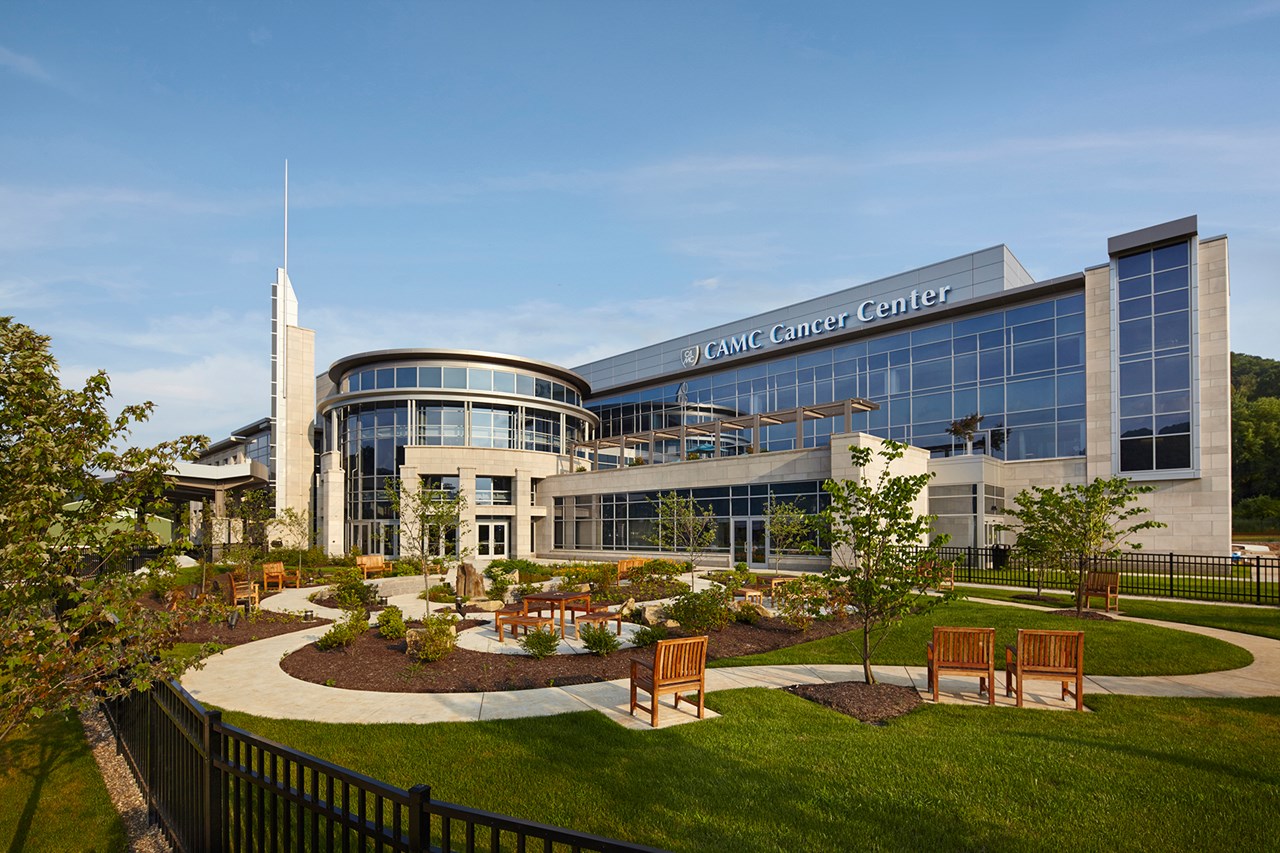 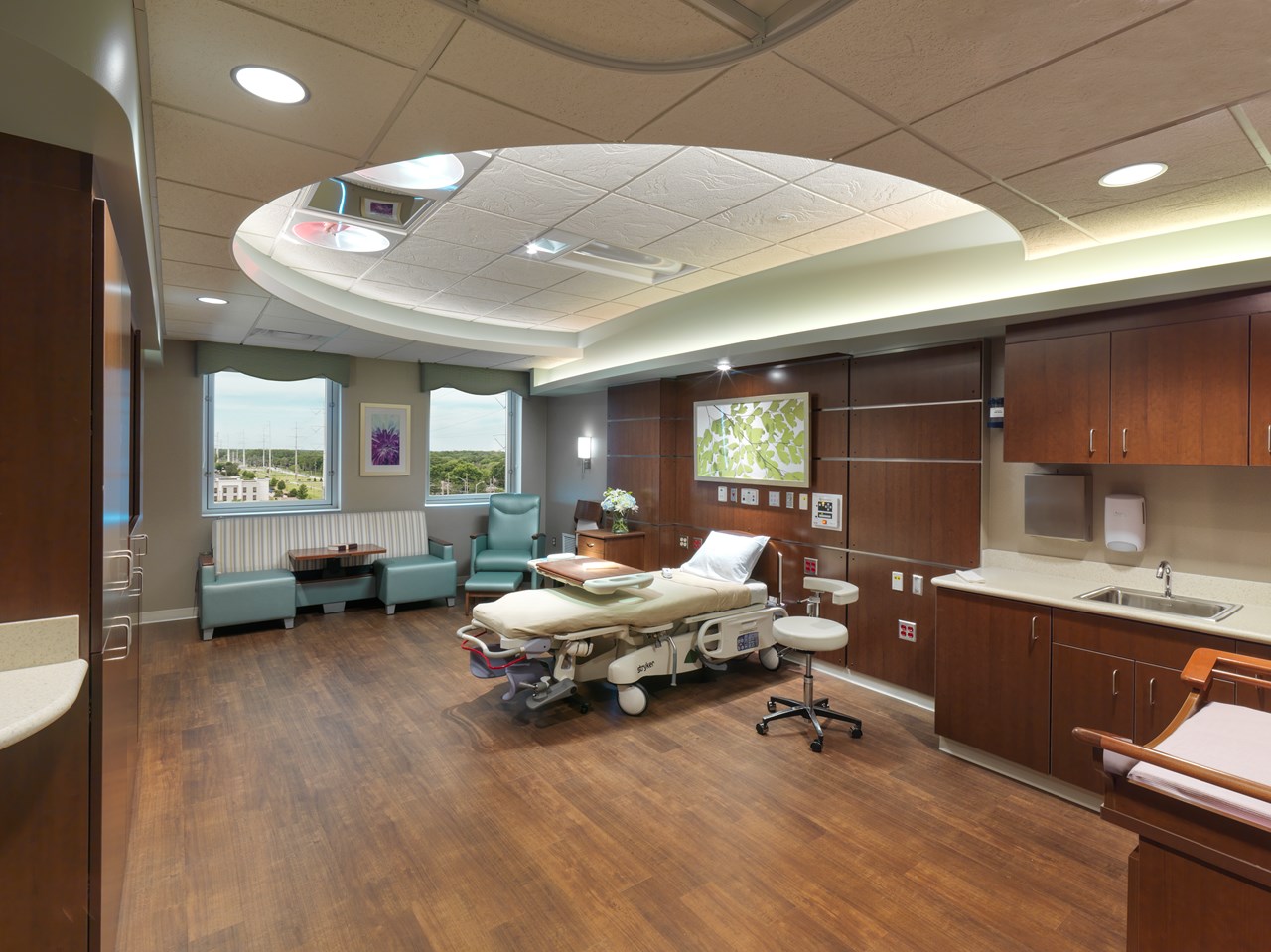 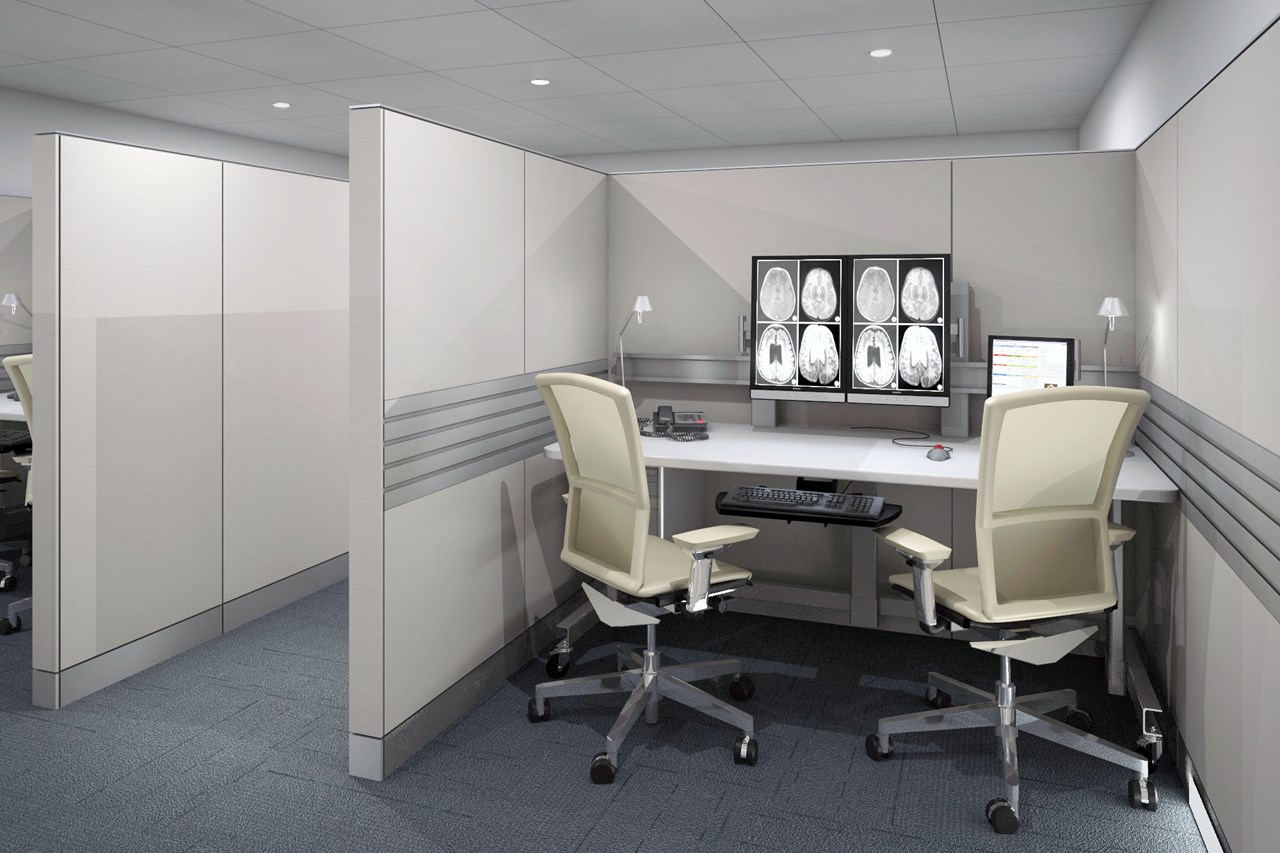 Hospital 
Setting
Outpatient / Community Setting
Virtual
Care Environment
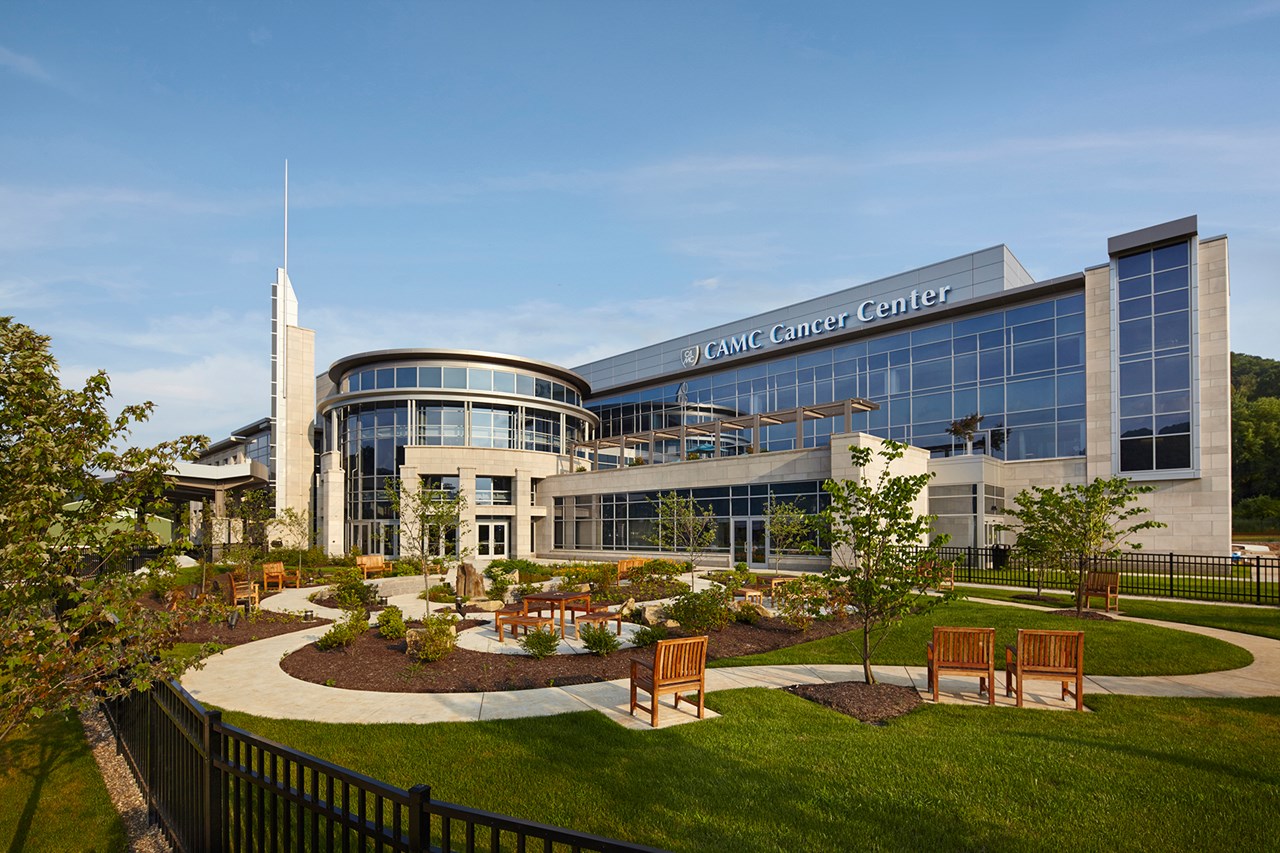 Community Wellness Center
Higher Acuity:

Sicker Patients
Older Demographic
Complex Care
Charleston Area Cancer Center
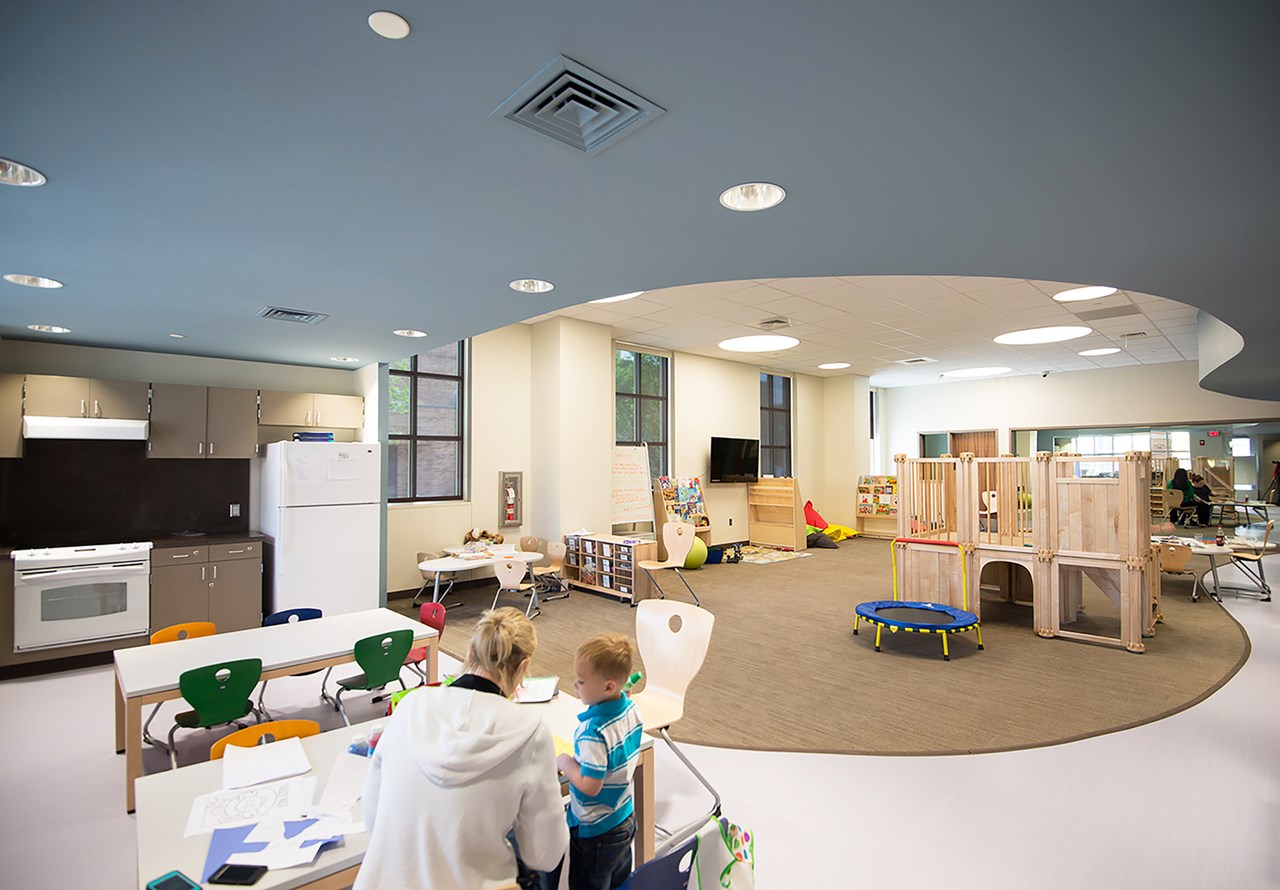 Community Wellness Center
Autism Treatment
Evidence-Based Design Goal:
Control stimuli from lights & windows in design for Autism
1
Burkhart Center for Autism Education and Research
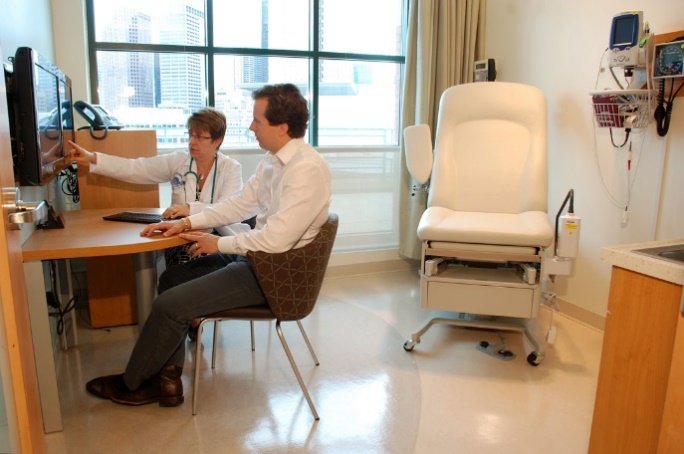 Community Wellness Center
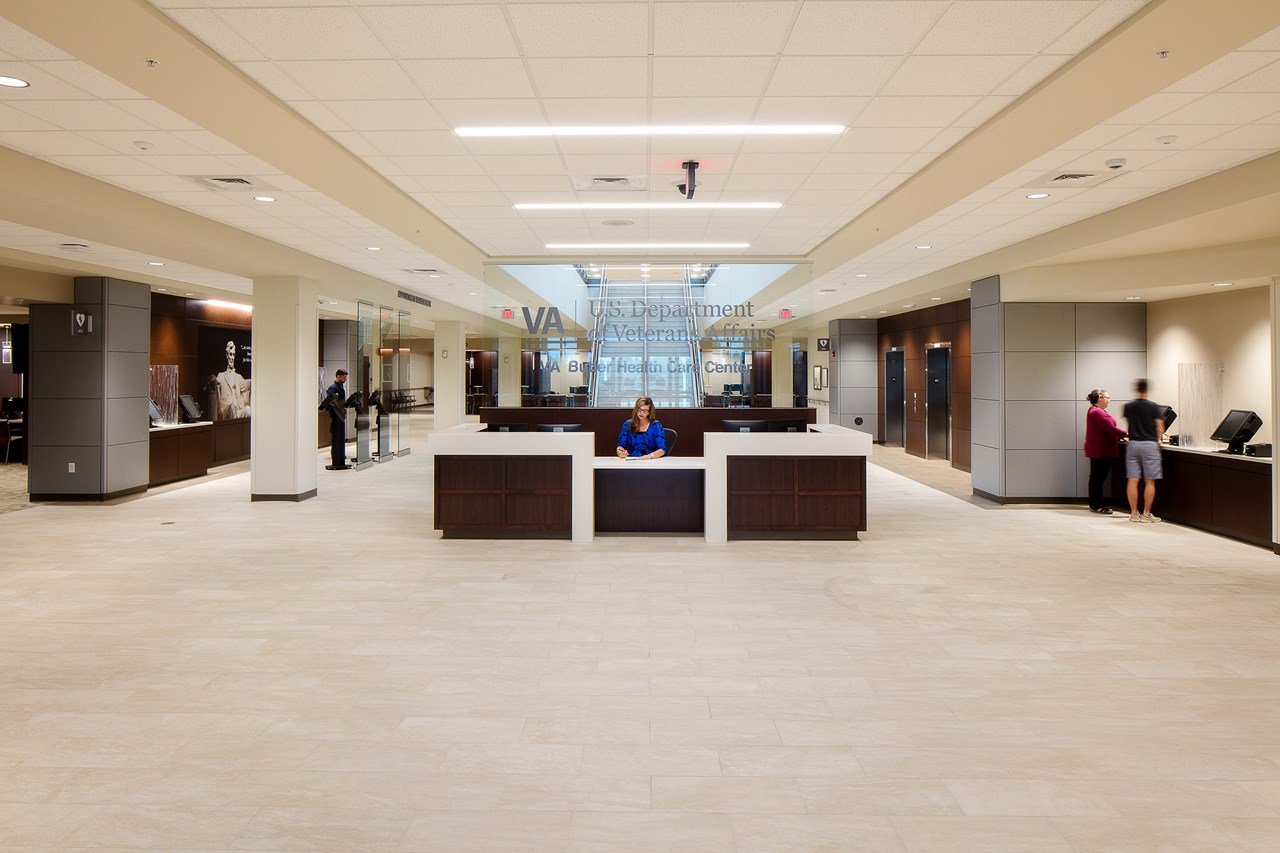 Constant Technology Integration
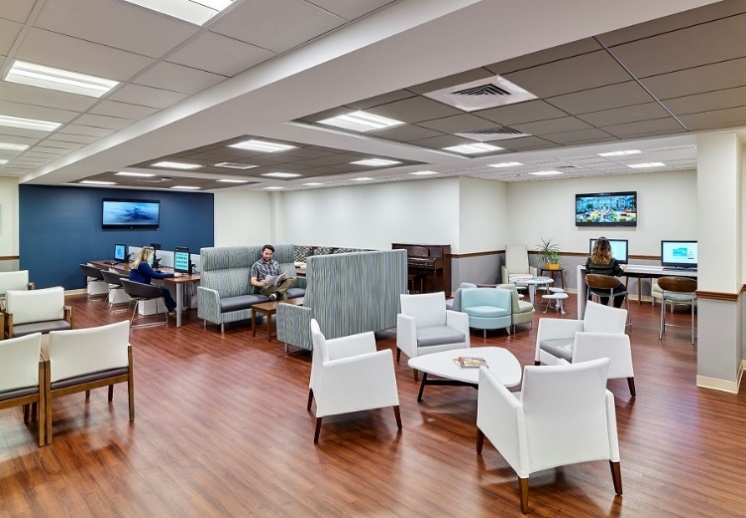 Technology from the Patient’s Perspective
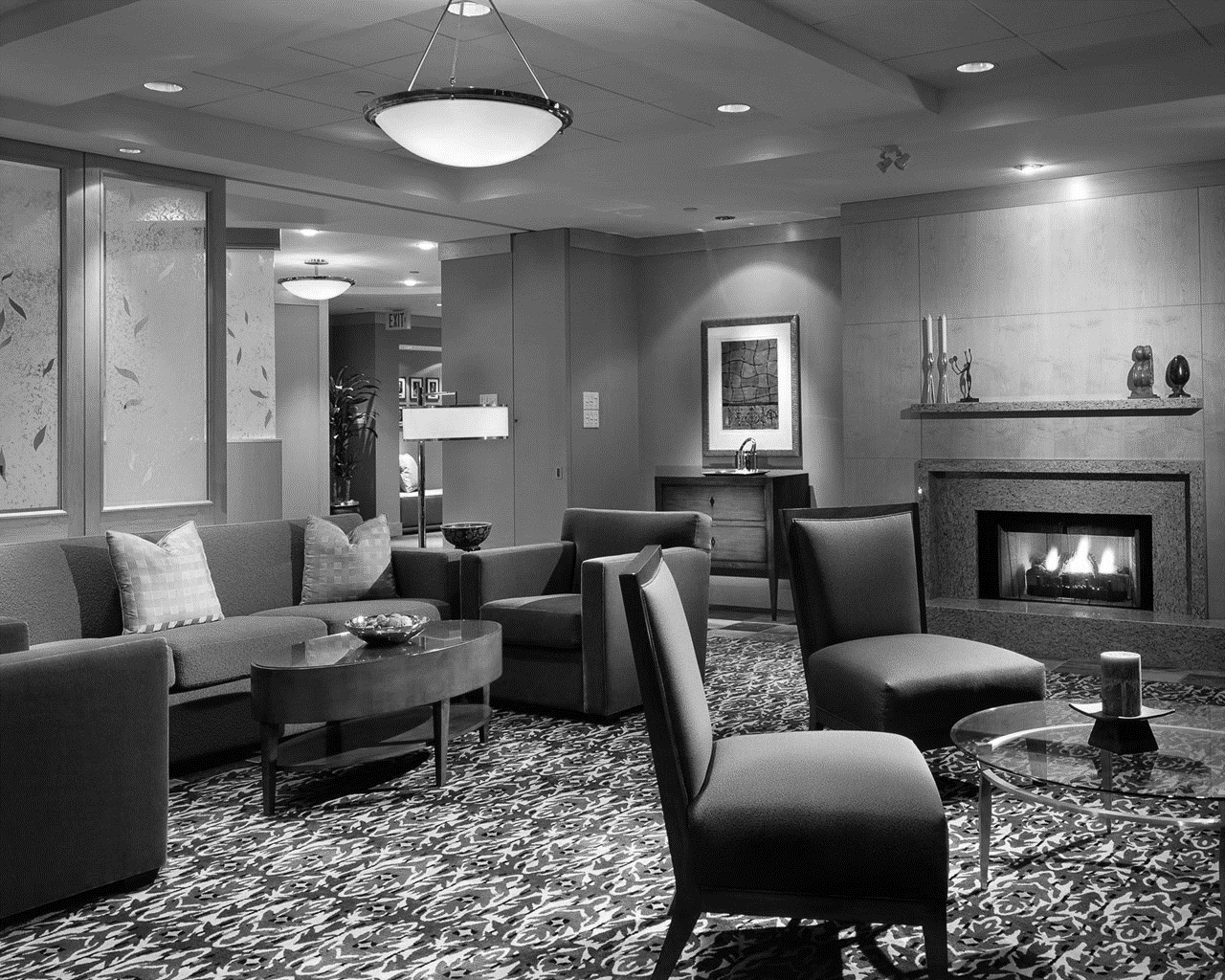 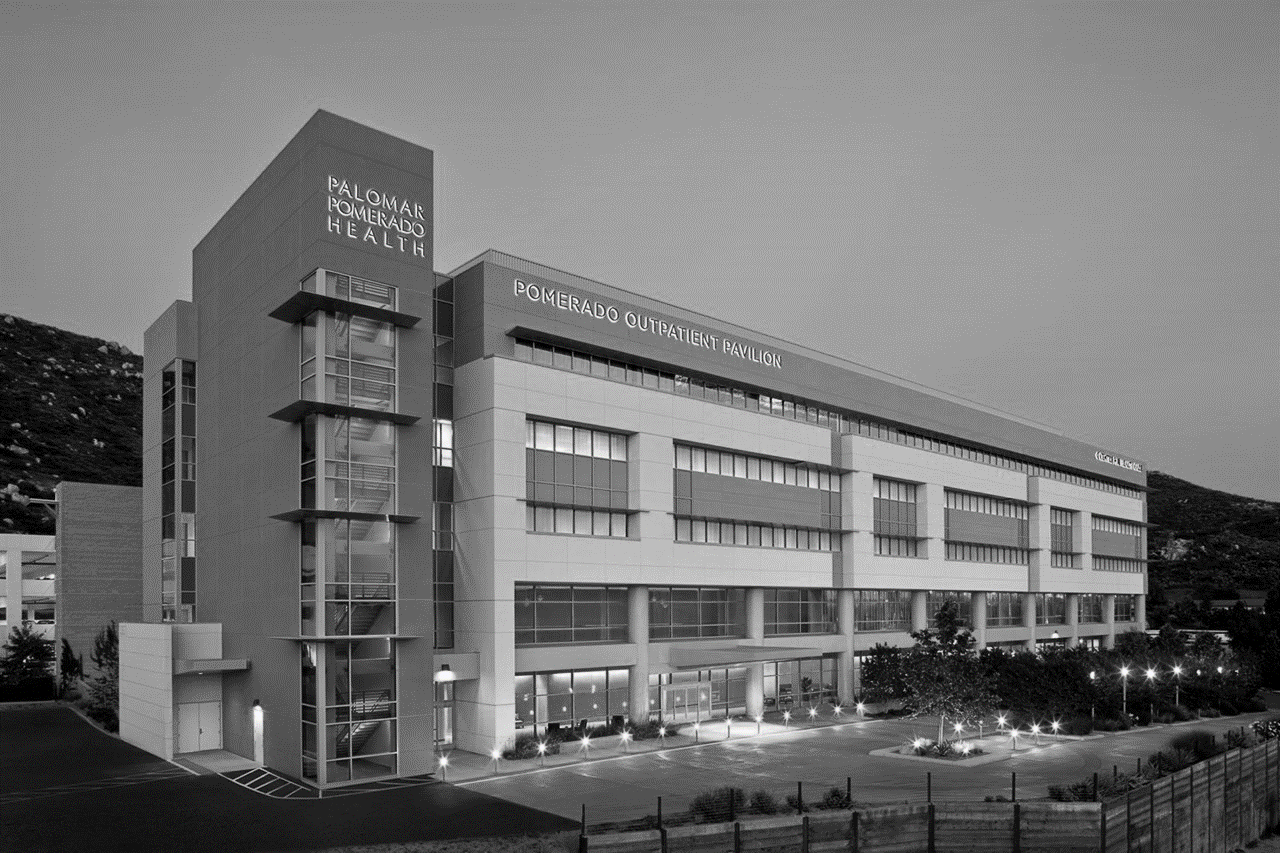 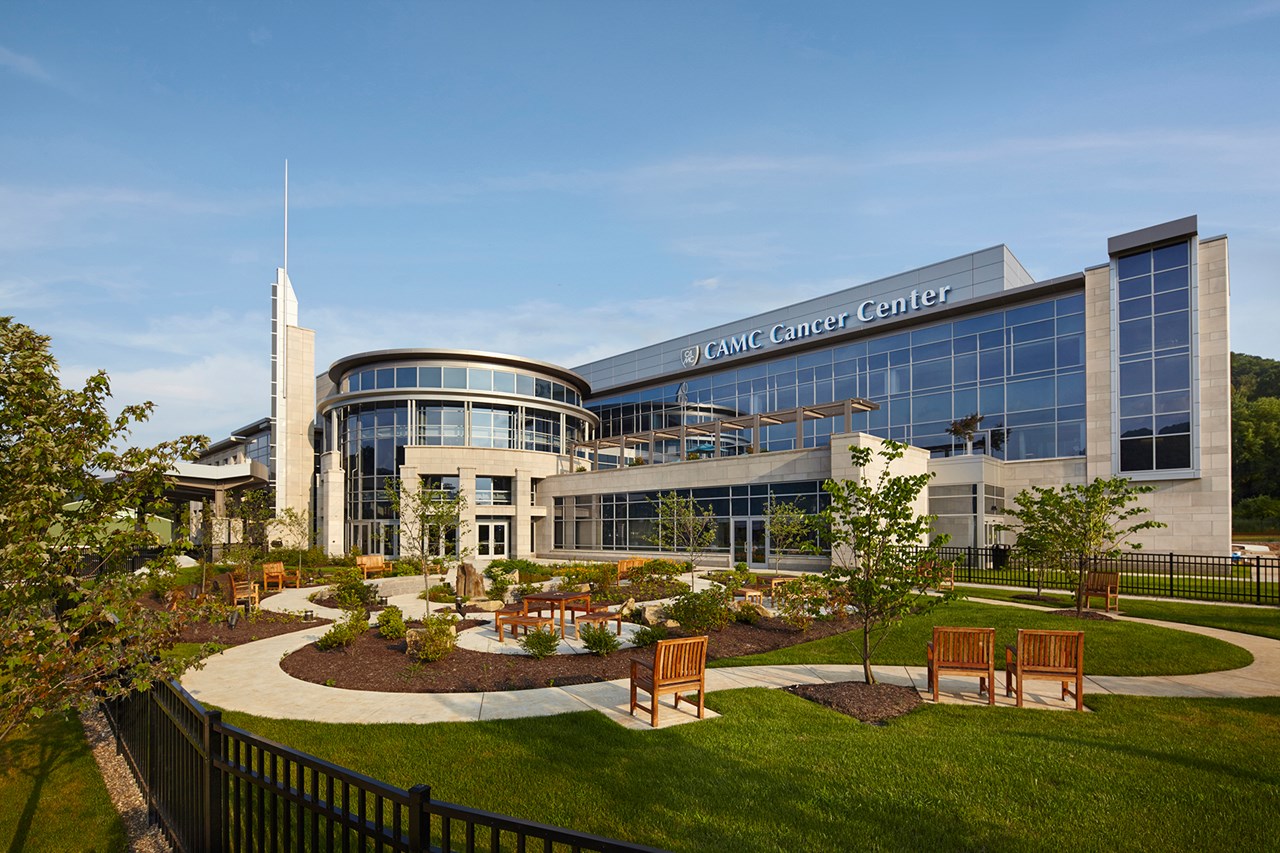 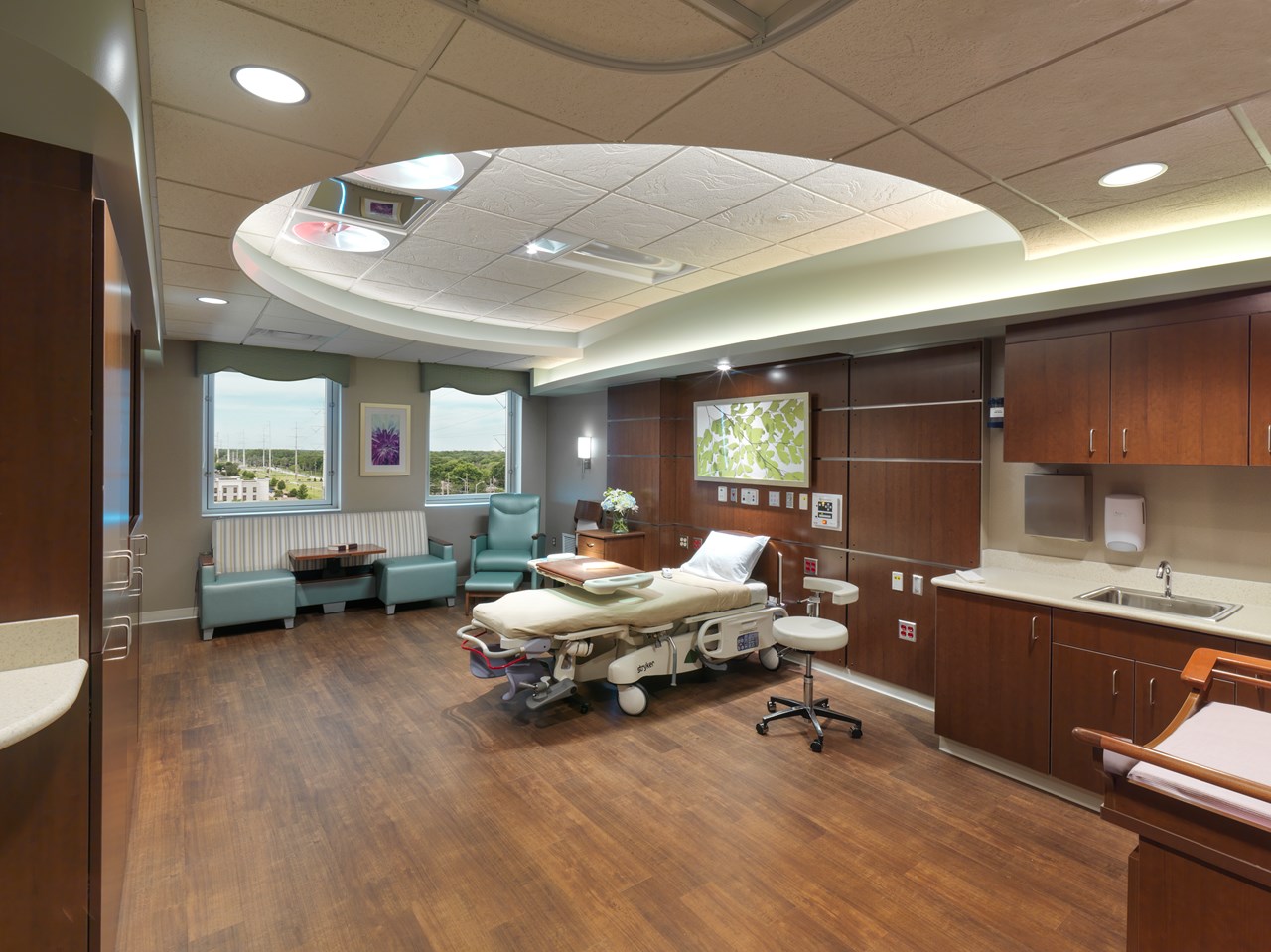 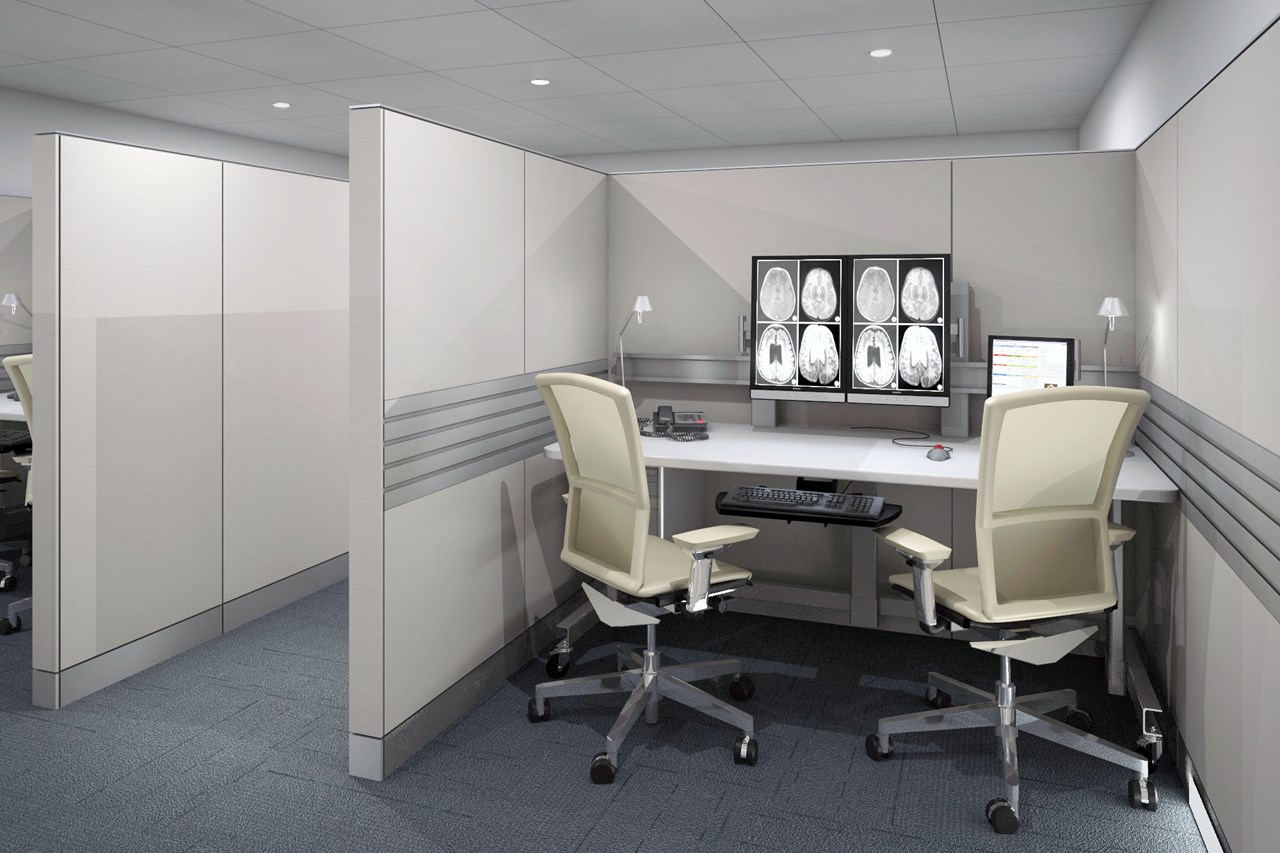 Hospital 
Setting
Outpatient / Community Setting
Virtual
Care Environment
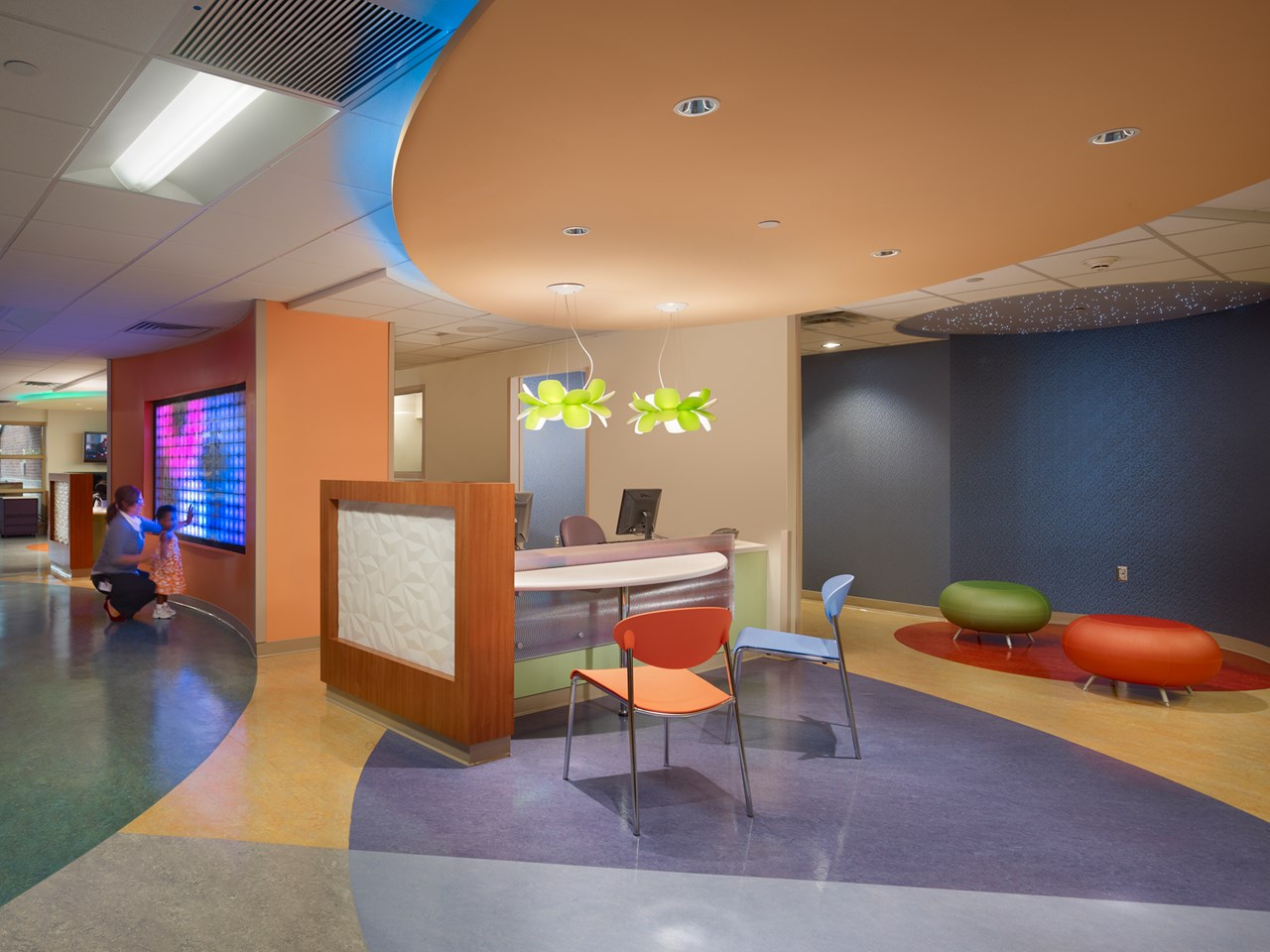 Hospital
Patient Expectations:

Integrated Technology
Enhanced Communication
Higher Quality of Care
Children’s Specialized Hospital Long Term Care Unit
Mountainside, New Jersey
Case Study:

The Childbirth Experience
?
Limited 
Mobility
Fear
1
Anxiety
Arrival at Hospital
Patient Experience
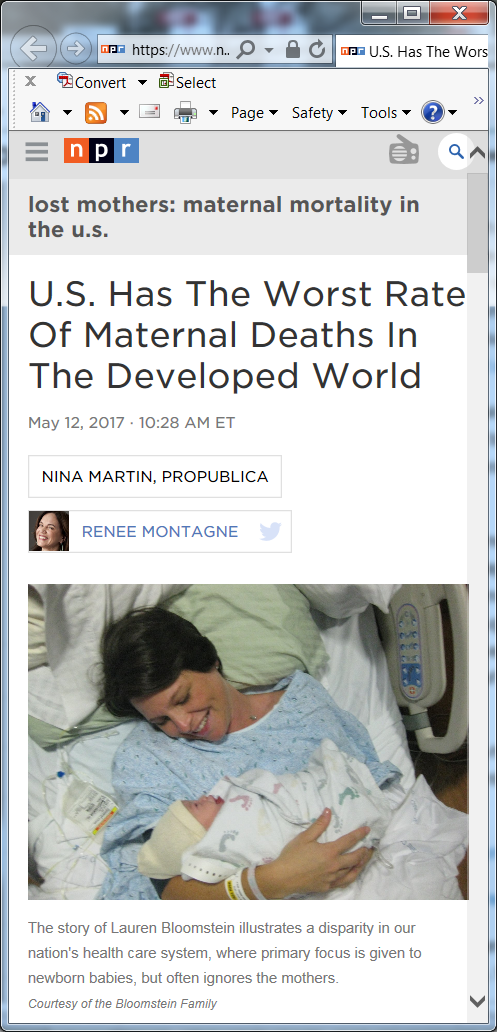 Pain
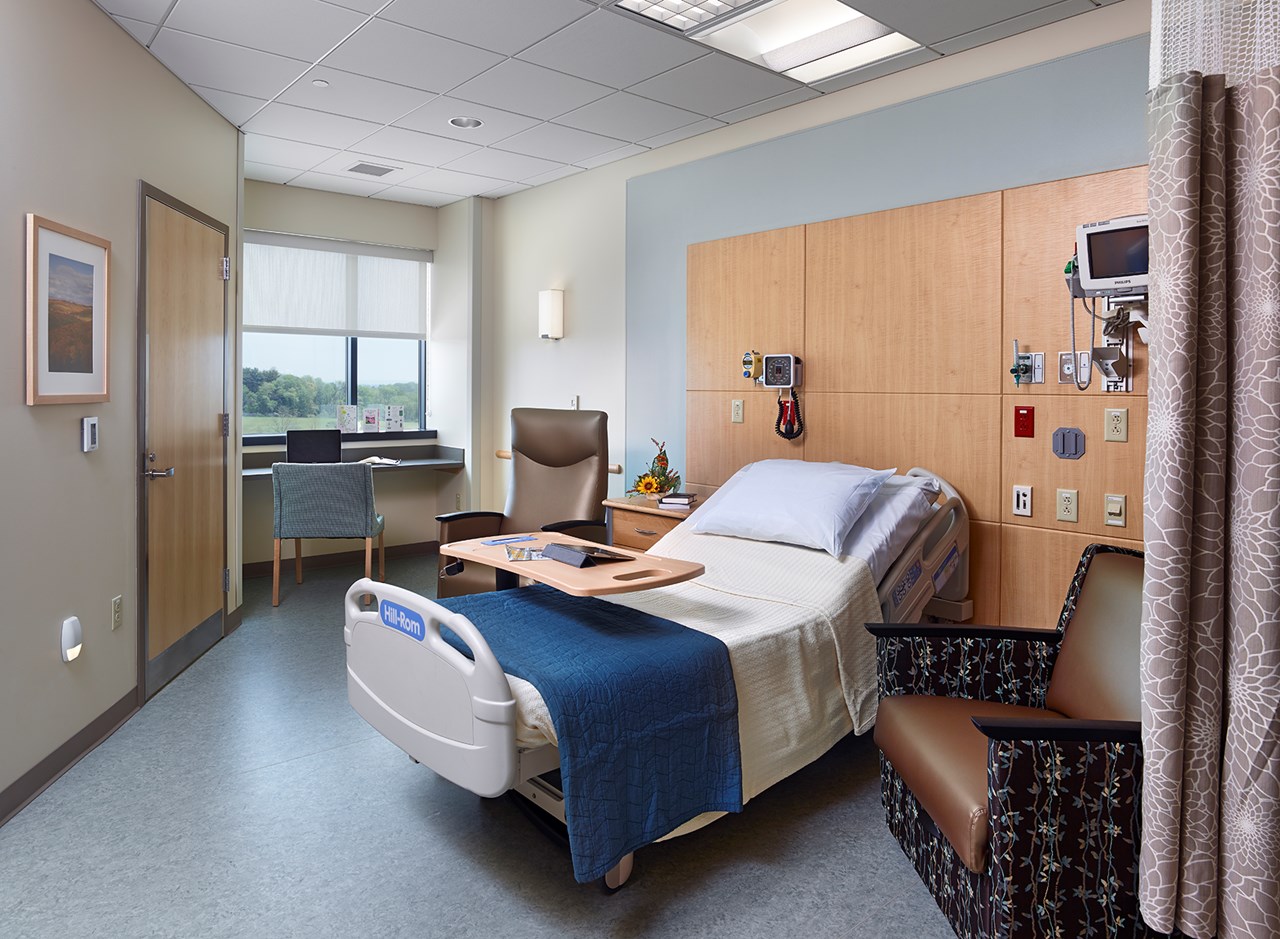 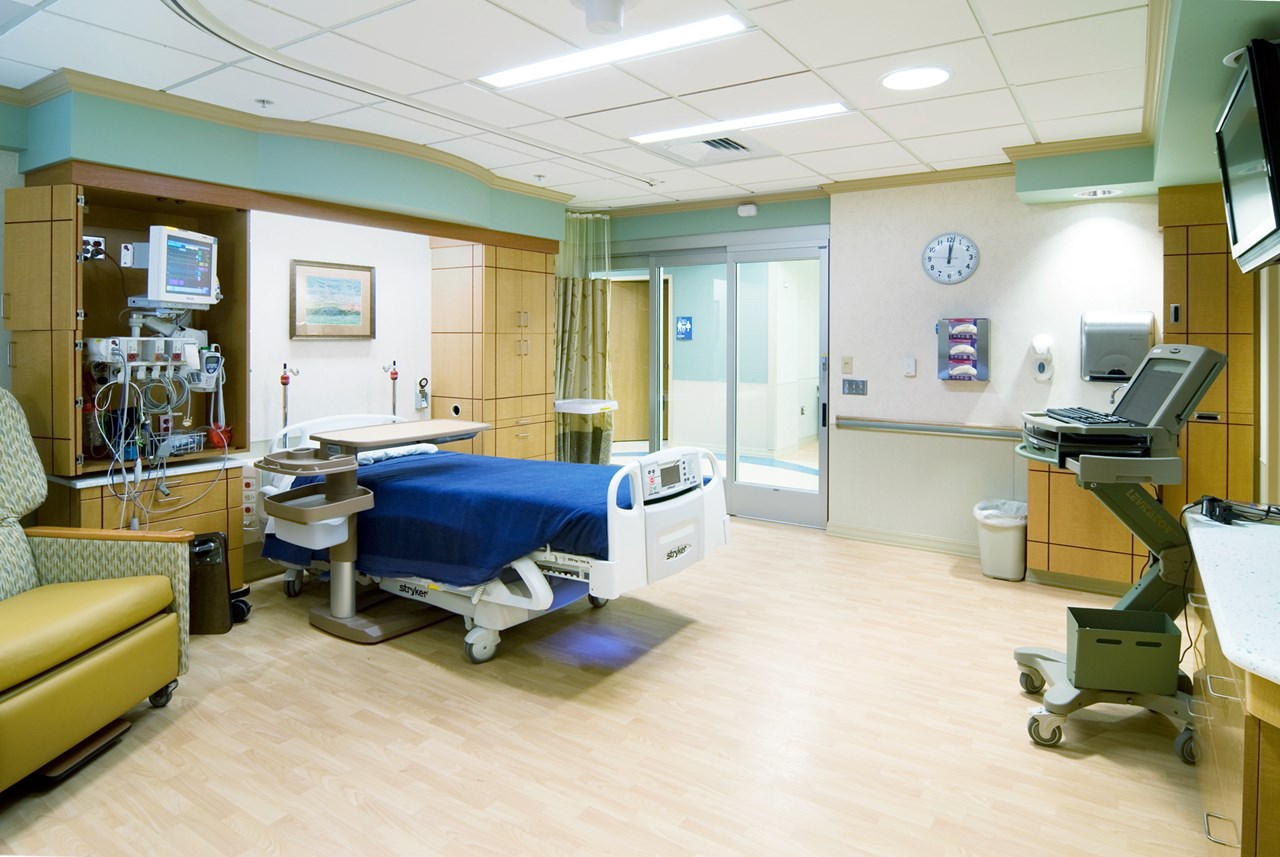 Poorer 
Outcomes for 
Mother & Baby
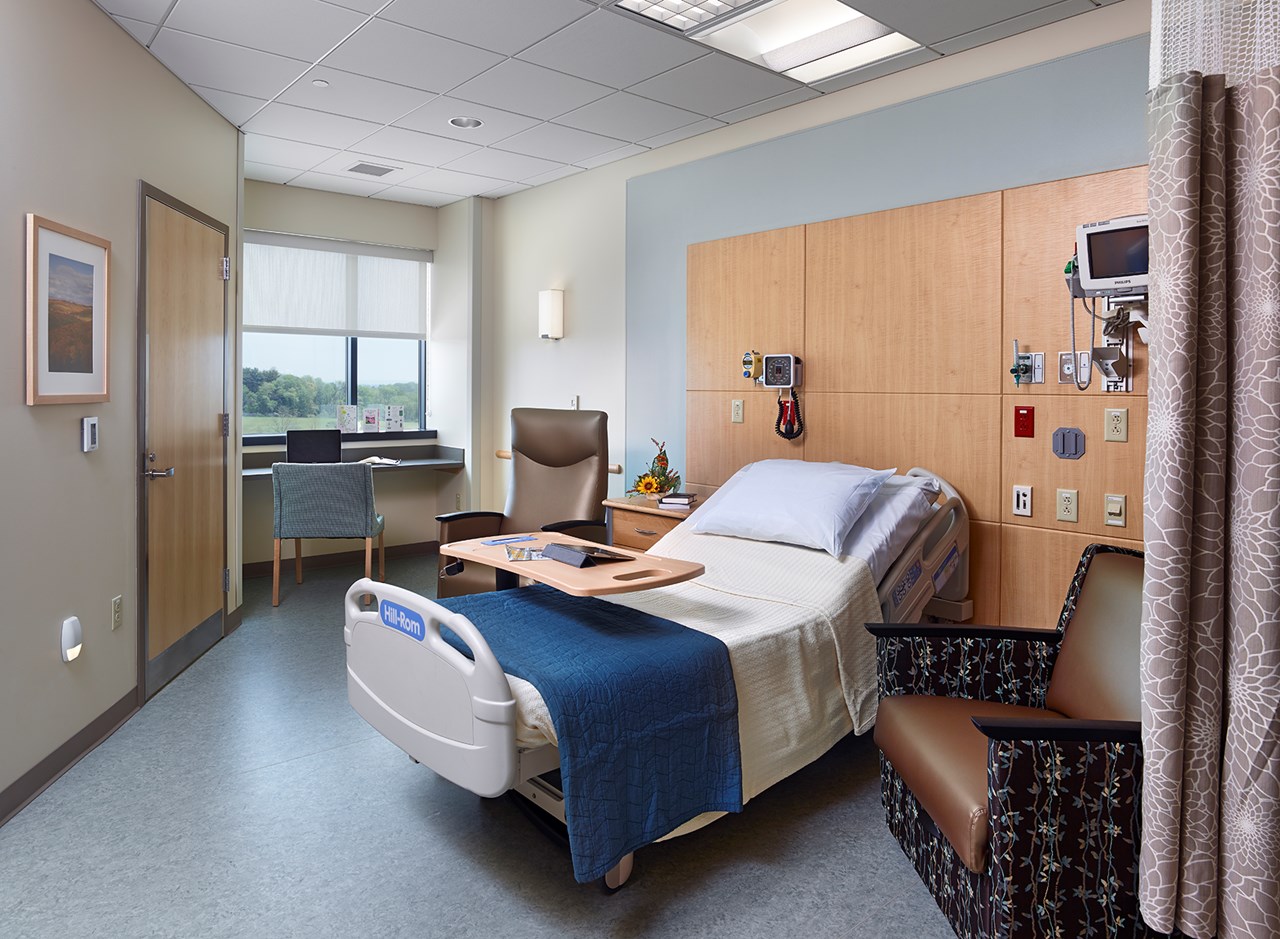 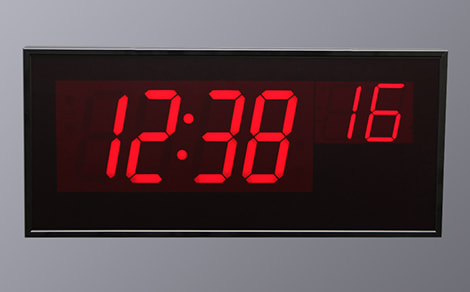 Sights, 
Sounds, Lack 
of Control
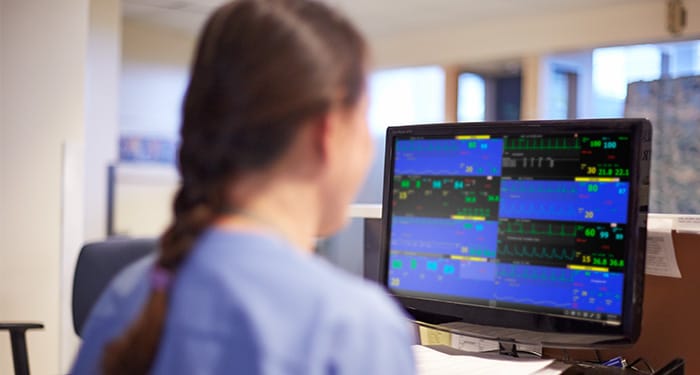 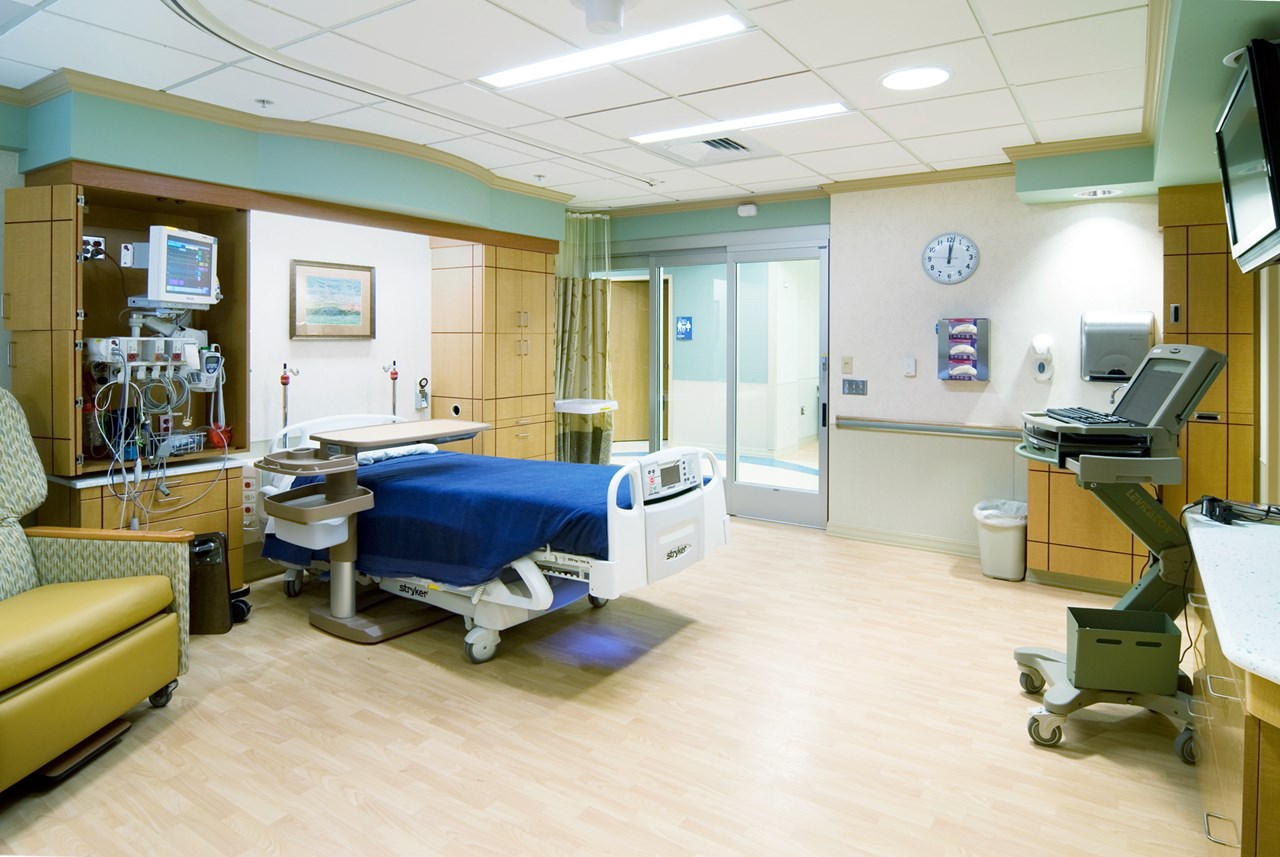 Challenges with Childbirth in the US
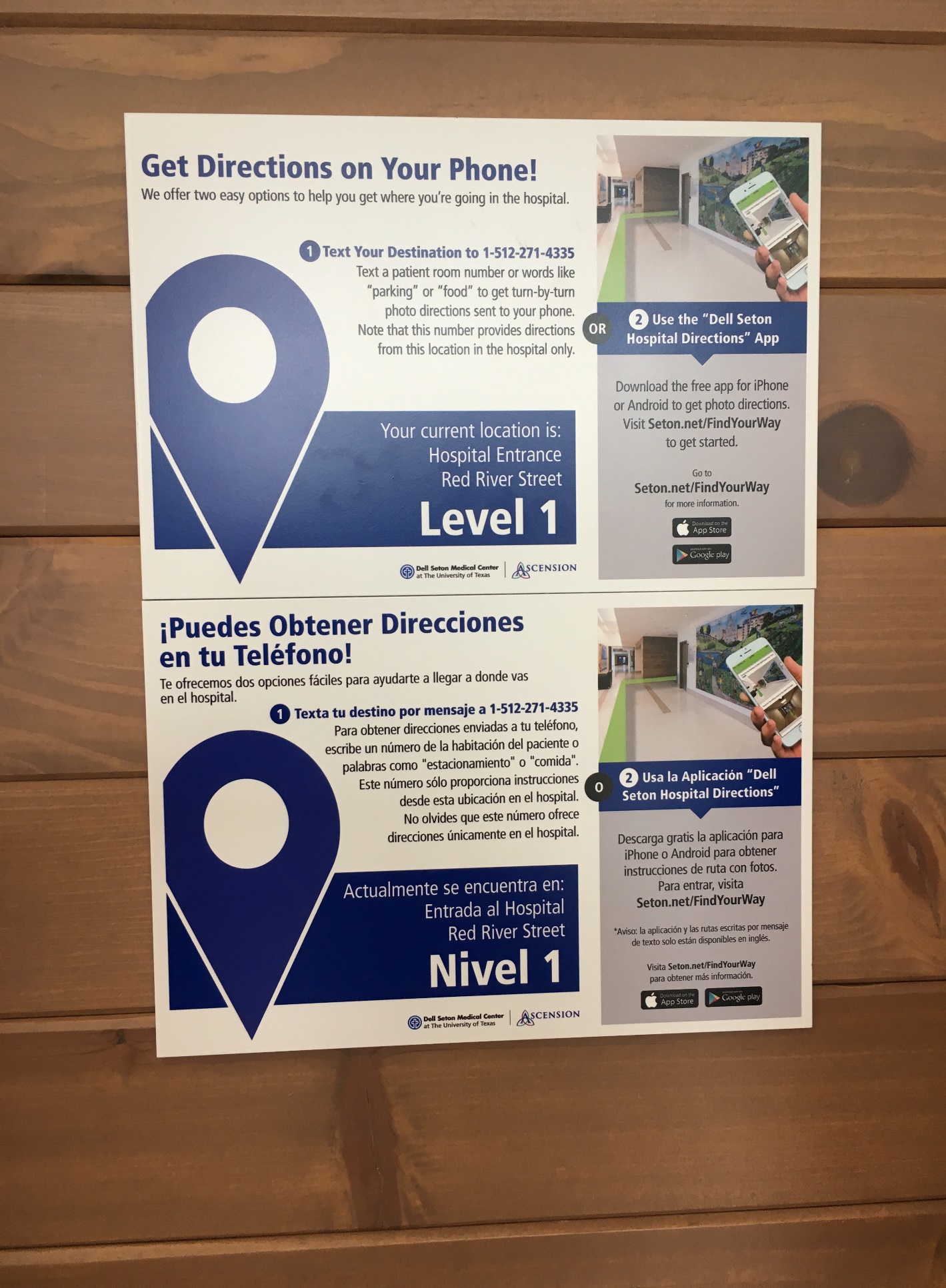 Digital Wayfinding
1
Arrival at Hospital
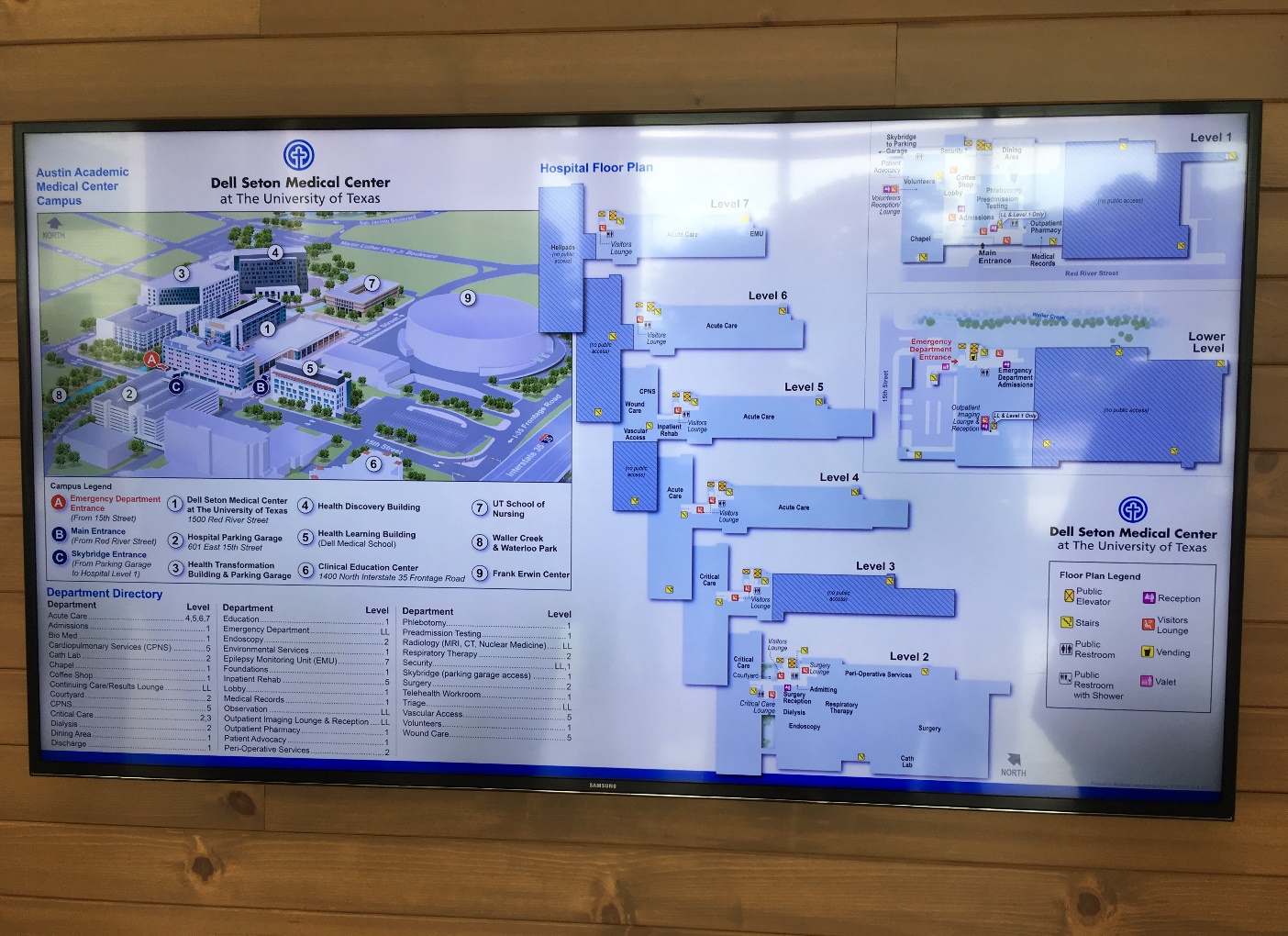 Evidence-Based Design Goal:
Provide for wayfinding to reduce stress
3
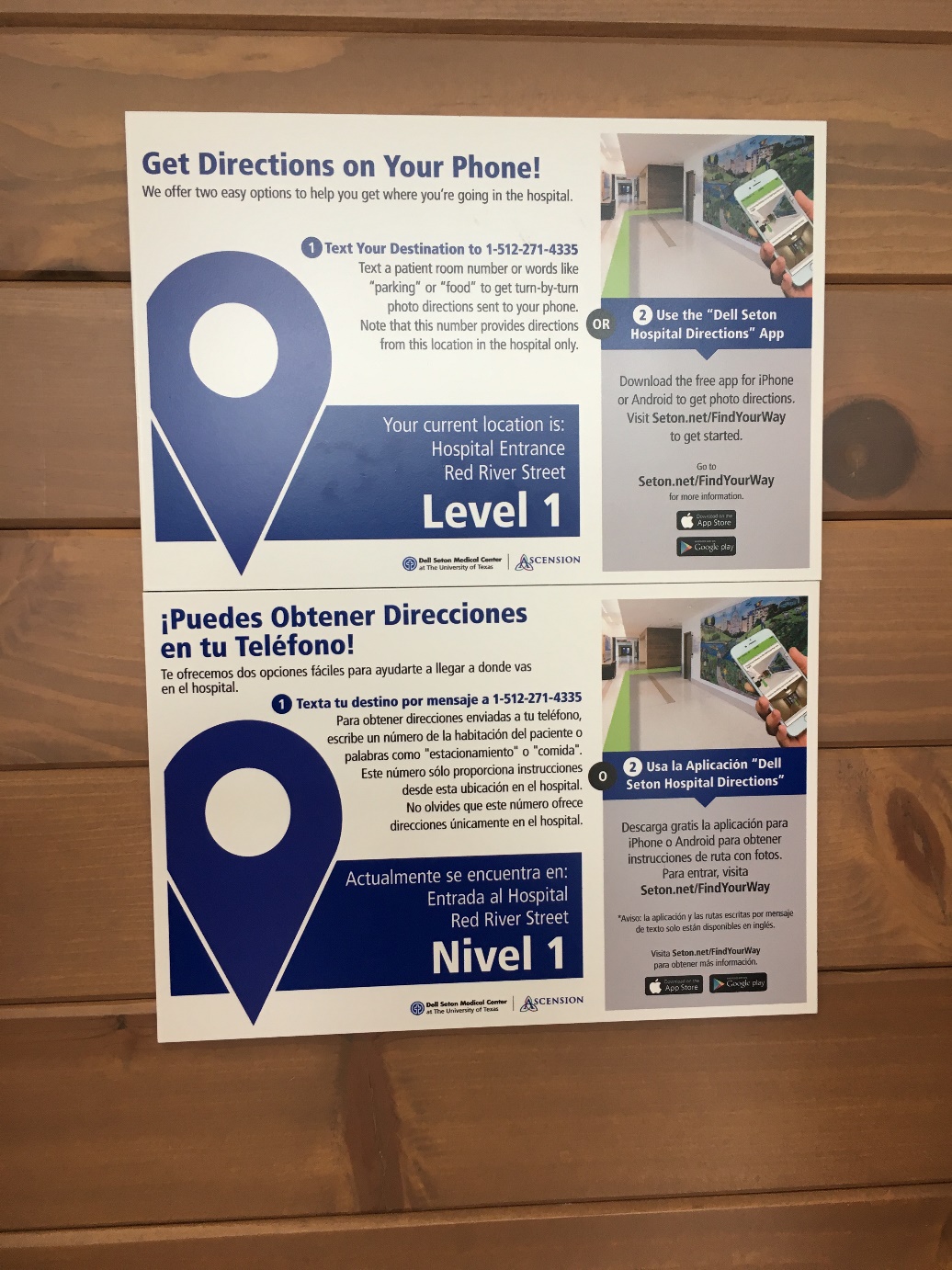 Conceal Medical Equipment
1
Sights, Sounds, Lack of Control
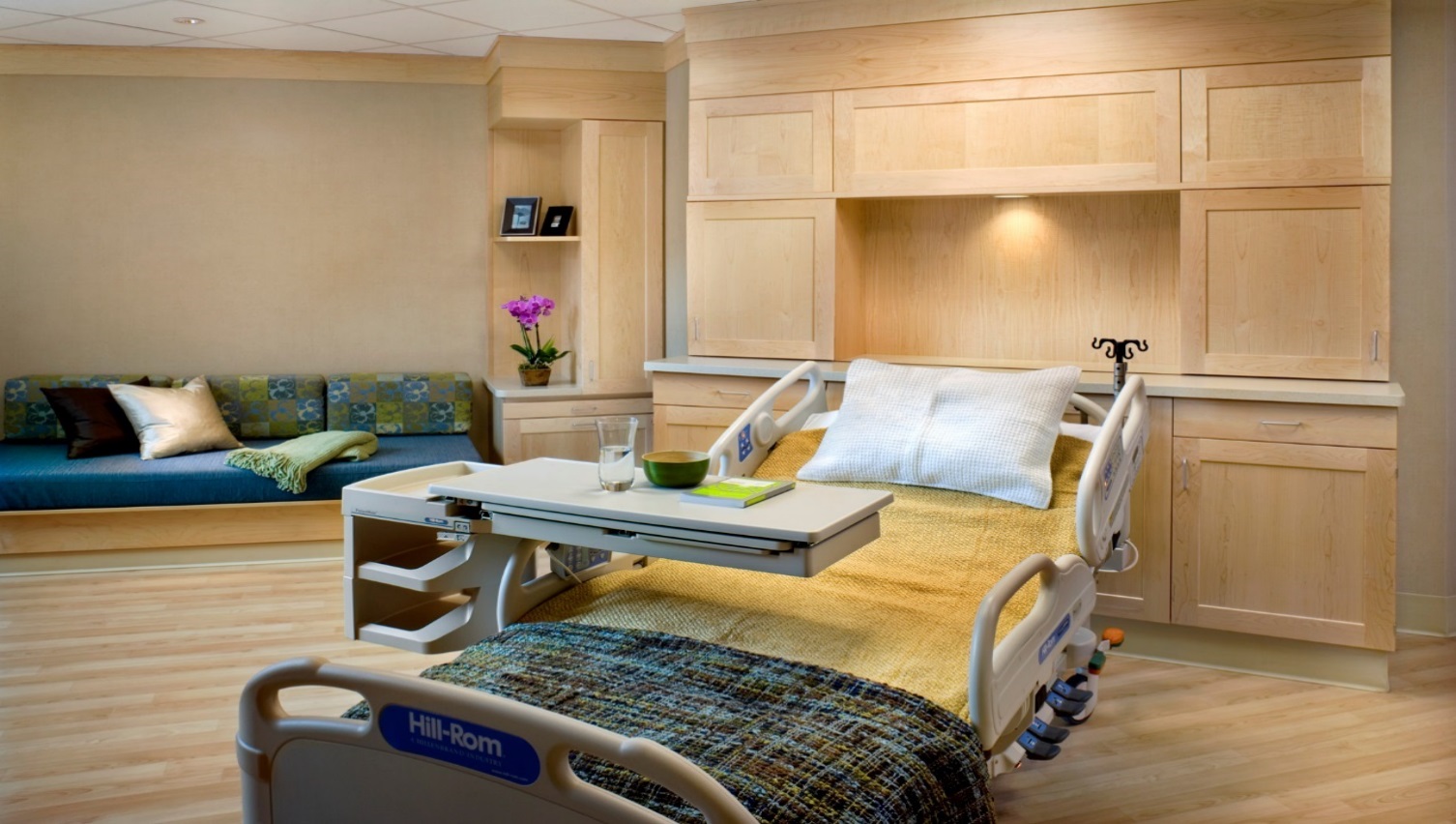 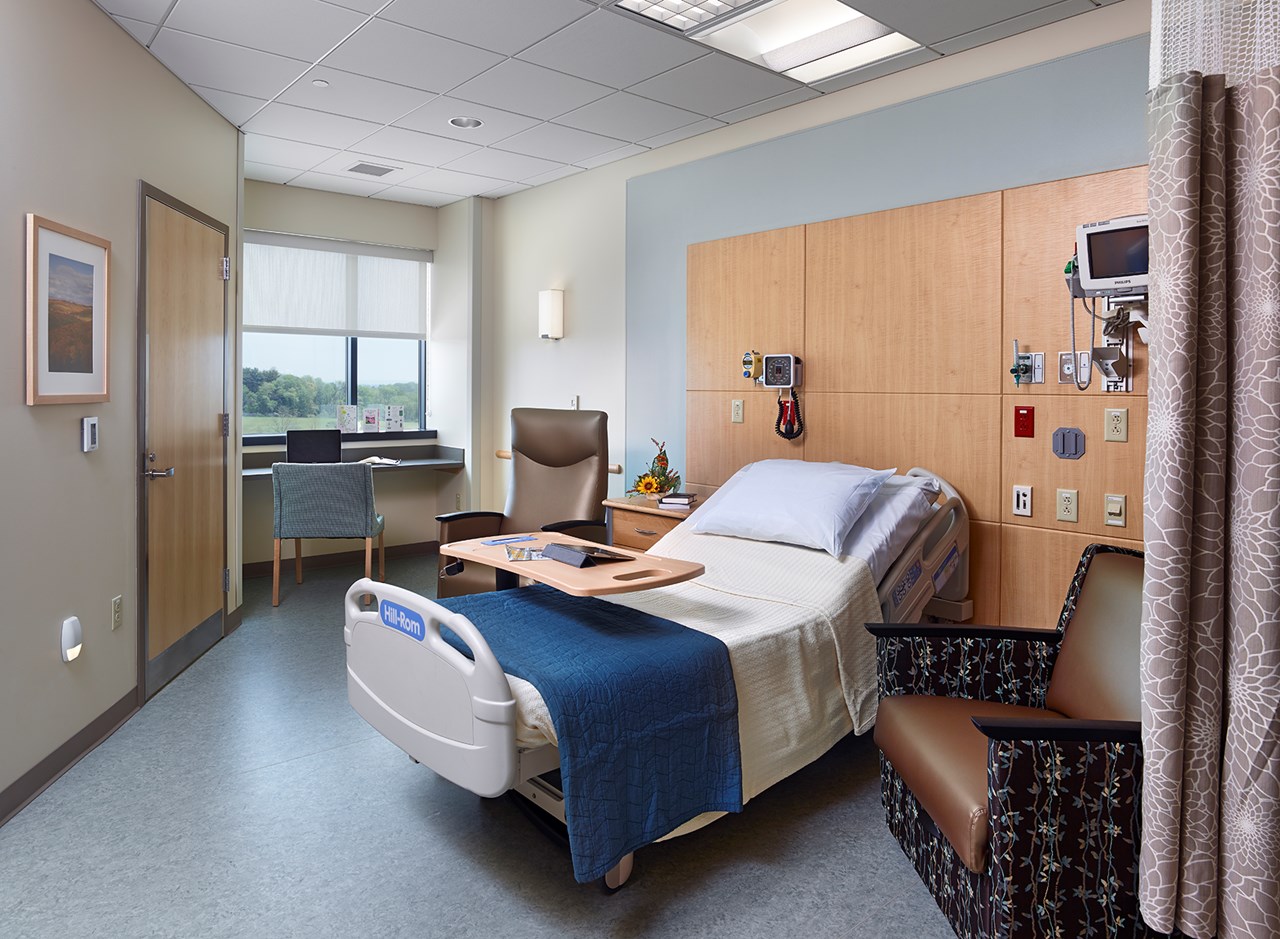 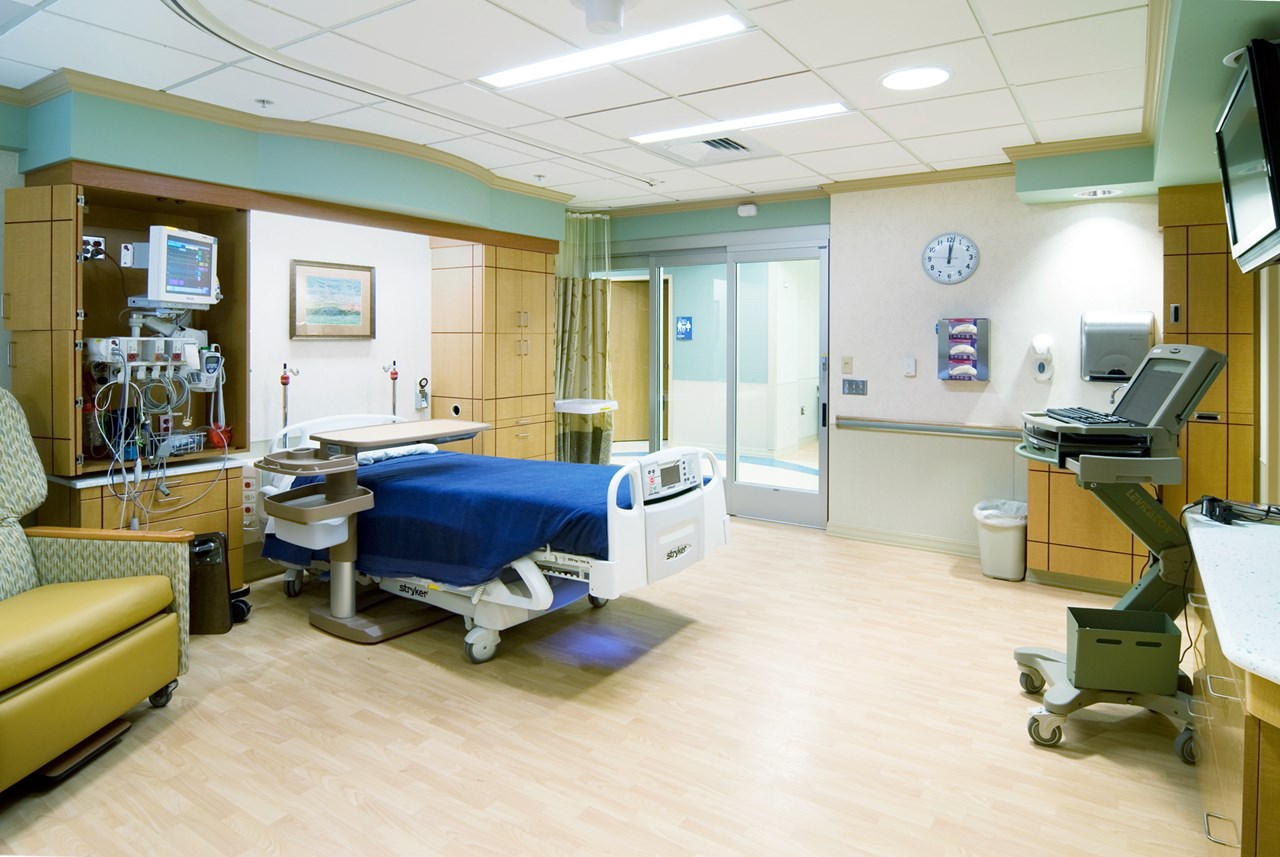 Provide for Positive Distraction
1
Herning Hospital in Jutland, Denmark
https://modos.dk/delivery-room/
Sights, Sounds, Lack of Control
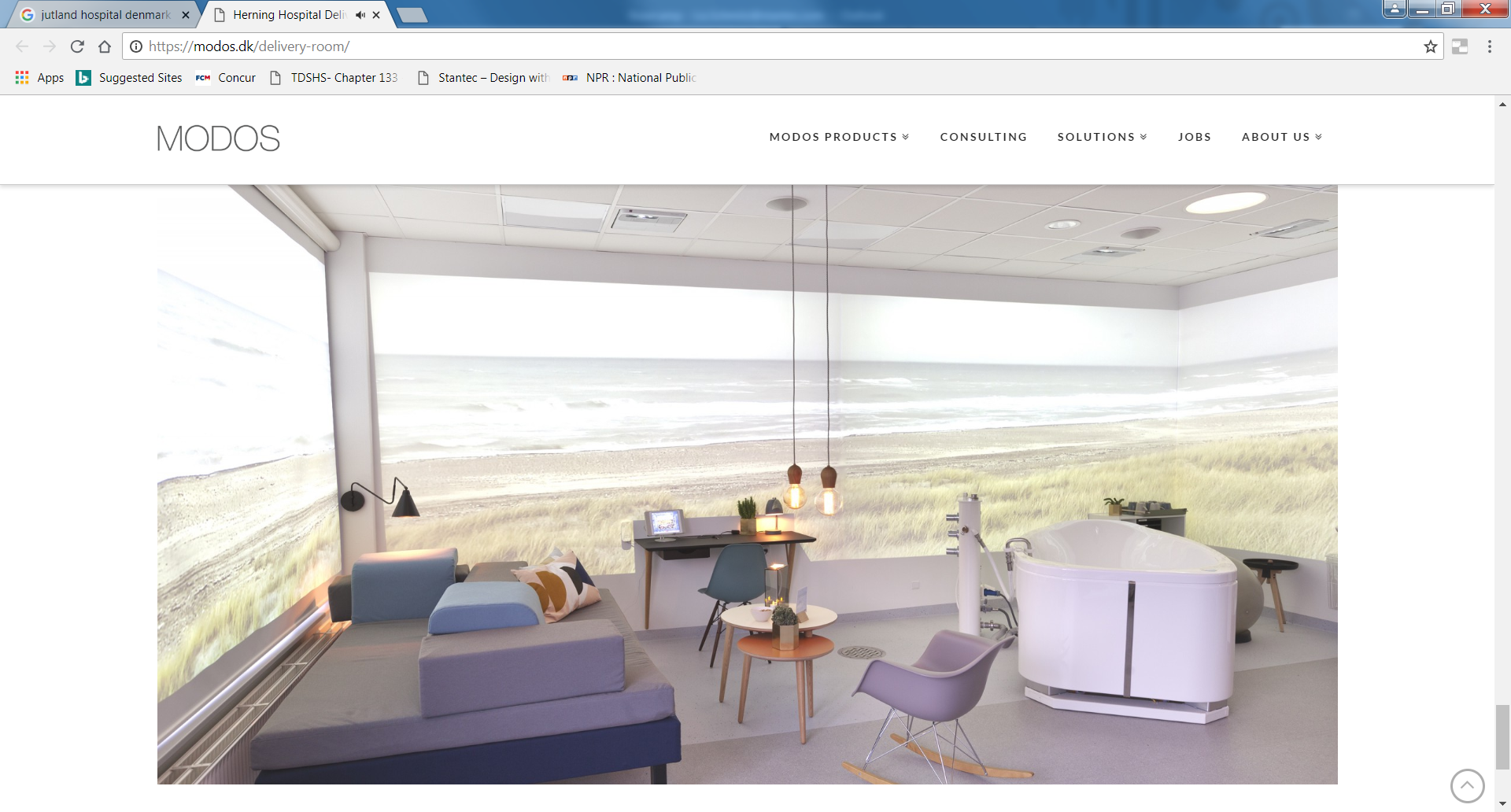 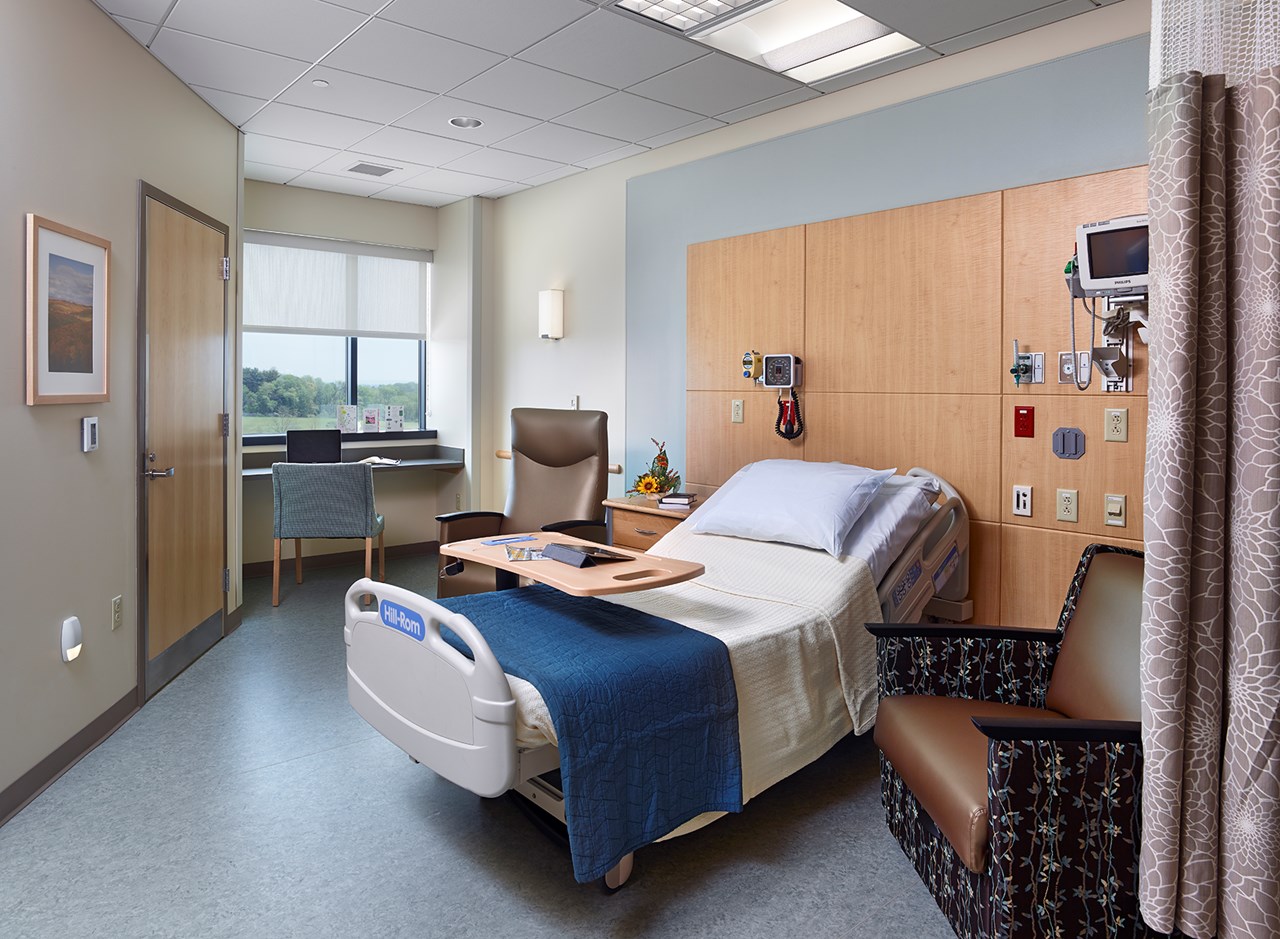 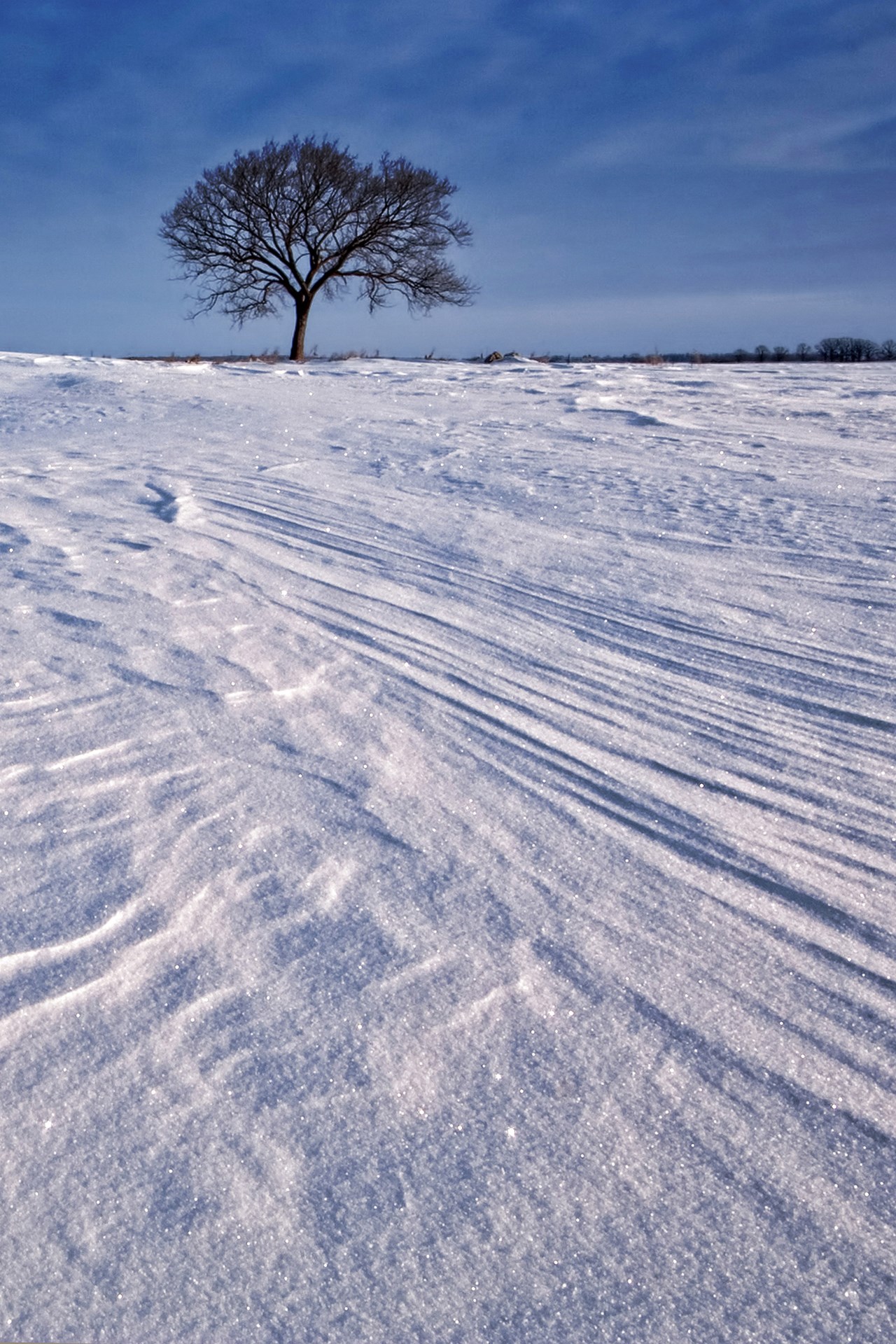 Evidence-Based Design Goal:
Provide positive distraction to reduce pain
2
Patient Control of Environment
1
Sights, Sounds, Lack of Control
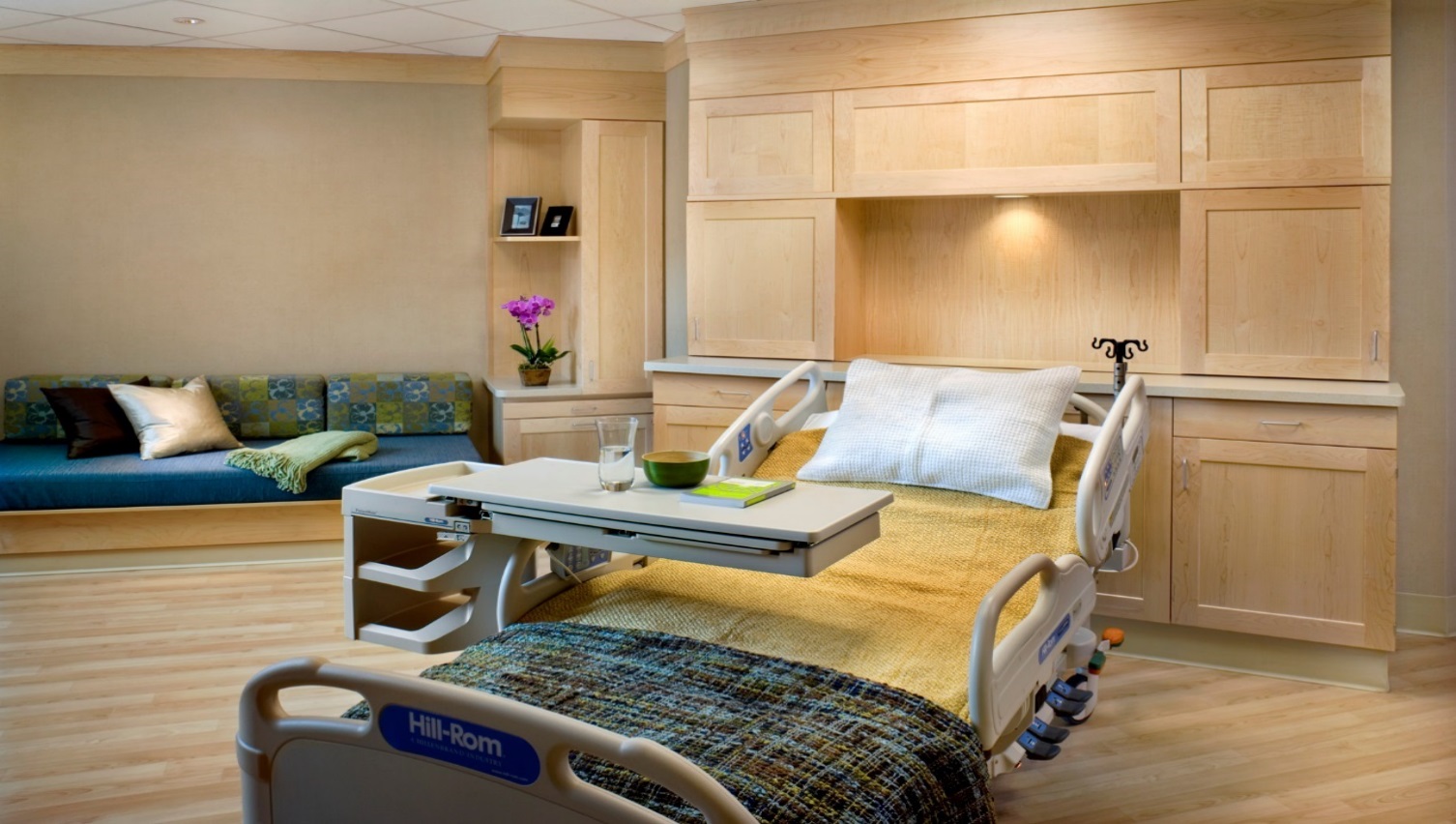 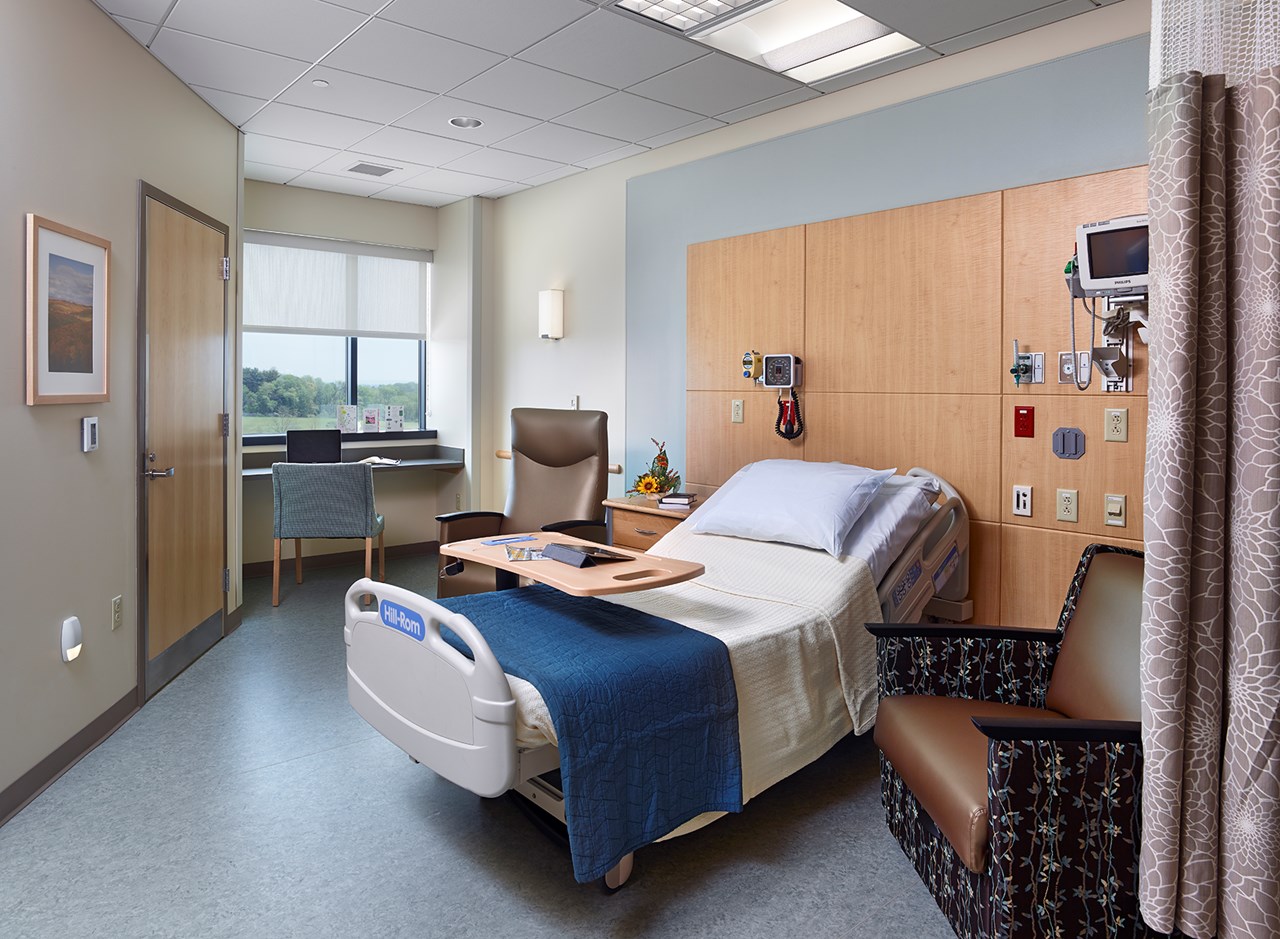 Operable blinds
Adjustable lighting
Music options
Temperature controls
Evidence-Based Design Goal:
Provide patient with a sense of control
4
Enable Mobility
1
Photo credit: https://www.gehealthcare.com/en/products/maternal-infant-care/fetal-monitors/monica-novii-wireless-patch-system
Sights, Sounds, Lack of Control
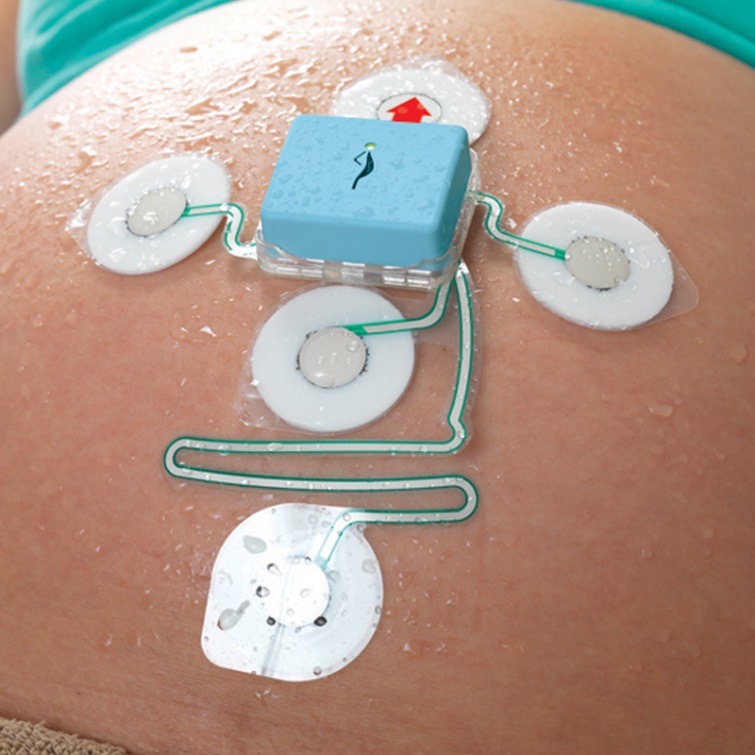 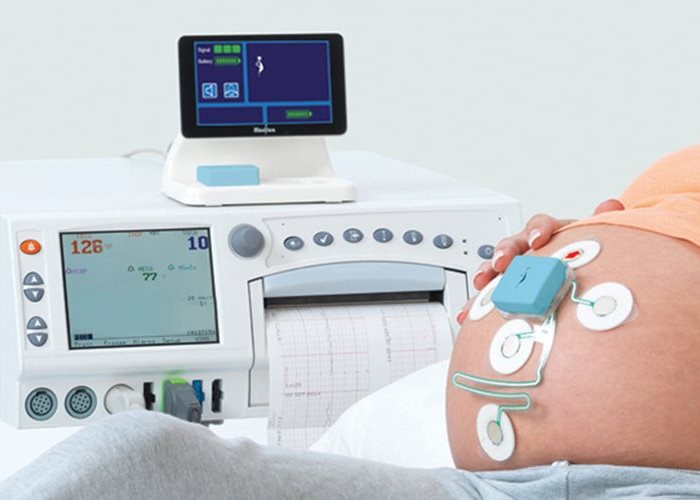 Evidence-Based Design Goal:
Enable mobility to speed up labor and reduce interventions
5
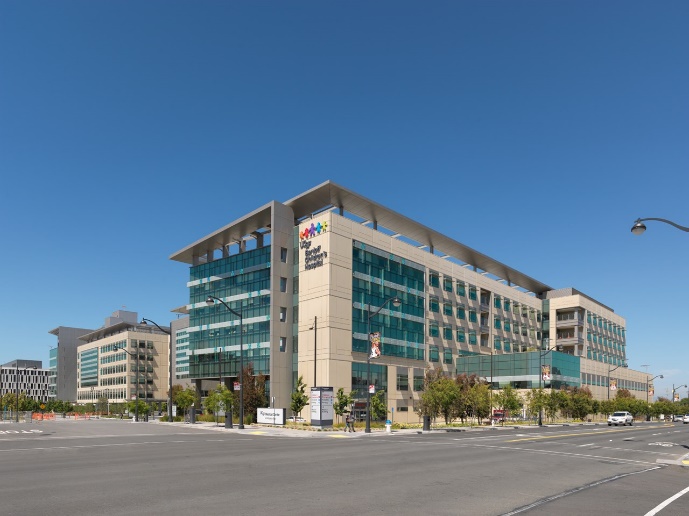 Improved
Mobility
Customized 
Experience
1
Less
Anxiety
Arrival at Hospital
Patient Experience
Greater
Comfort
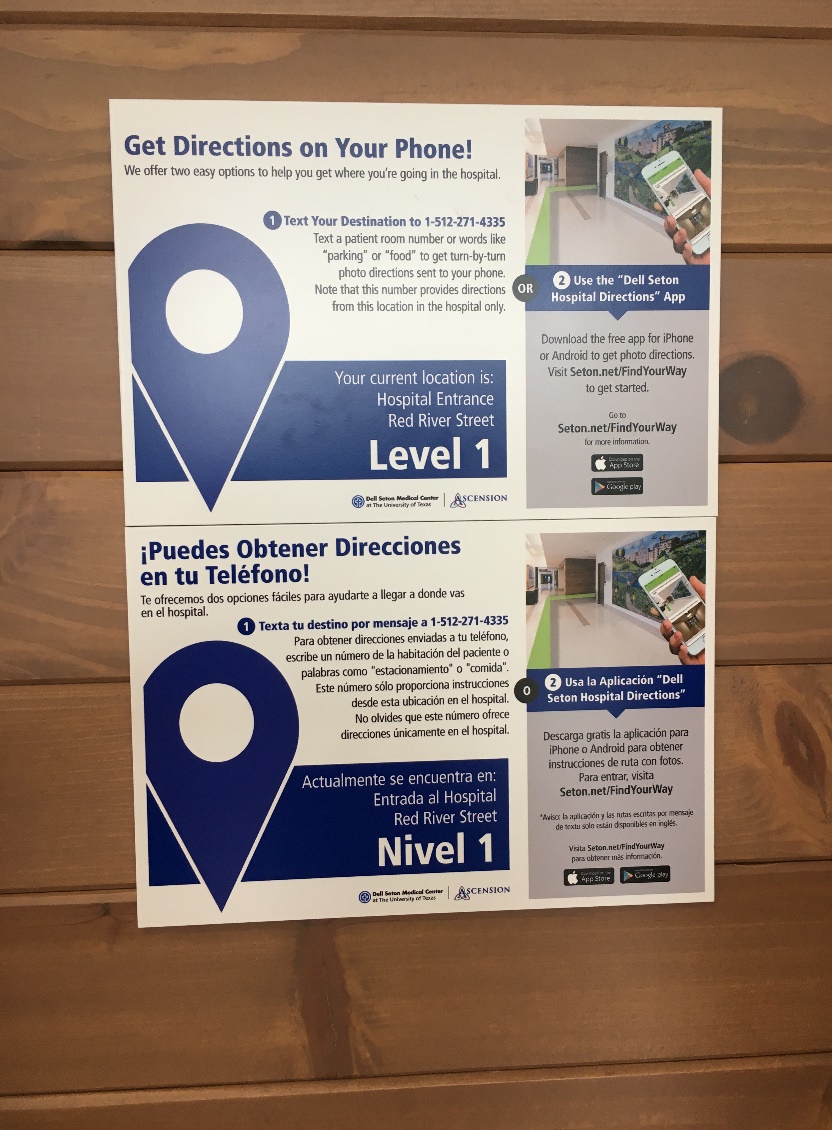 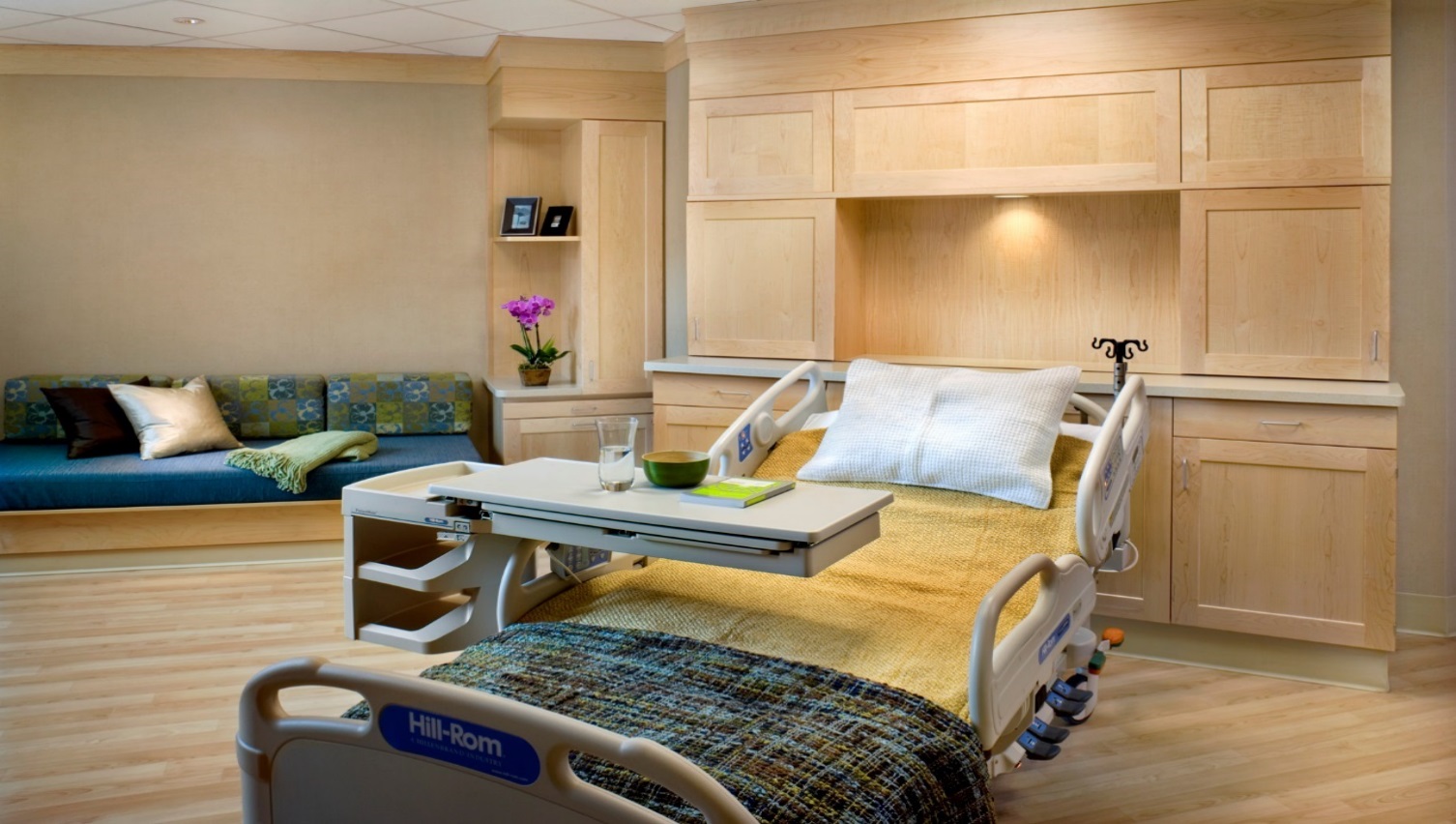 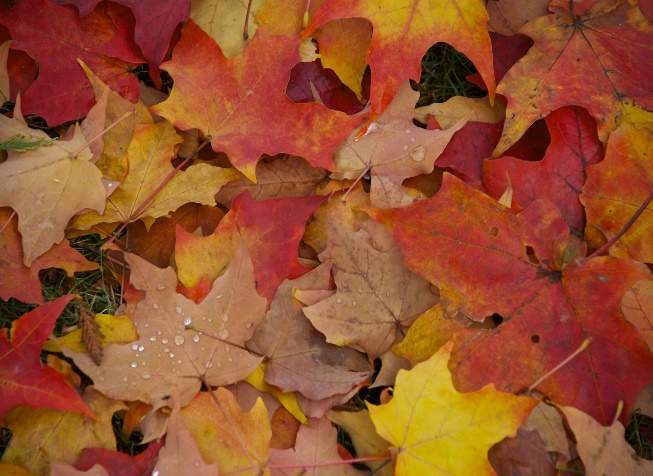 Better 
Outcomes for 
Mother & Baby
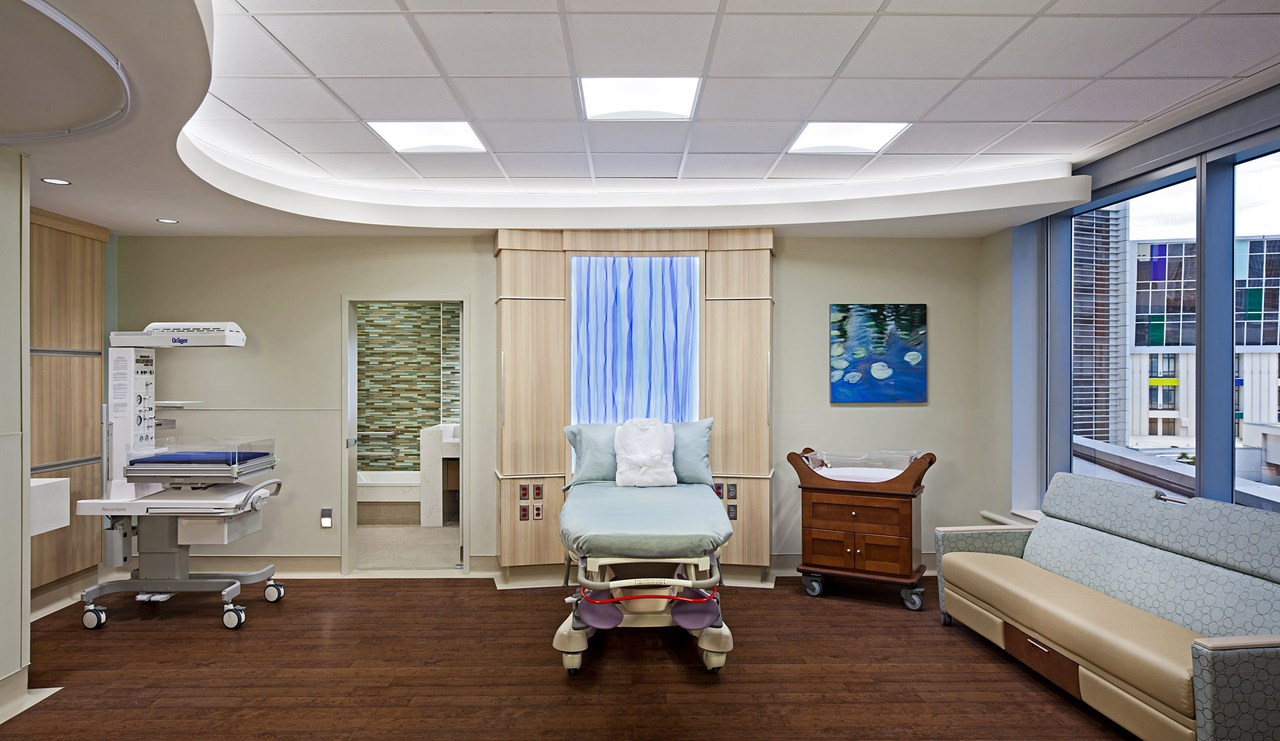 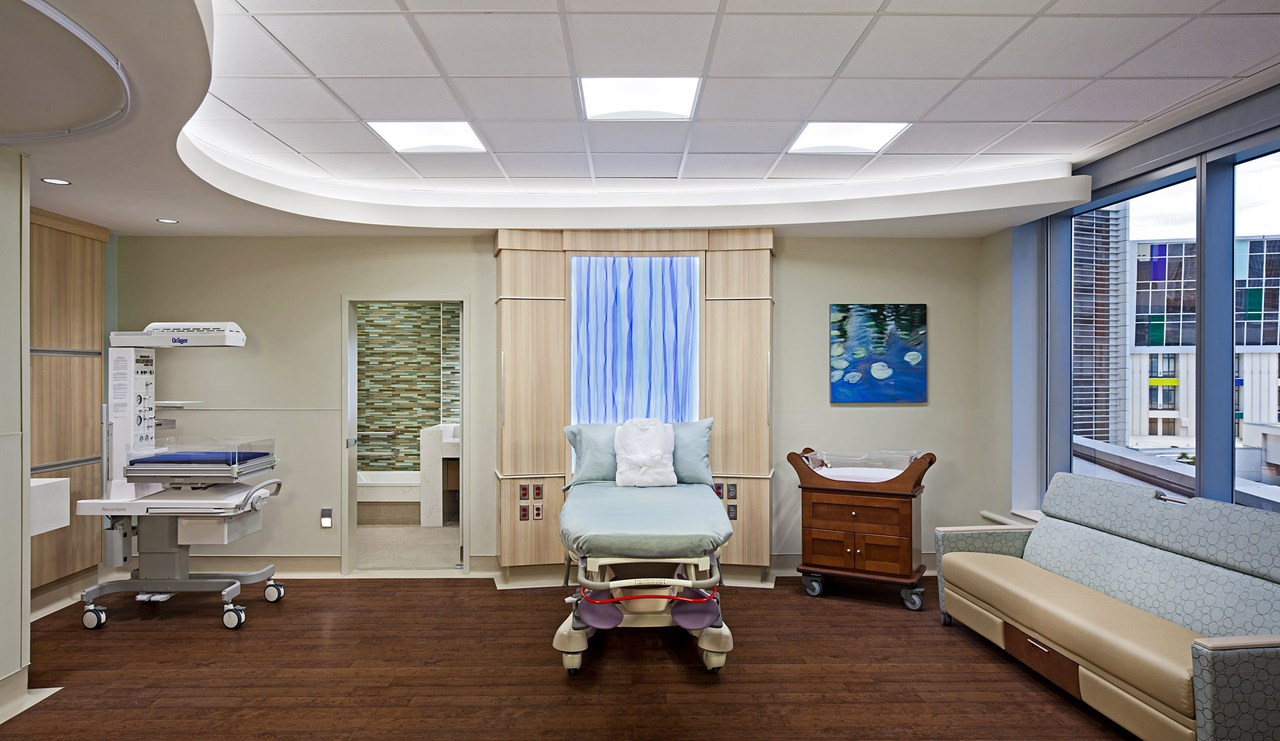 Sights, 
Sounds, Sense
of Control
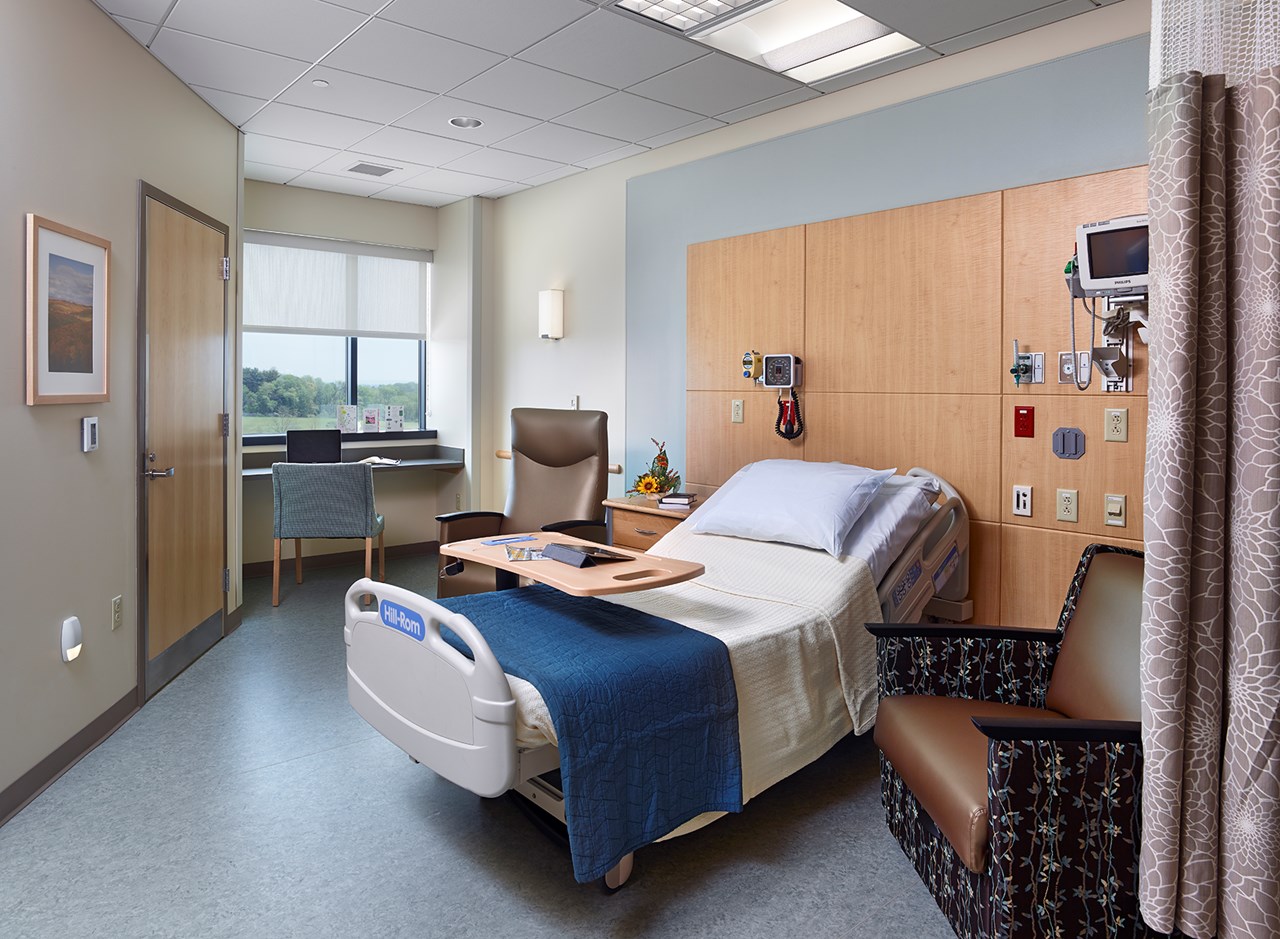 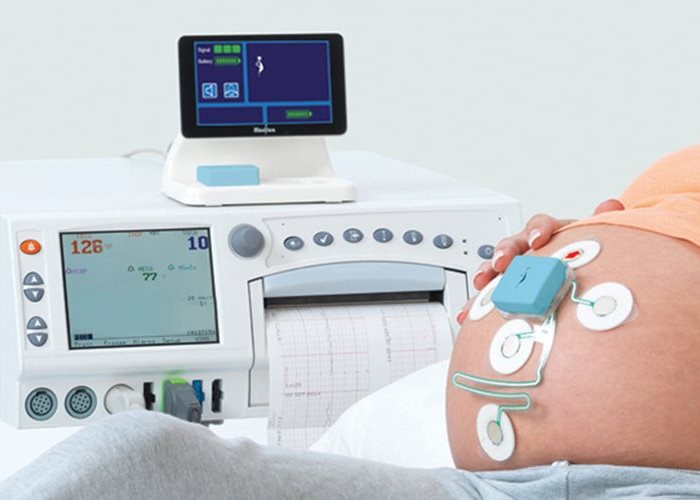 Chipping Away at the Challenges with Childbirth in the US
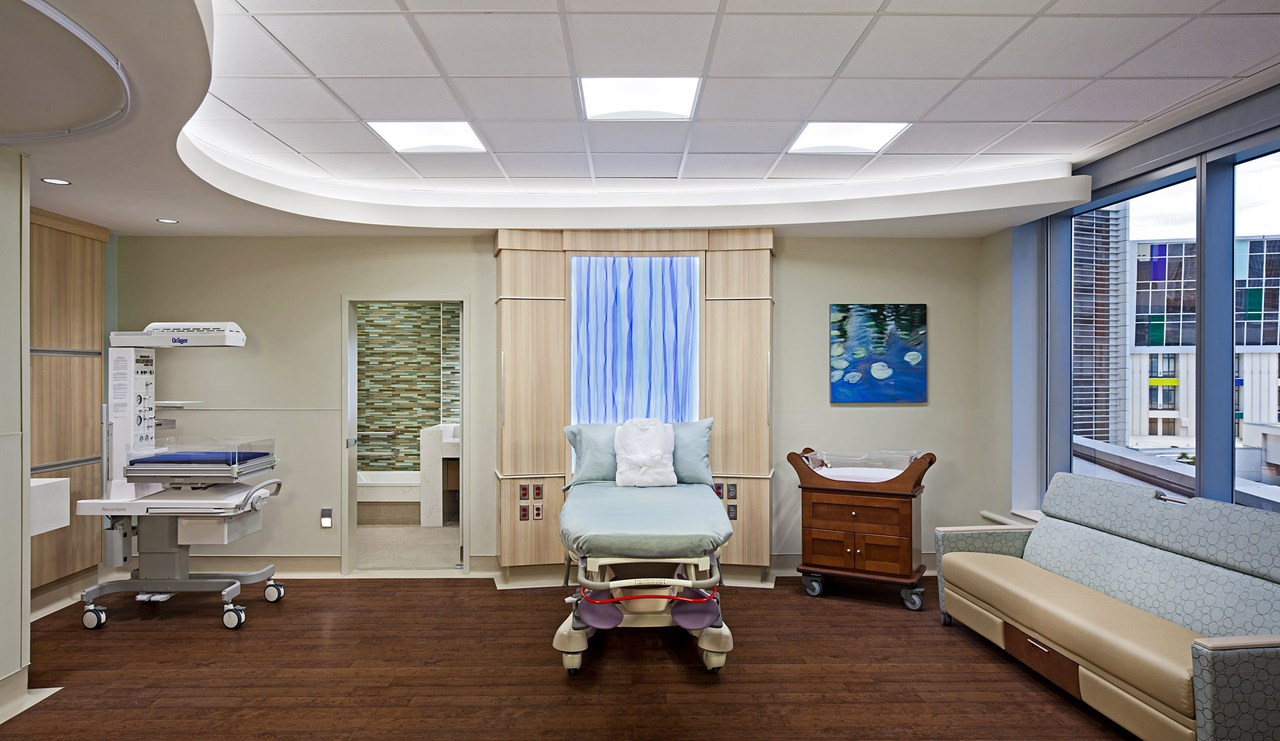 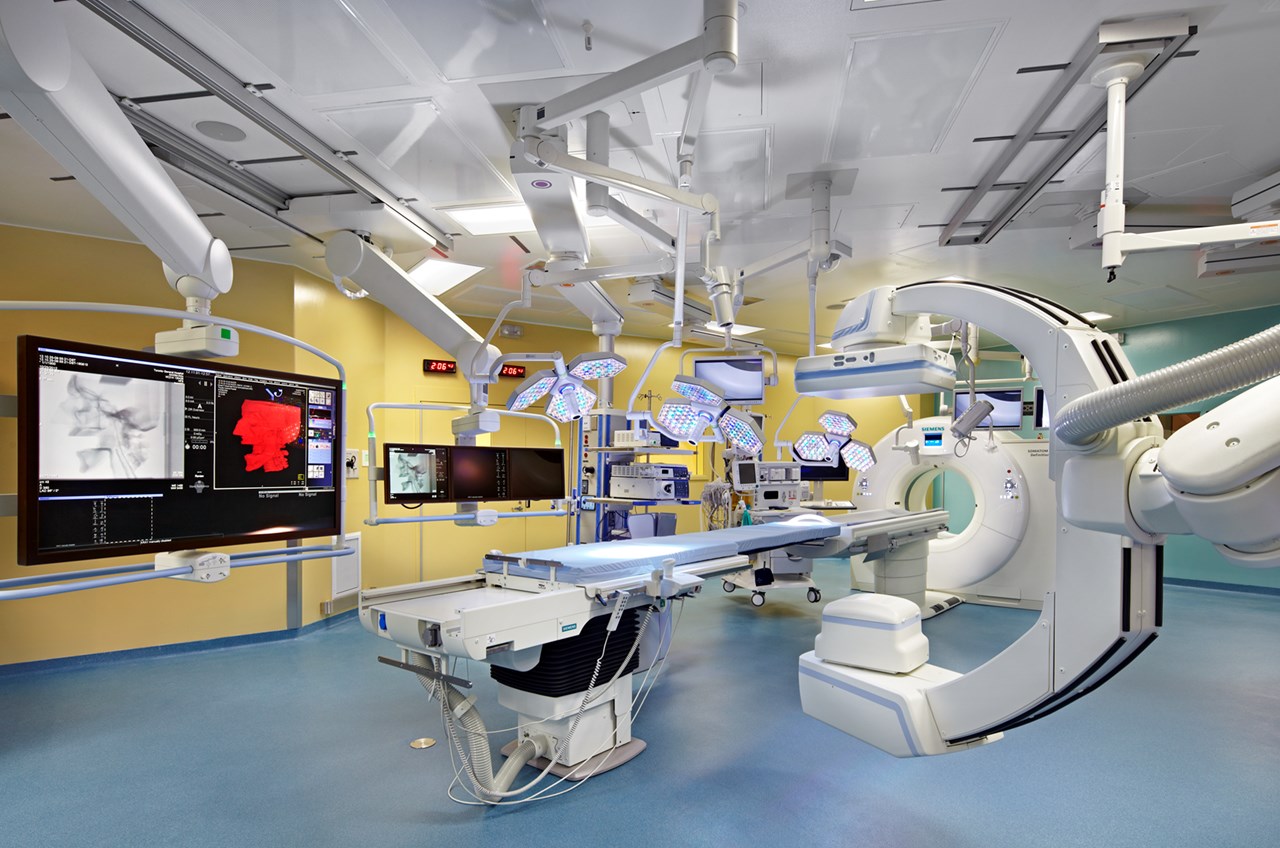 1
Mother as Brand Ambassador
HCAPS 
(Hospital Consumer Assessment of Healthcare Providers and Systems)

Social Media
Florida Hospital for Women
Orlando, FL
Toronto General Hospital – Translational Research Image Guided Operating Room
What are some issues on our client’s minds?
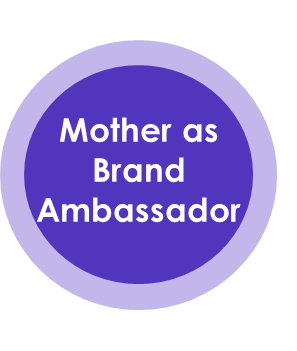 Case Study: Patient Perception of Care


Safety & Security


Equipment Procurement in a World of Constant Change


Technology in Design & Construction


Applications of AI


Case Study: Staff Retention
What are some issues on our client’s minds?
Case Study: Patient Perception of Care


Security & Safety


Equipment Procurement in a World of Constant Change


Technology in Design & Construction


Applications of AI


Case Study: Staff Retention
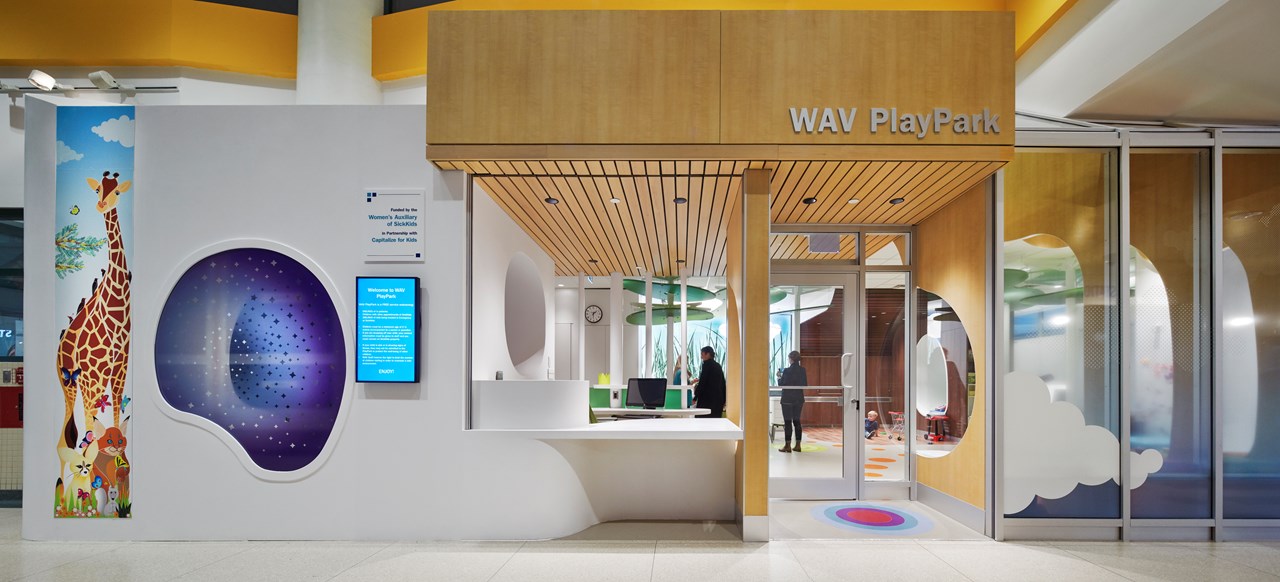 Physical Building Security
Access Controls

Security Cameras
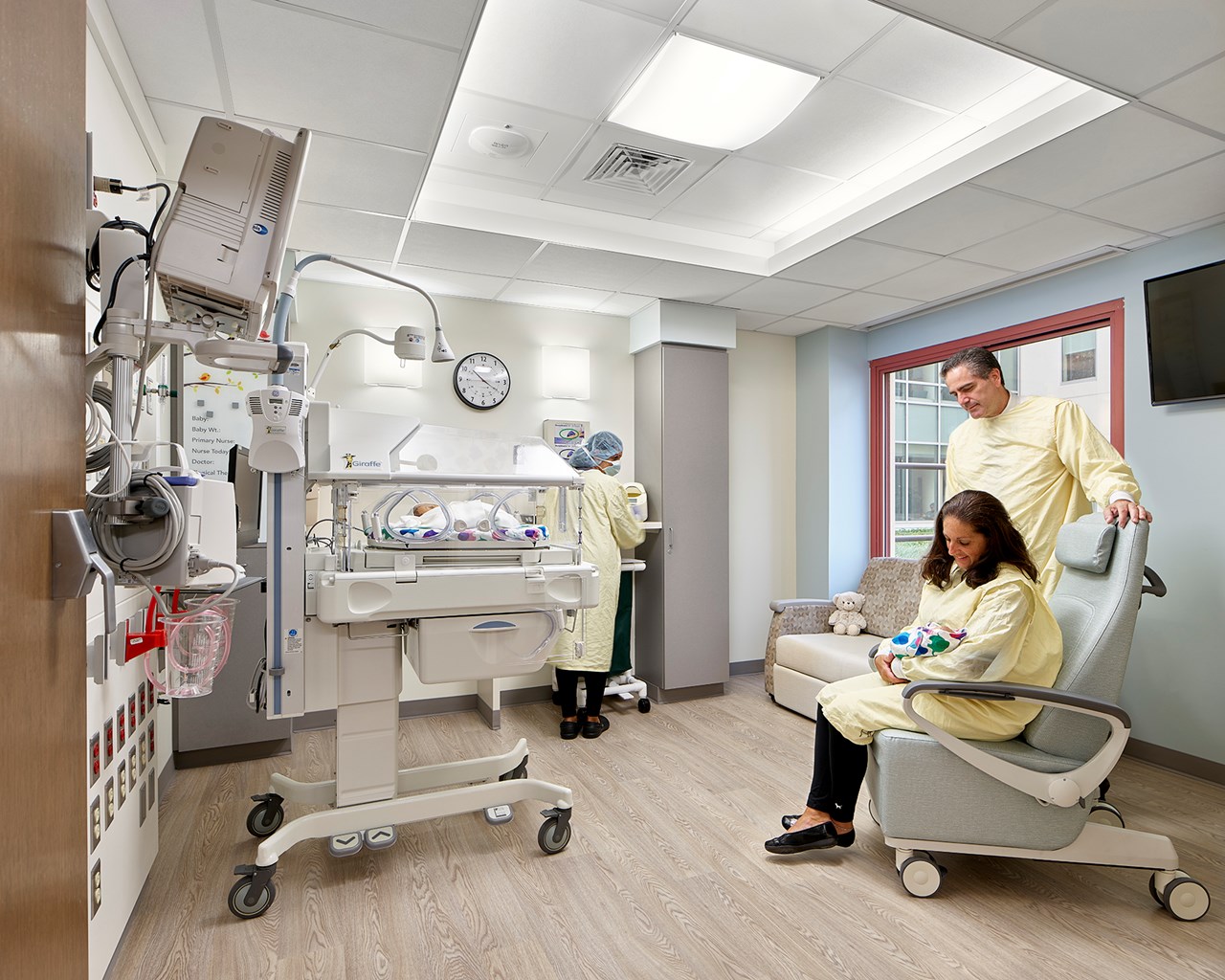 Physical Building Security
Children & Infants

RFID
Penn Medicine
Chester County Hospital NICU
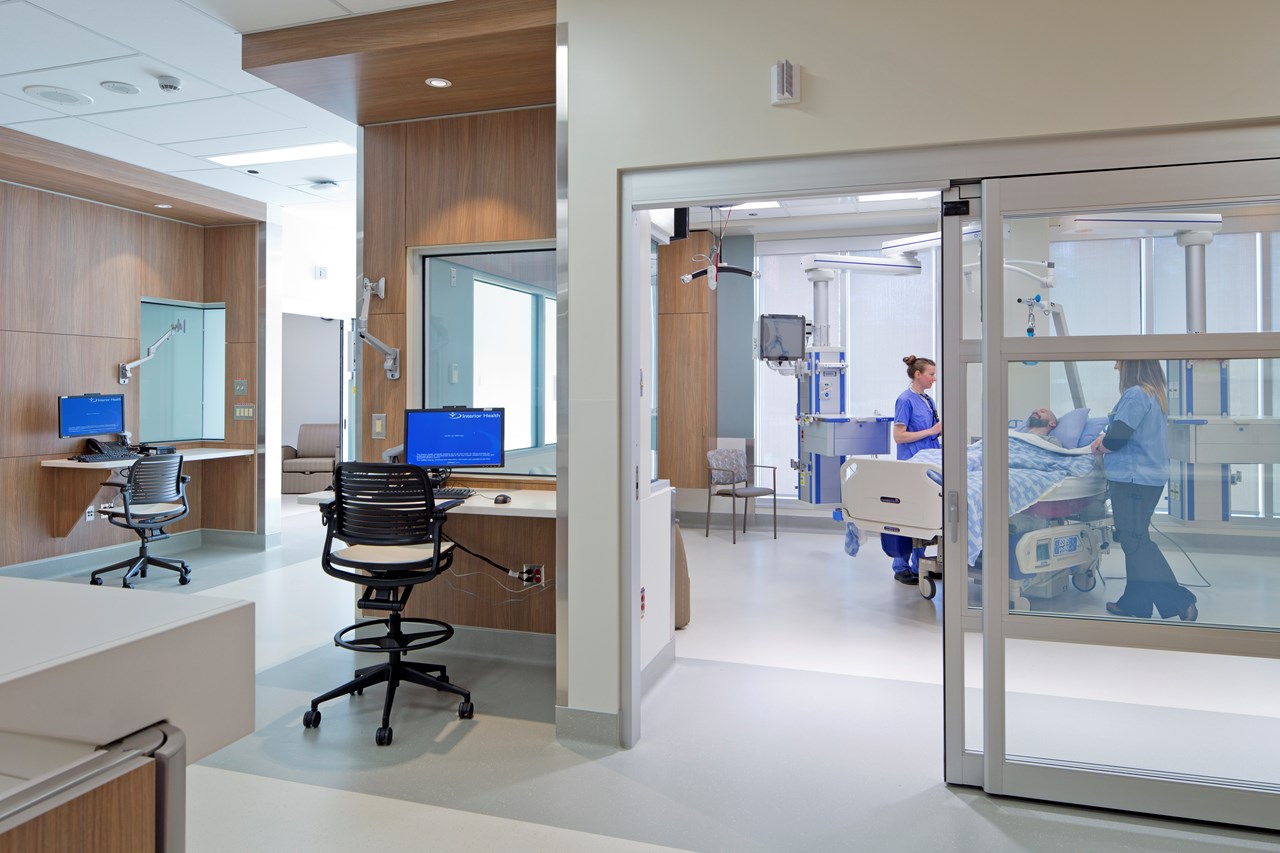 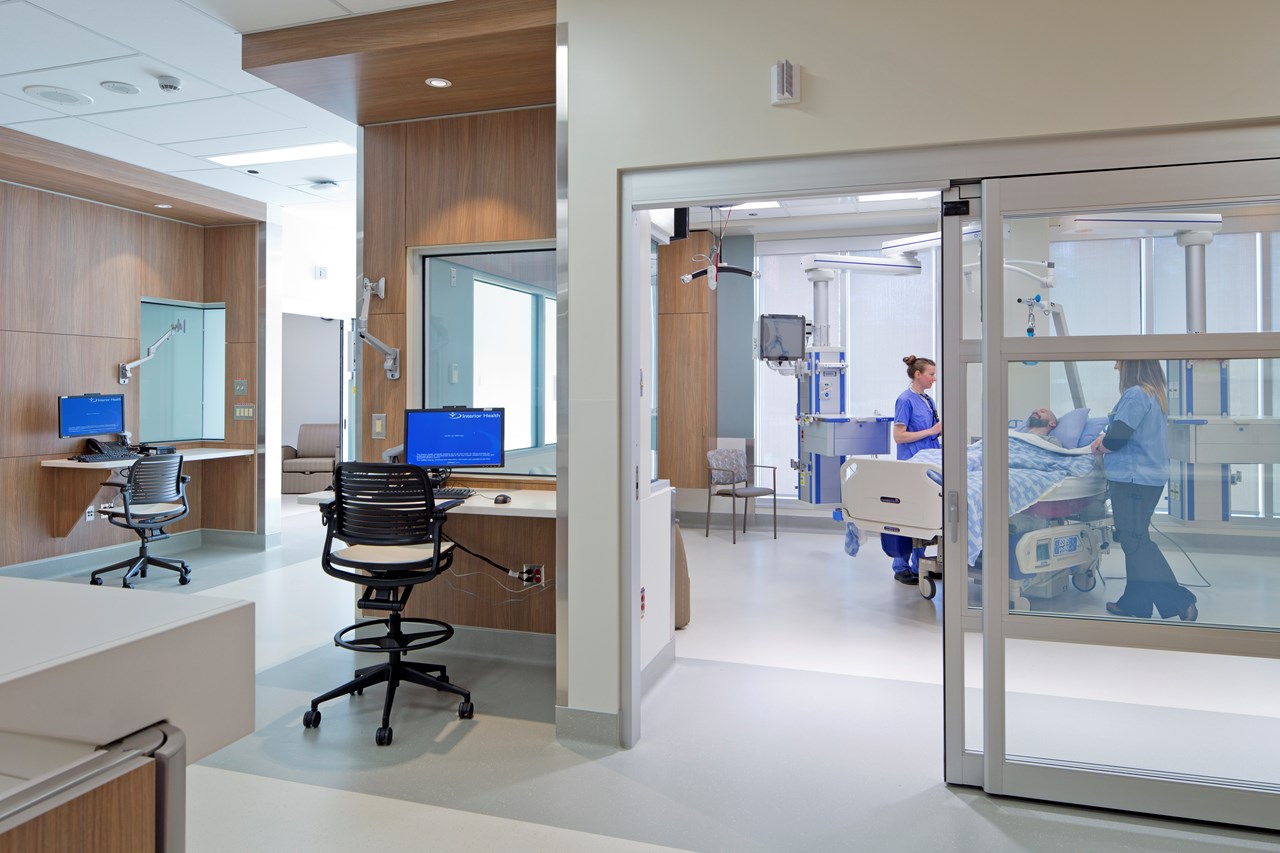 Infection Control
Switchable Privacy Glass-
ON
Reducing Nosocomial (Hospital Acquired) Infections

E-Glass
Switchable Privacy Glass-
OFF
Evidence-Based Design Goal:
Reduce infection risks from privacy curtains
7
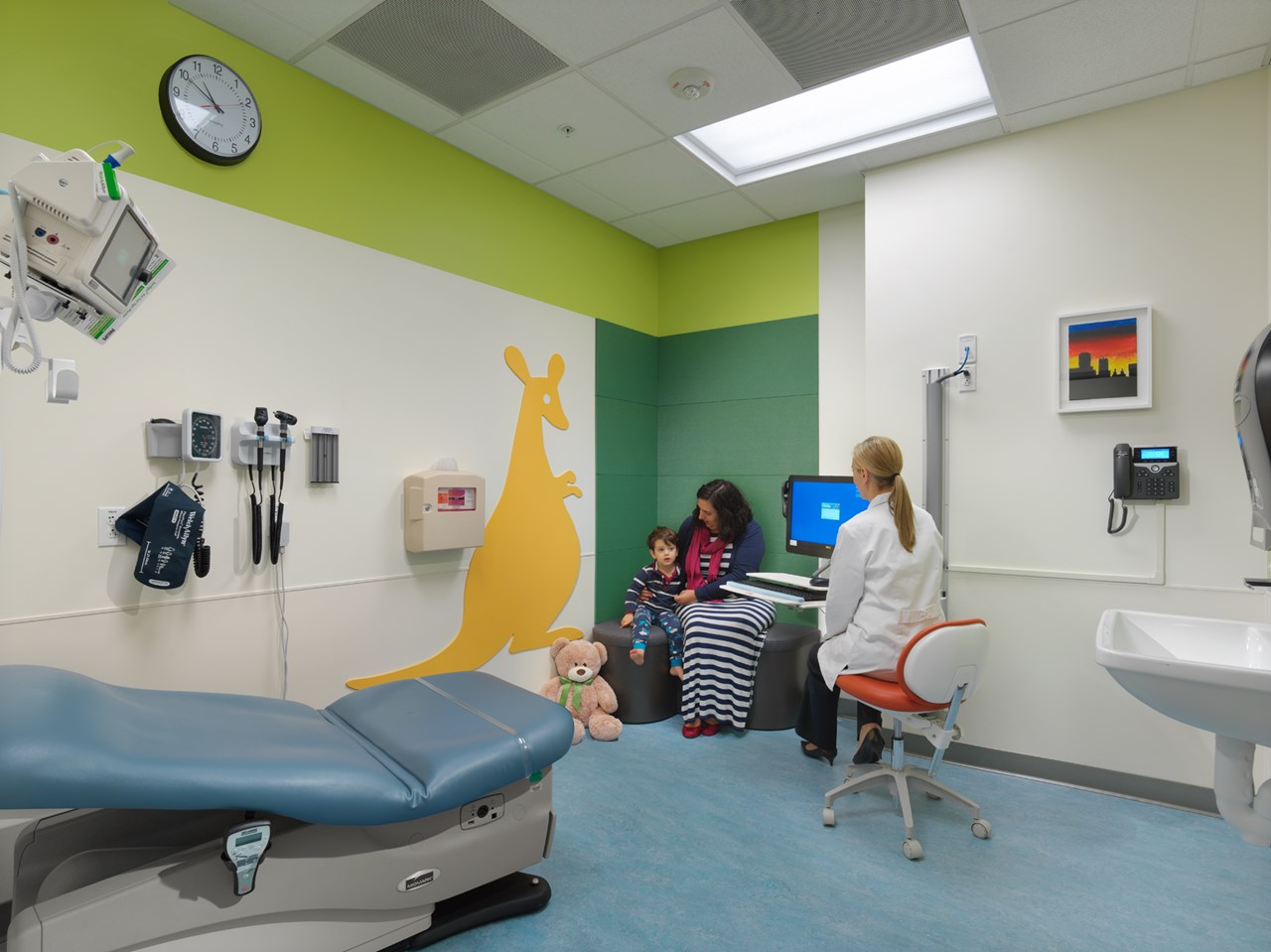 Infection Control
Handwashing Compliance
Evidence-Based Design Goal:
Prompts to improve hand-washing compliance
8
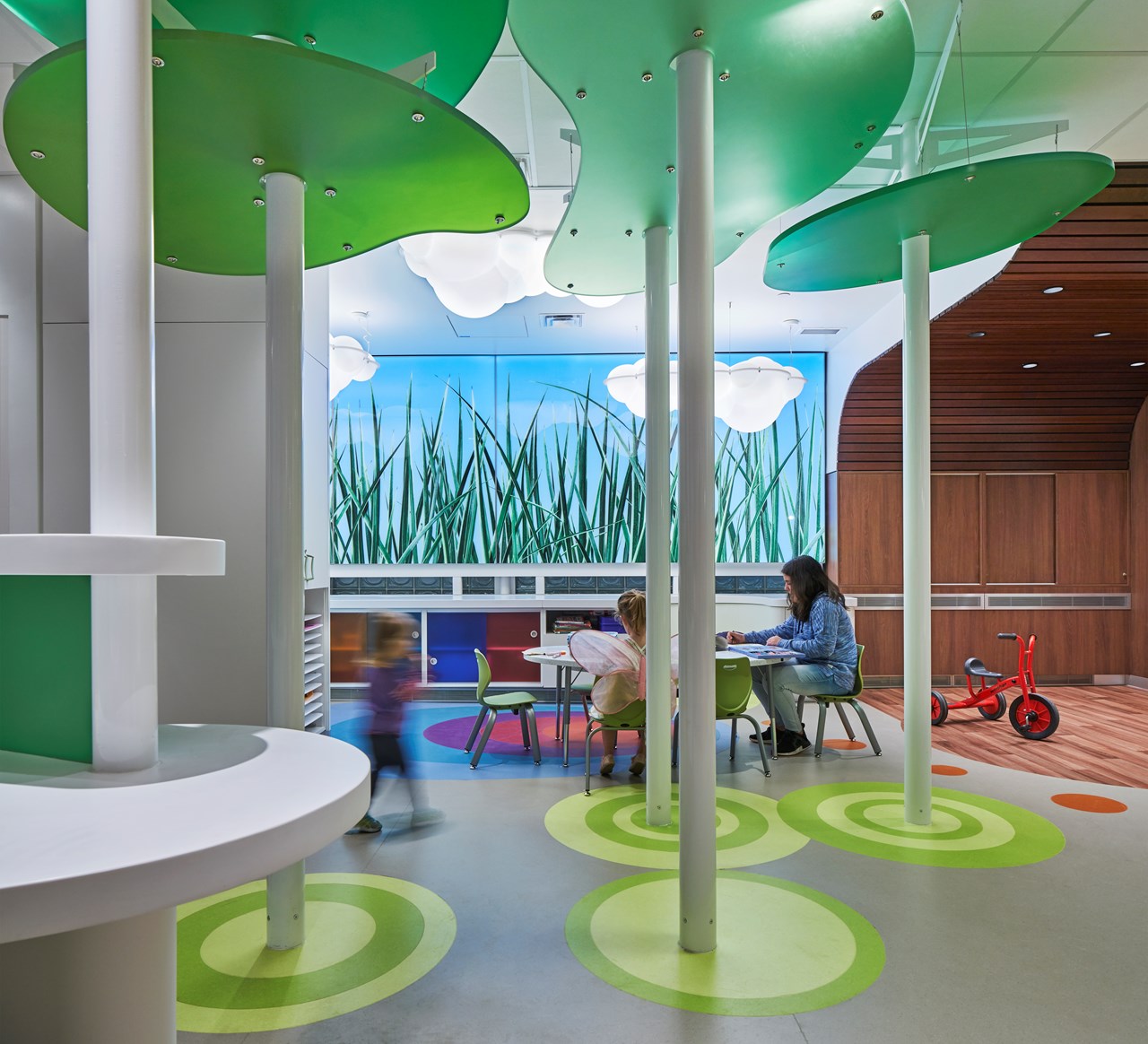 Infection Control
UV Sterilization
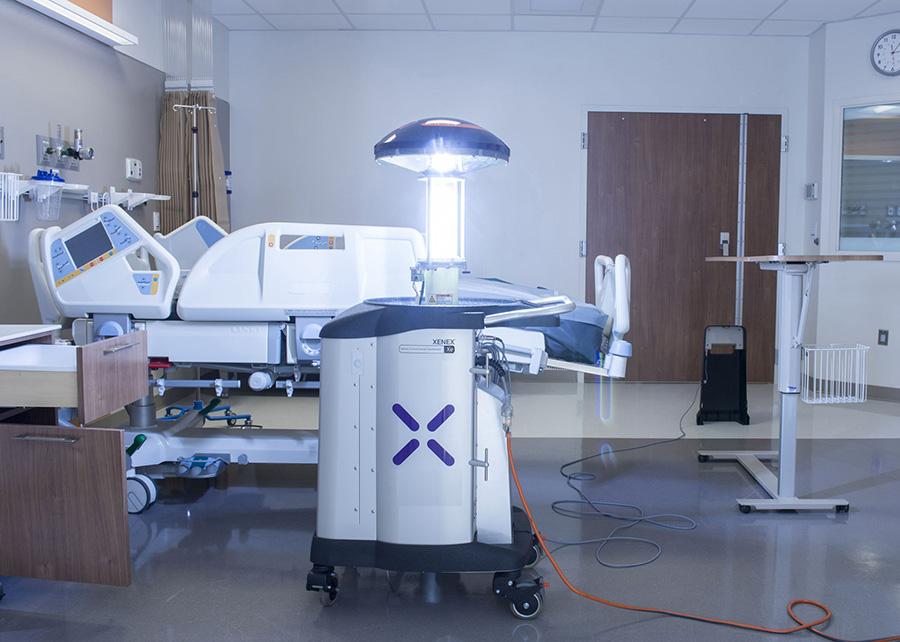 Evidence-Based Design Goal:
Use UV light to prevent the spread of germs
6
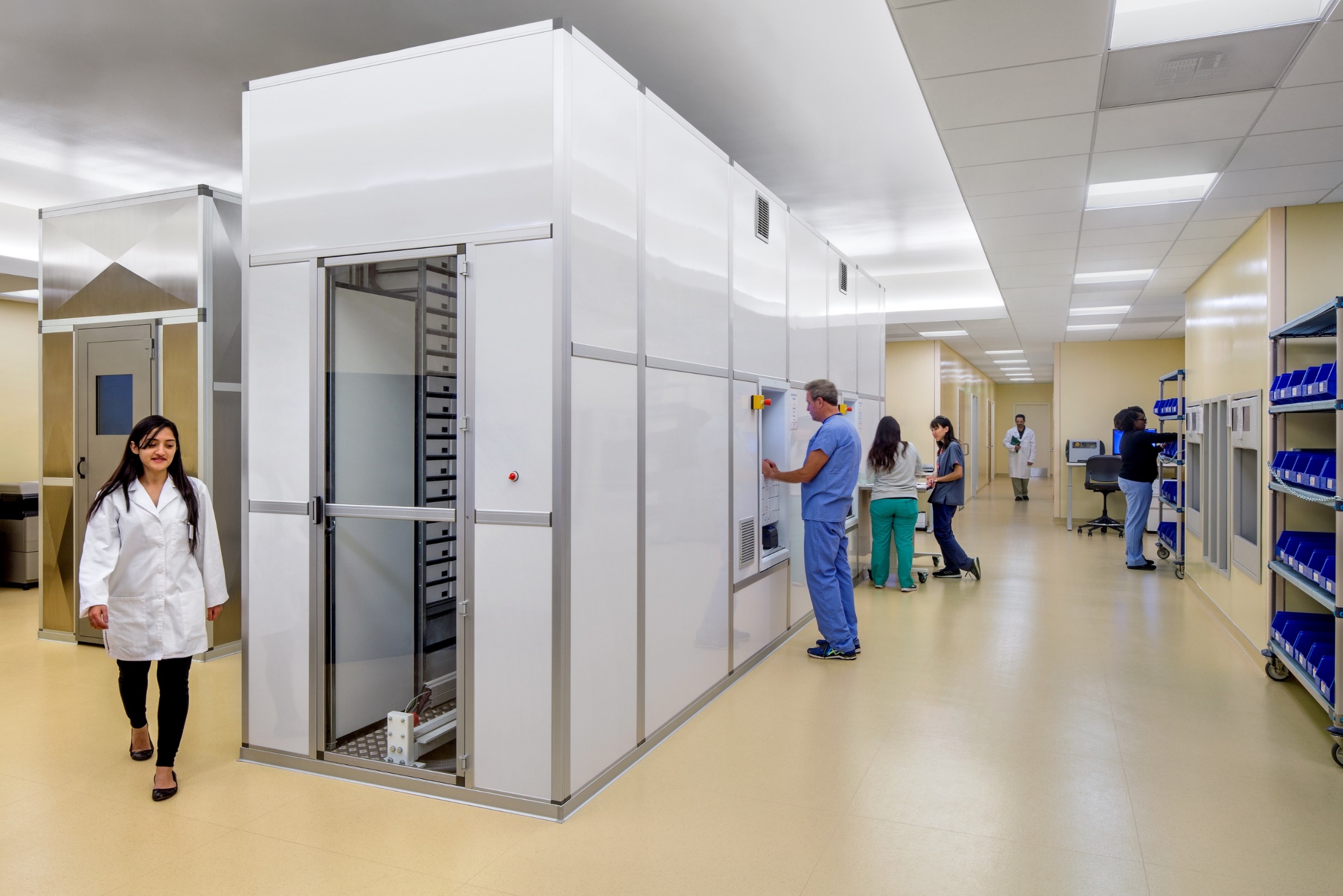 Preventing Medication Errors
Robotic Pharmacy Picking

Pneumatic Tube Systems for Medication Delivery
Evidence-Based Design Goal:
Leverage technology to help prevent medical errors
9
Sobrasoto Pavilion
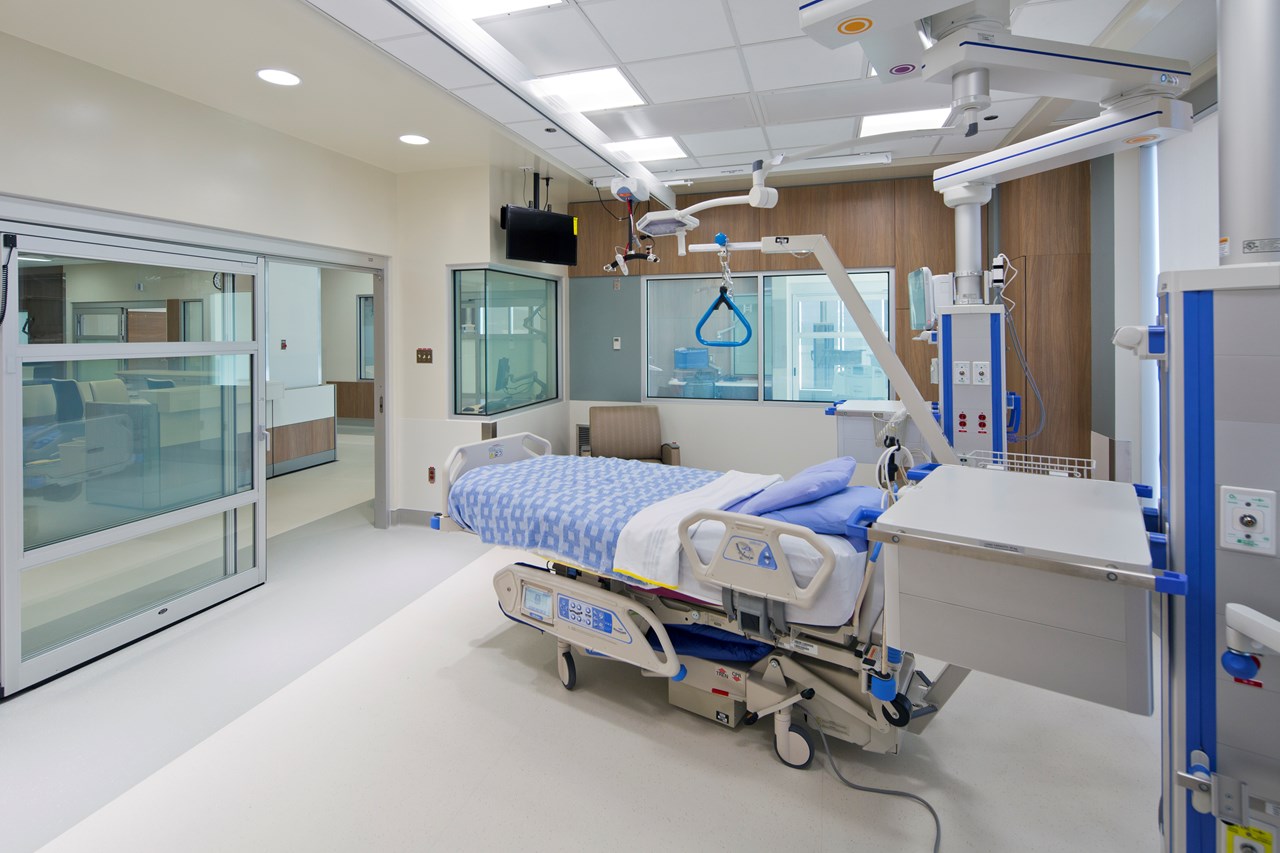 Preventing Medication Errors
Bar Code Scanners at the Patient Bed
Evidence-Based Design Goal:
Leverage tchnology to help prevent medical errors
9
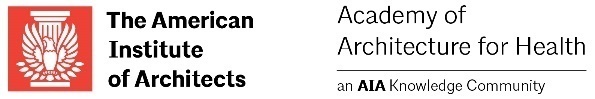 Question Reminder
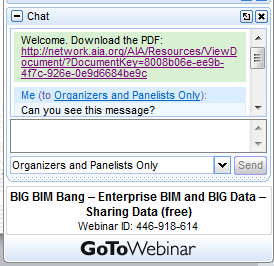 Submit your questions and comments via the chat box.
What are some issues on our client’s minds?
Case Study: Patient Perception of Care


Safety & Security


Equipment Procurement in a World of Constant Change


Technology in Design & Construction


Applications of AI


Case Study: Staff Retention
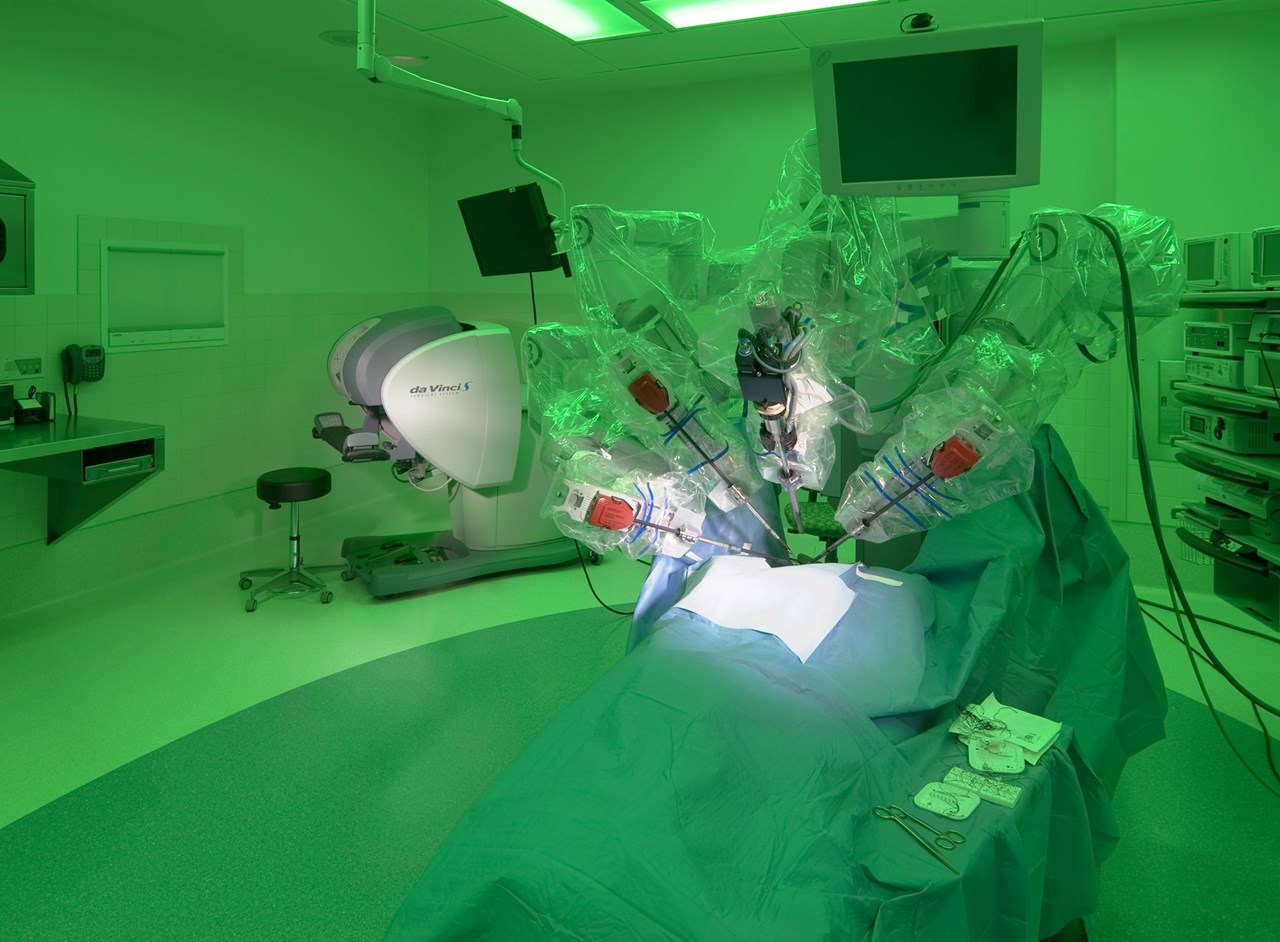 Established Technology
Robotic Surgery

Minimally Invasive
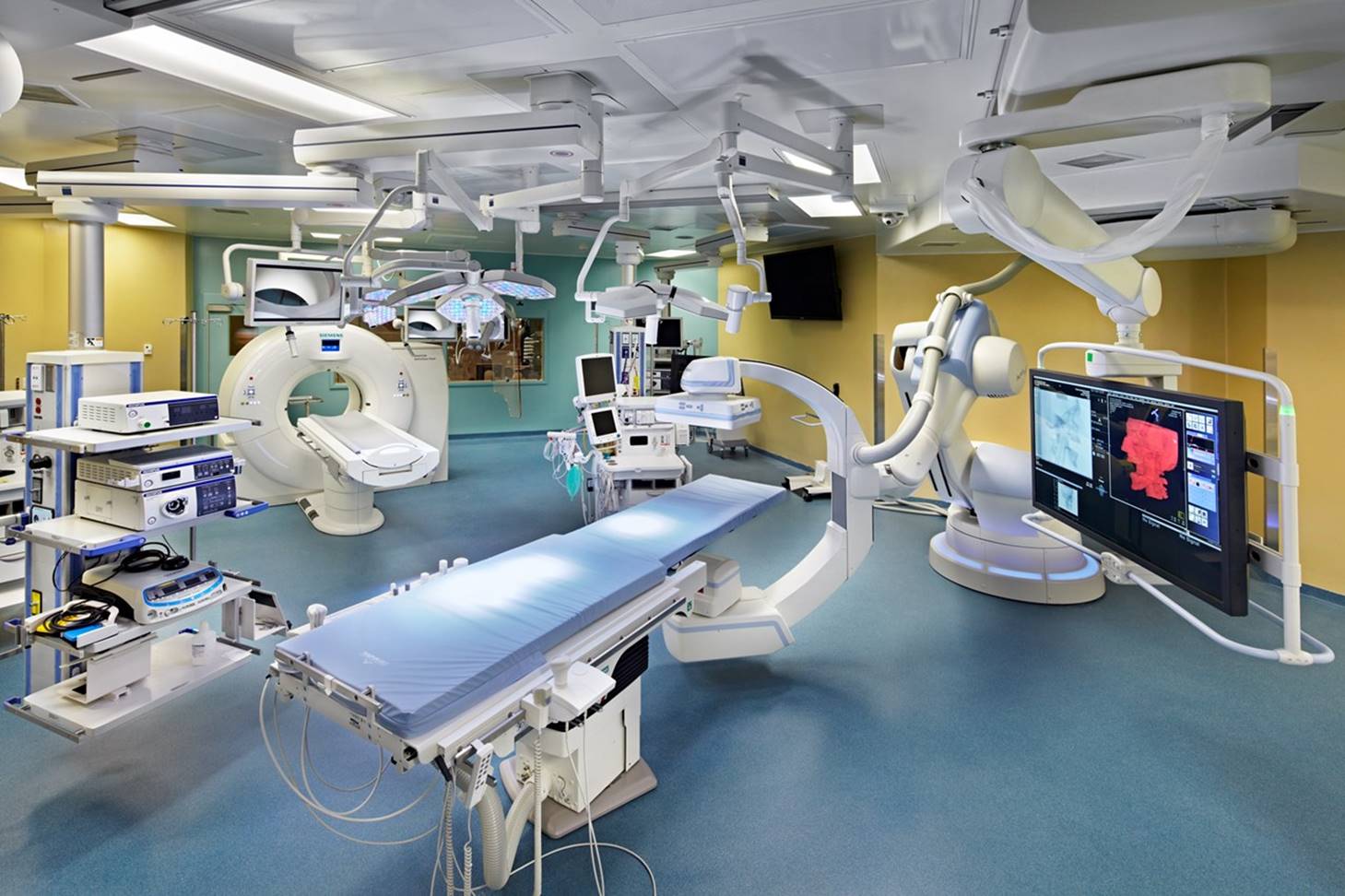 Newer Technology
Hybrid Operating Rooms:

Imaging
Surgery
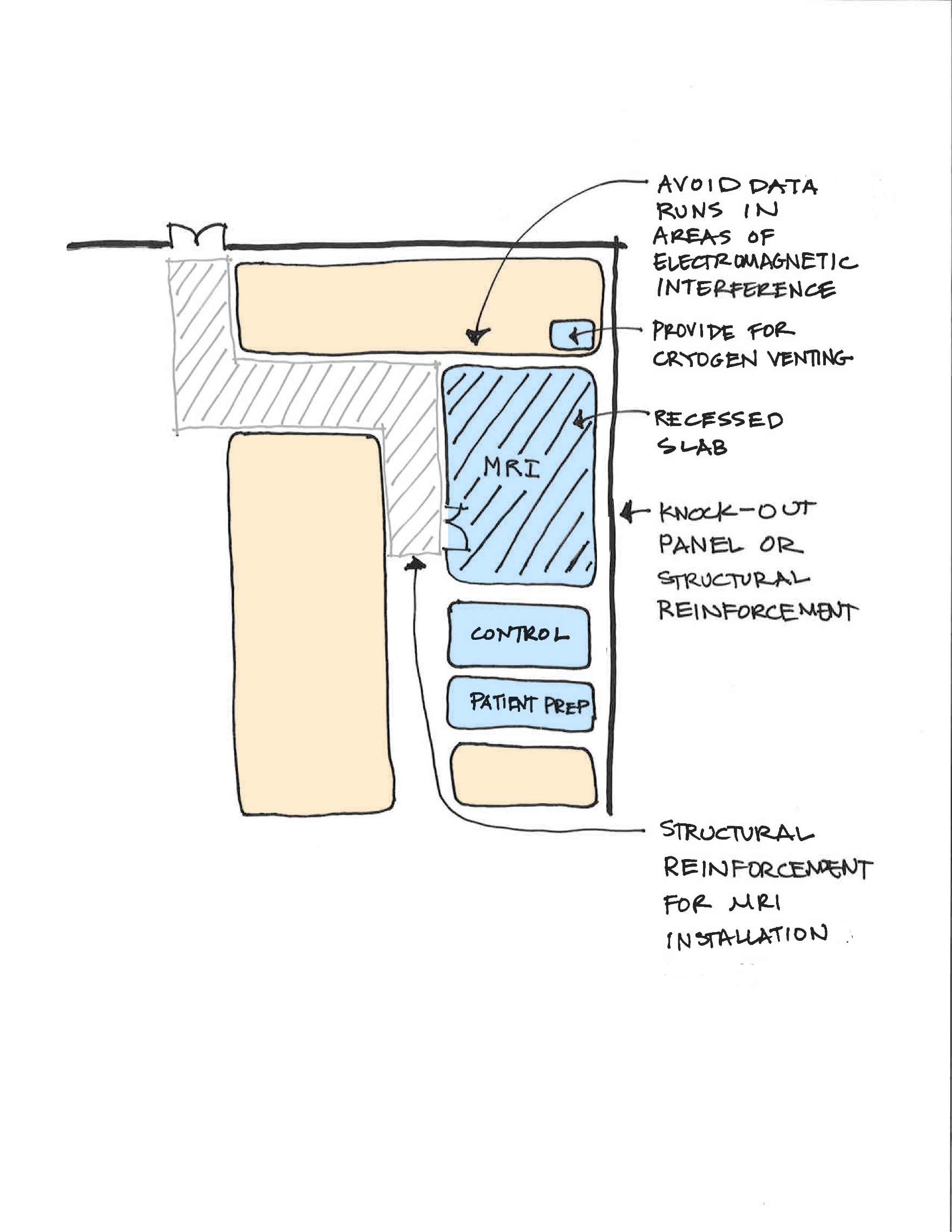 Future Technology
Shell space for future technology
Future purchase 
Unknown technology
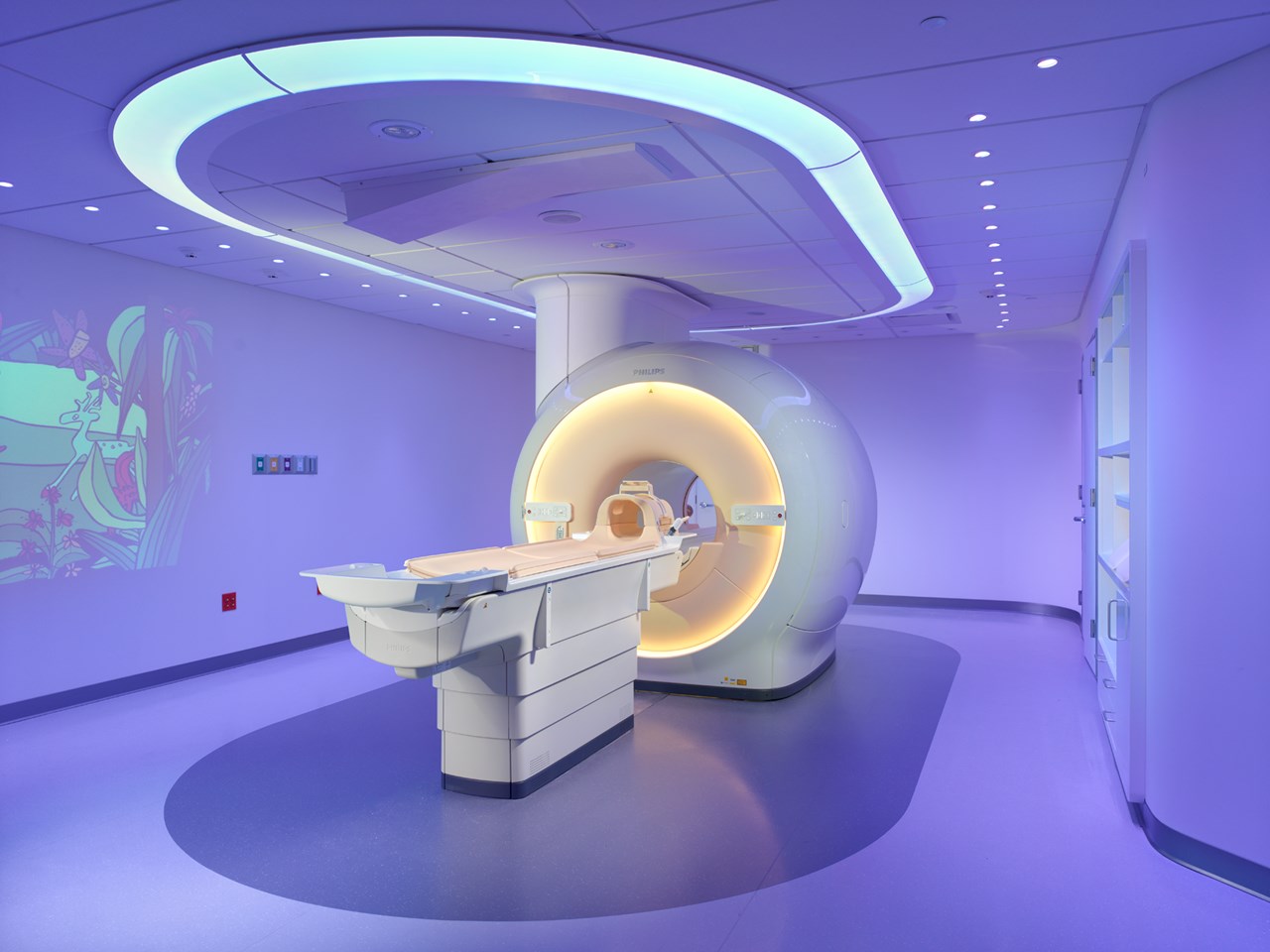 Example: MRI Design Considerations
What are some issues on our client’s minds?
Case Study: Patient Perception of Care


Safety & Security


Equipment Procurement in a World of Constant Change


Technology in Design & Construction


Applications of AI


Case Study: Staff Retention
Virtual Reality
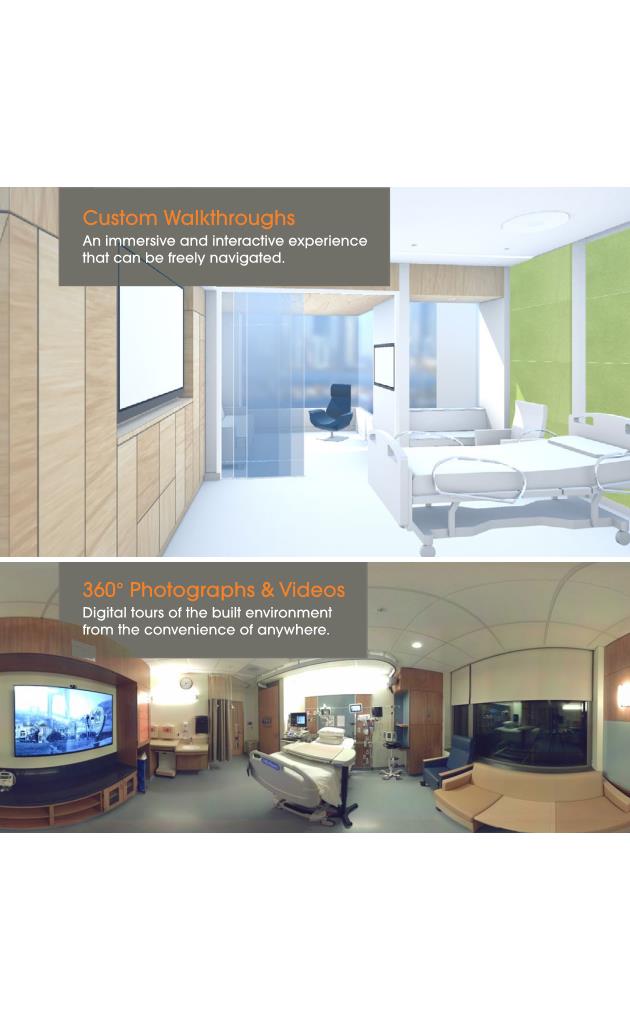 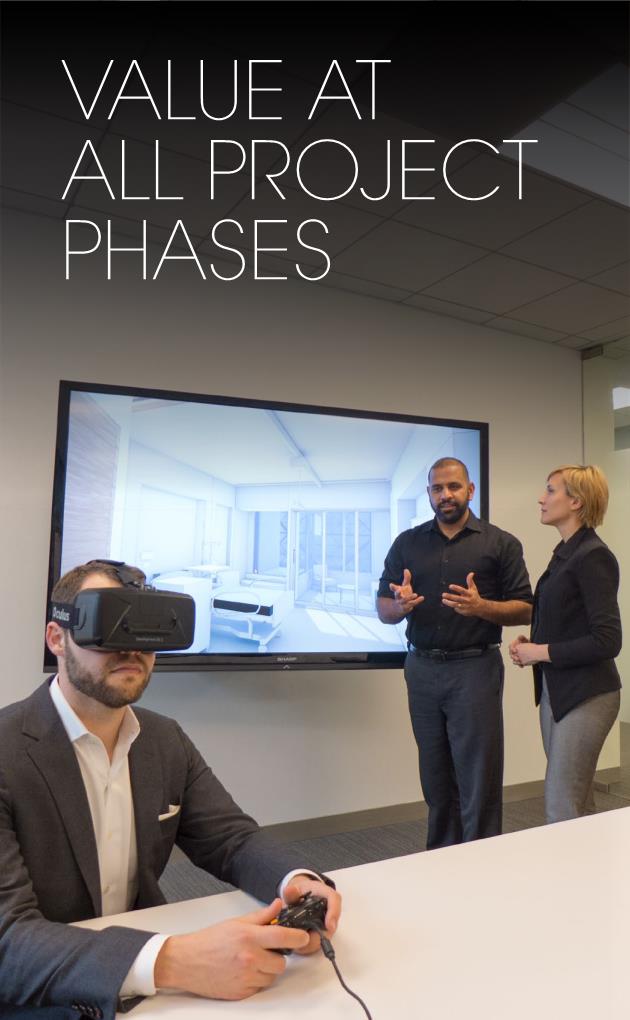 Frequent visualization of project at all stages

Philanthropy
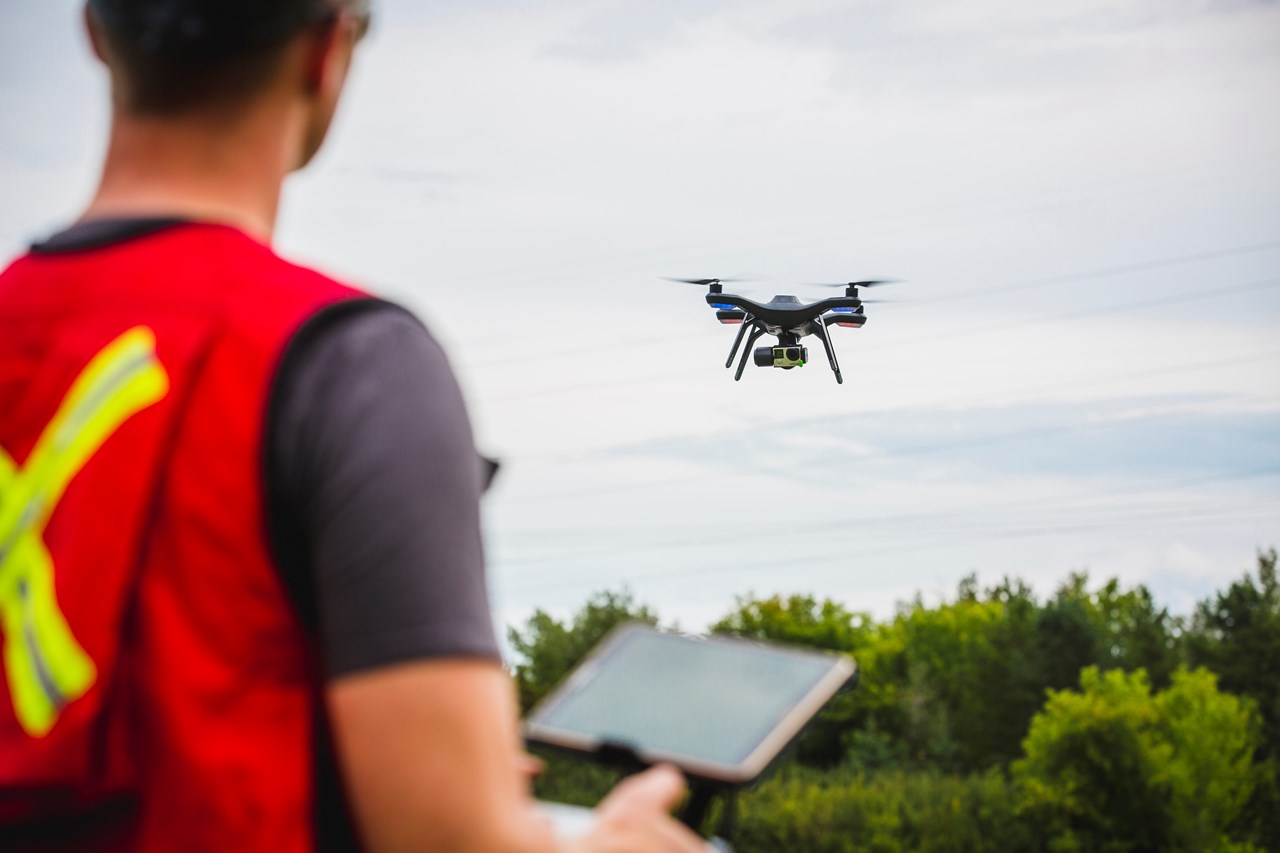 Drones
Construction Observation
BIM Tools
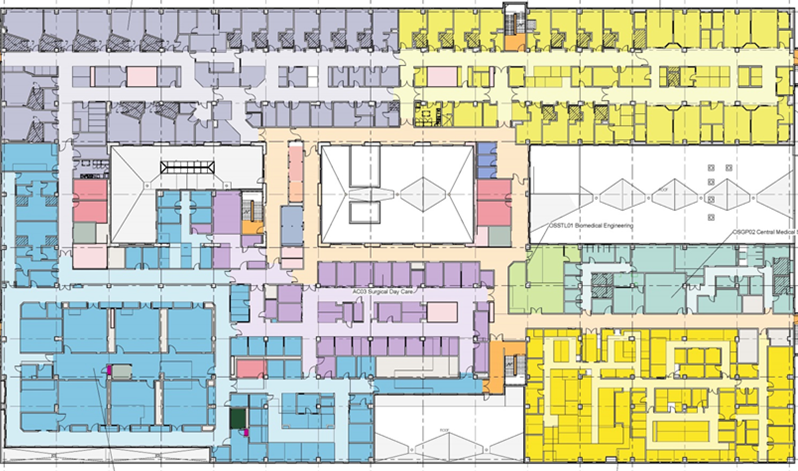 Useful beyond construction
North Island Hospital
Campbell River and Comox Valley, Vancouver Island, BC
What are some issues on our client’s minds?
Case Study: Patient Perception of Care


Safety & Security


Equipment Procurement in a World of Constant Change


Technology in Design & Construction


Applications of AI - Analytics


Case Study: Staff Retention
Data Analytics & Lean Driven Strategic Planning
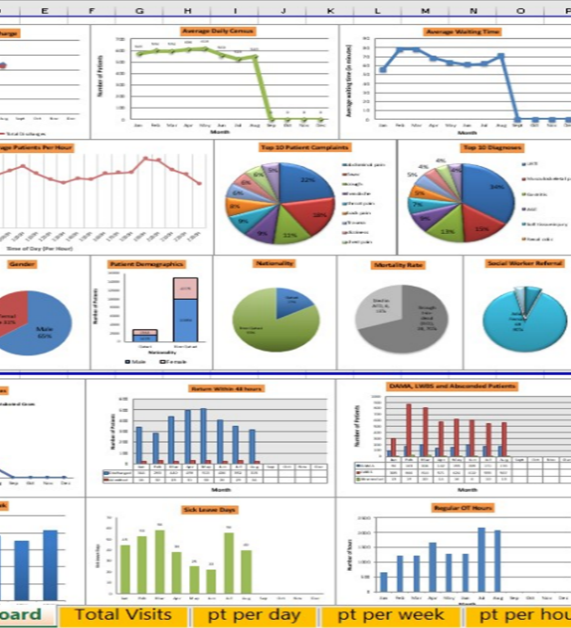 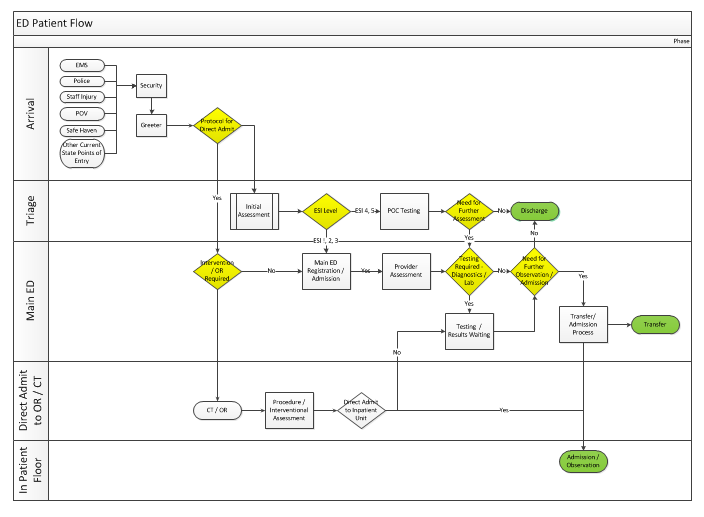 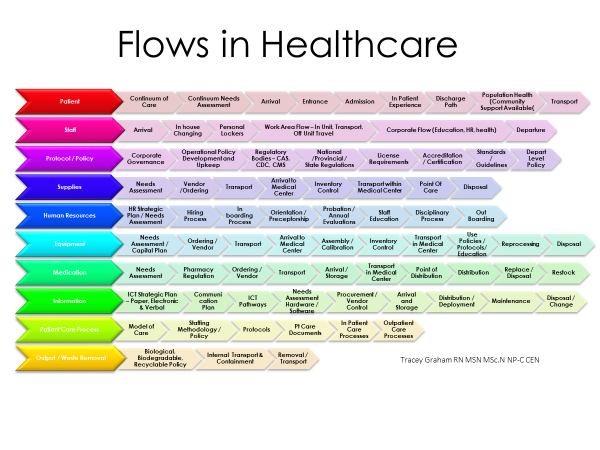 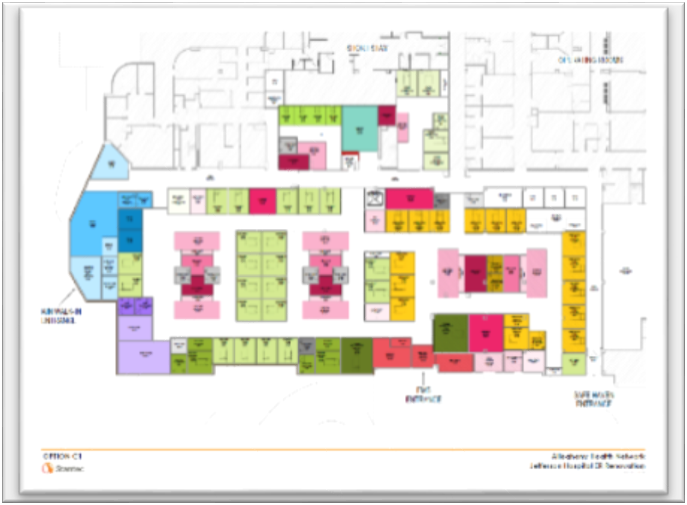 What are some issues on our client’s minds?
Case Study: Patient Perception of Care


Safety & Security


Equipment Procurement in a World of Constant Change


Technology in Design & Construction


Applications of AI


Case Study: Staff Retention
Case Study:

The Care Provider Experience
Stress
Limited Time with Patient
1
Injury
Lack of
Mentorship
Beginning of Shift
Not Meeting Expectations
Fatigue
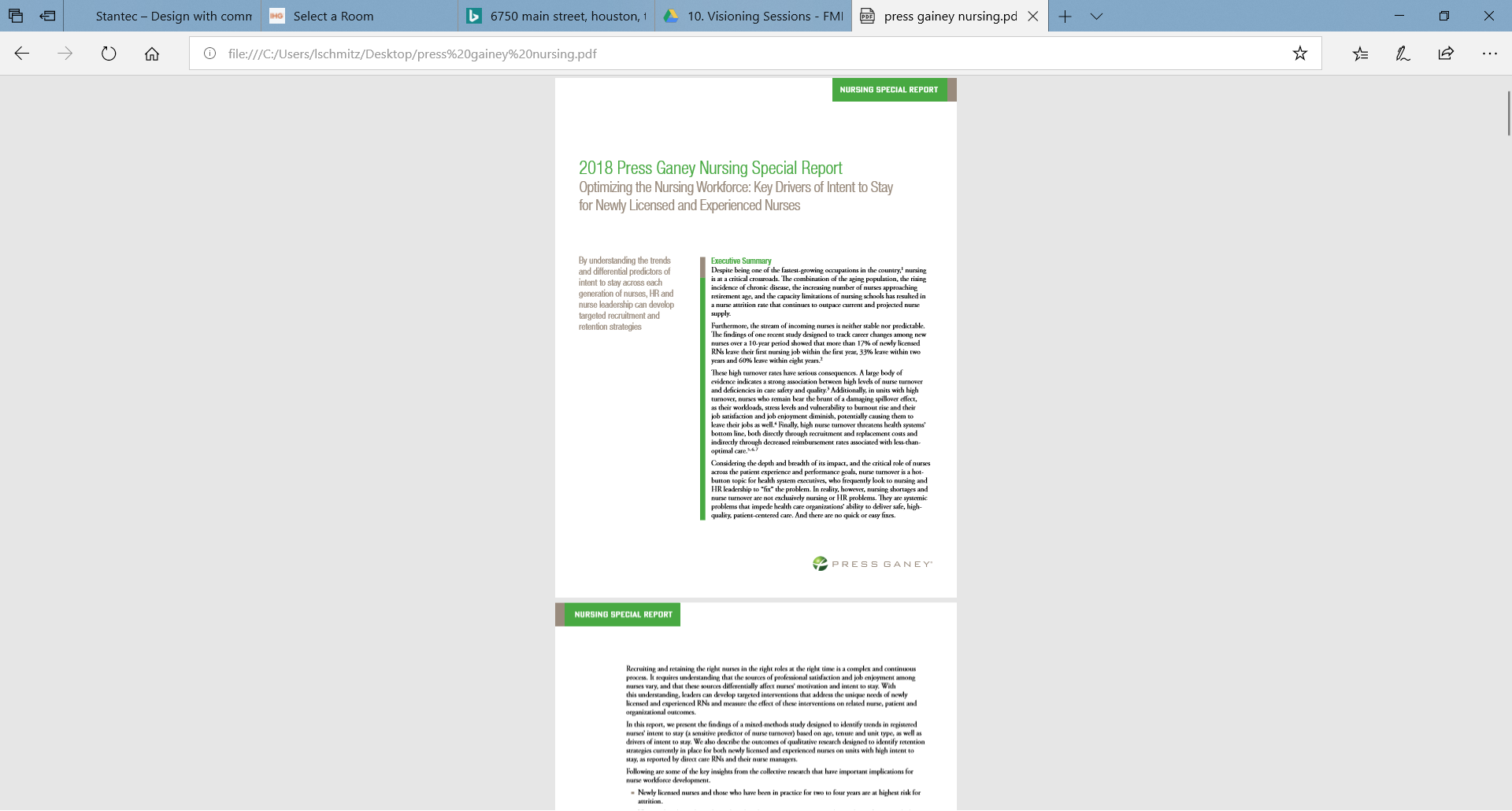 !
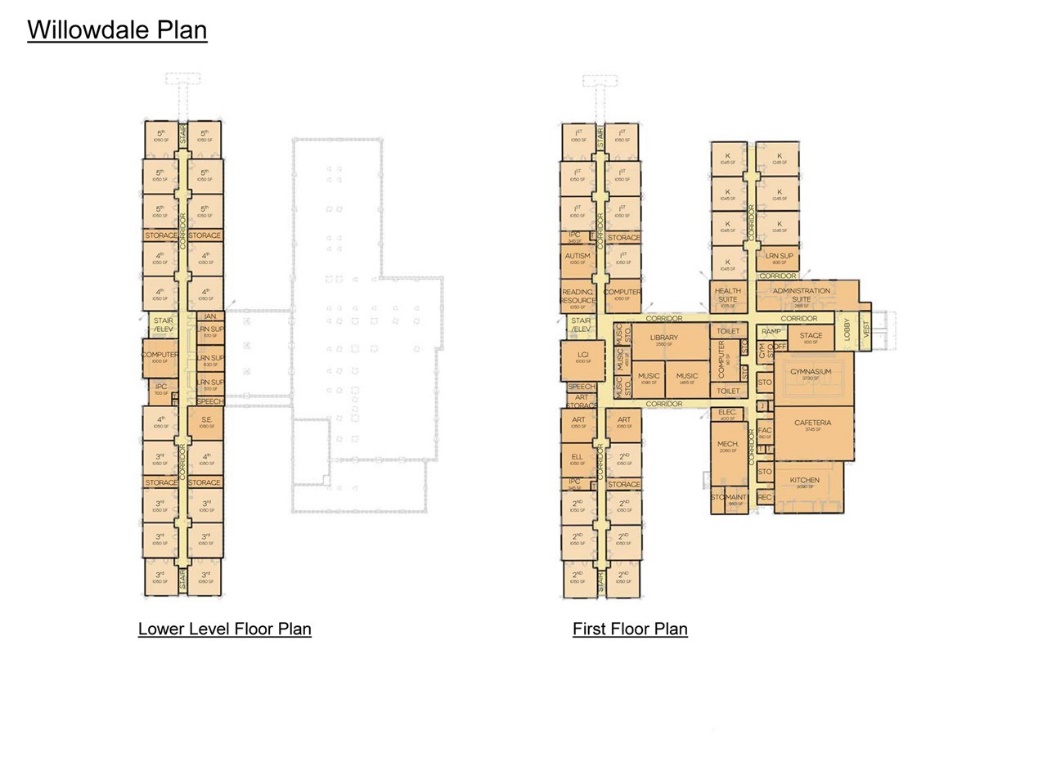 Burnout
Hunting for Supplies, Isolation, Alarms
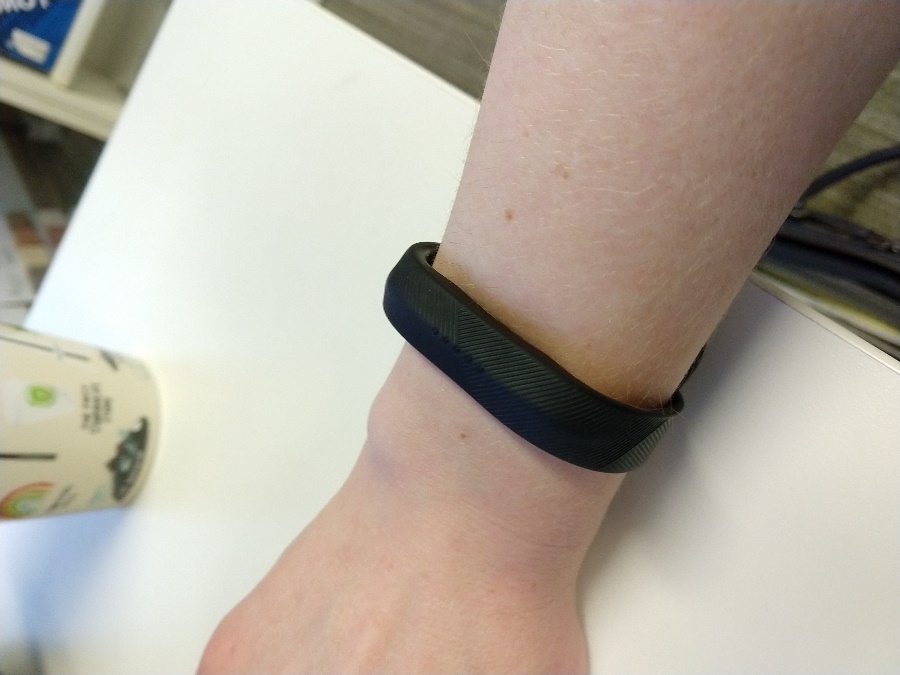 10,000
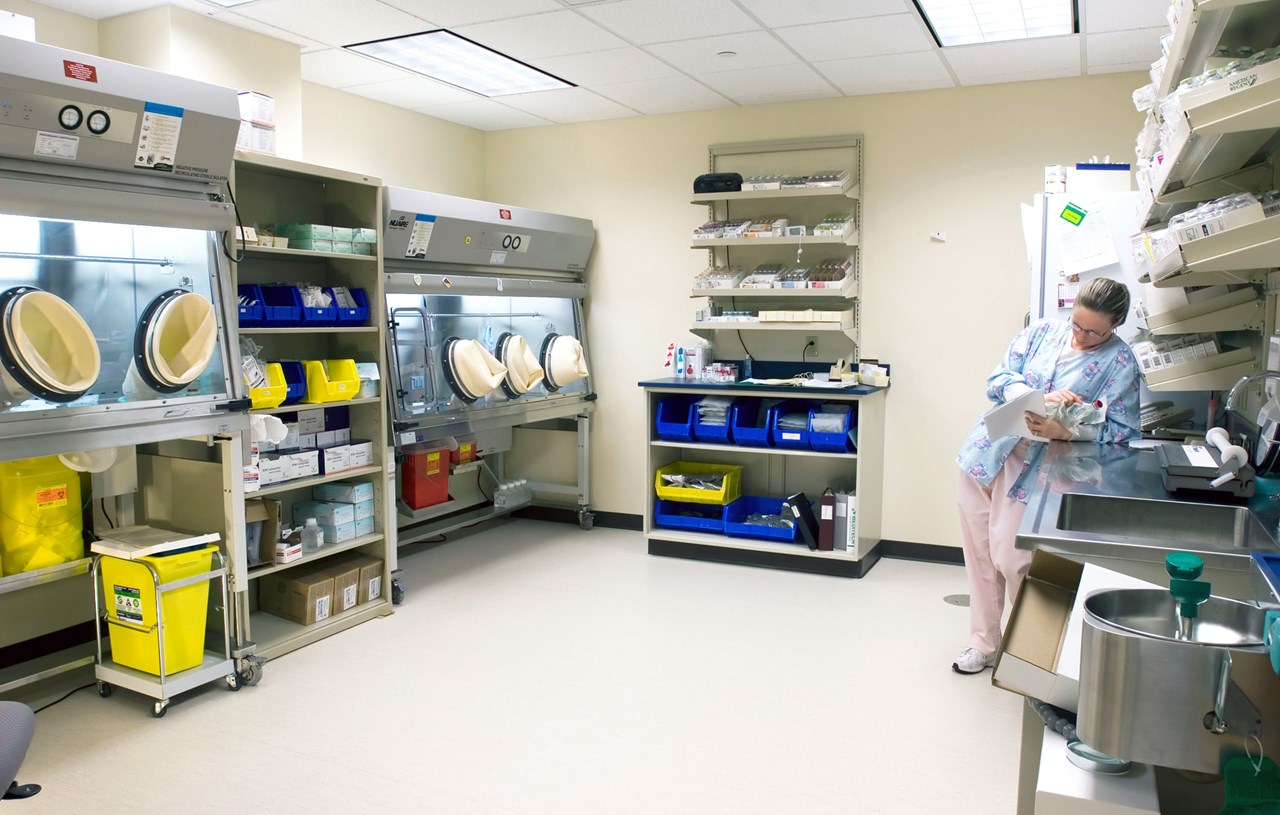 Daily Challenges of Caregivers
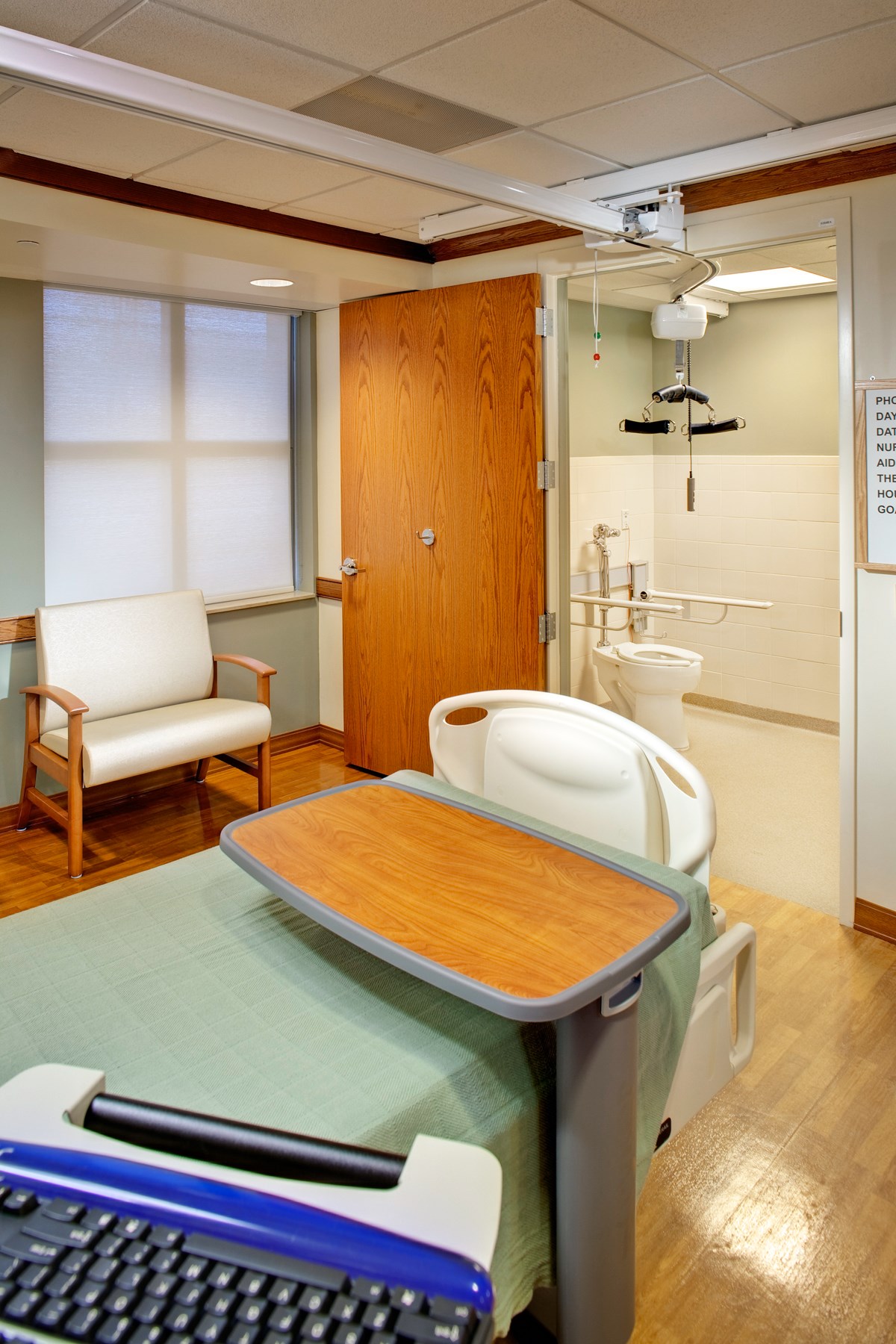 Protecting Staff from Injury
Patient Lifts
Evidence-Based Design Goal:
Reduce work-related injuries to caregivers
10
Robotic Delivery Systems
AGVs can enable caregivers to spend more time with their patient
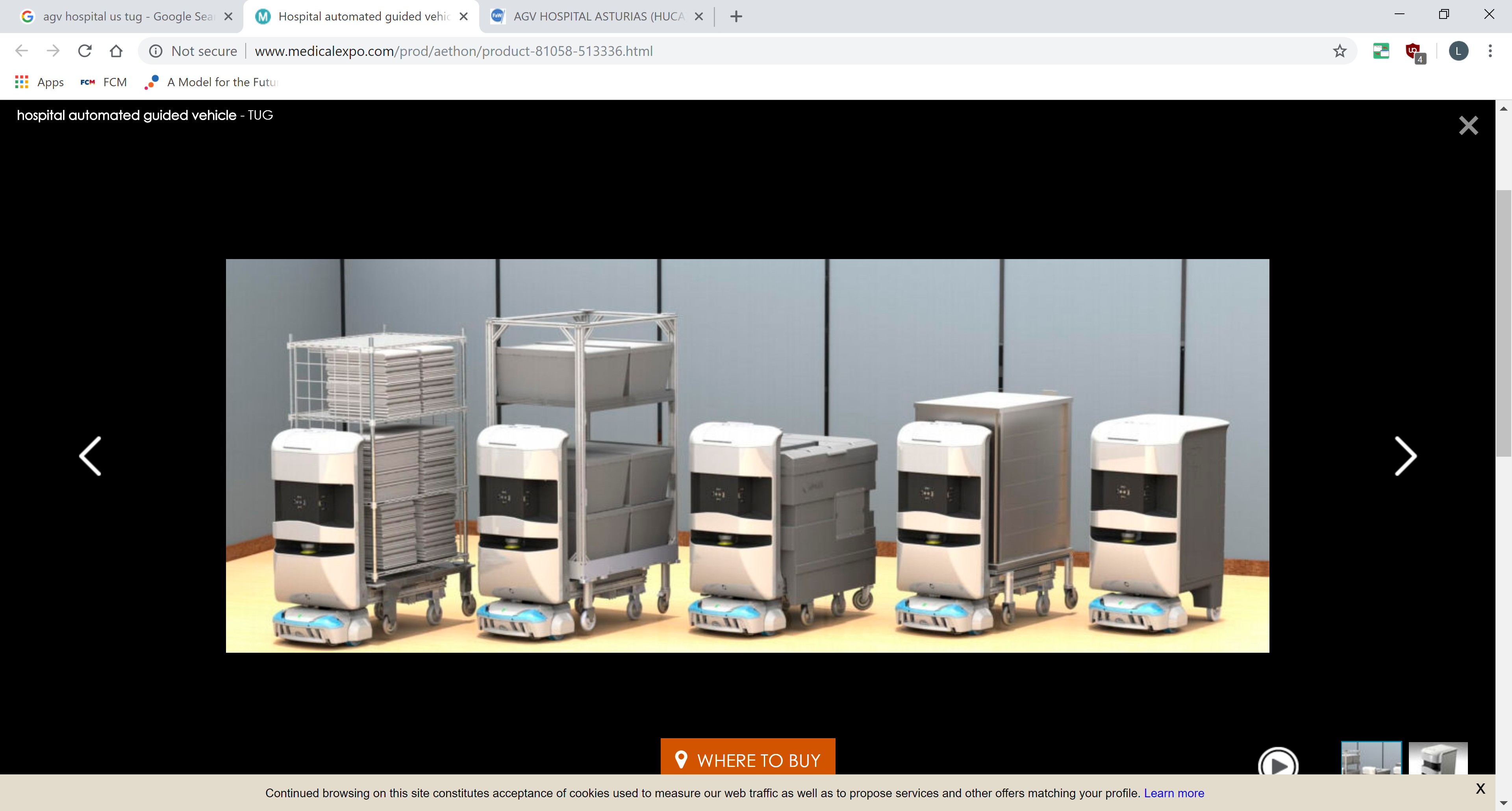 11
Evidence-Based Design Goal:
Enable nurses to focus on the joy of patient care
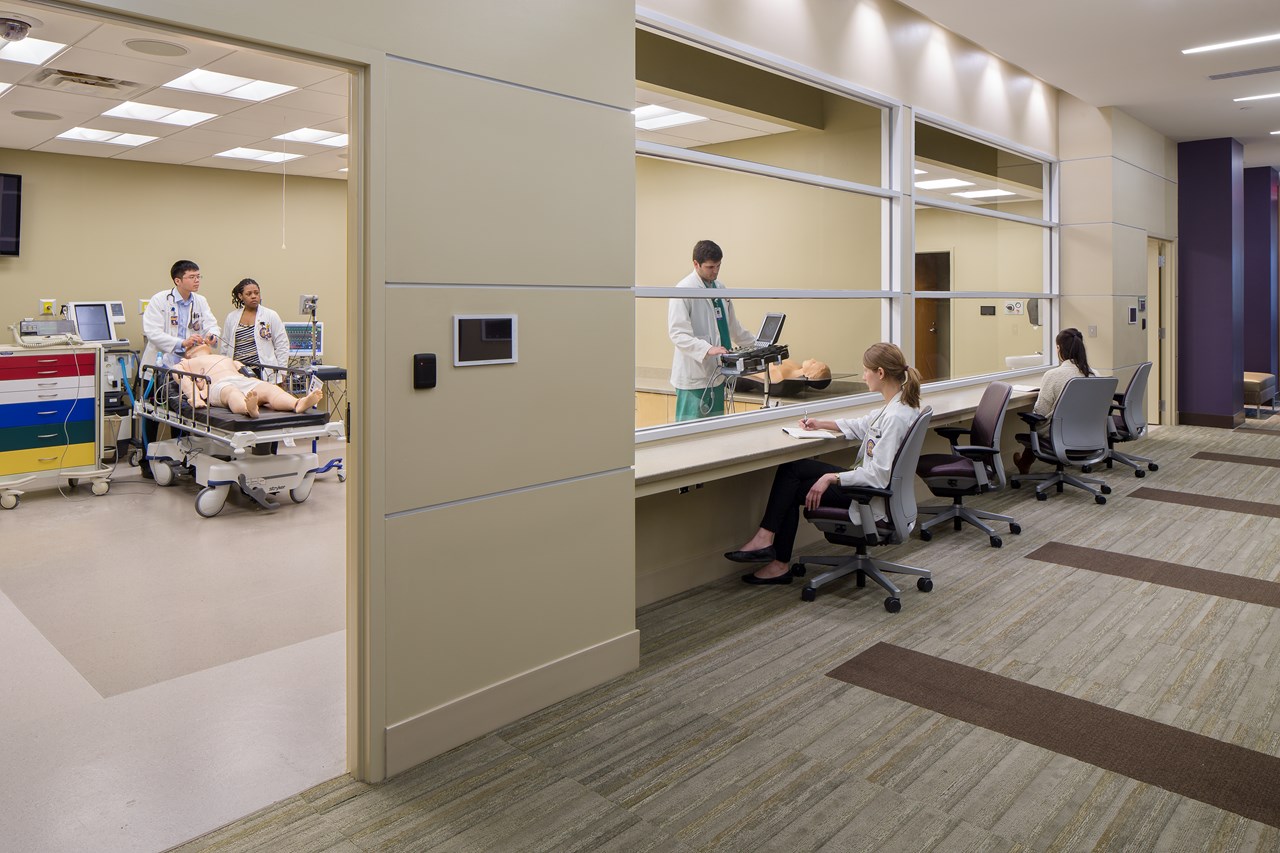 Education
Simulation & Remote Classrooms
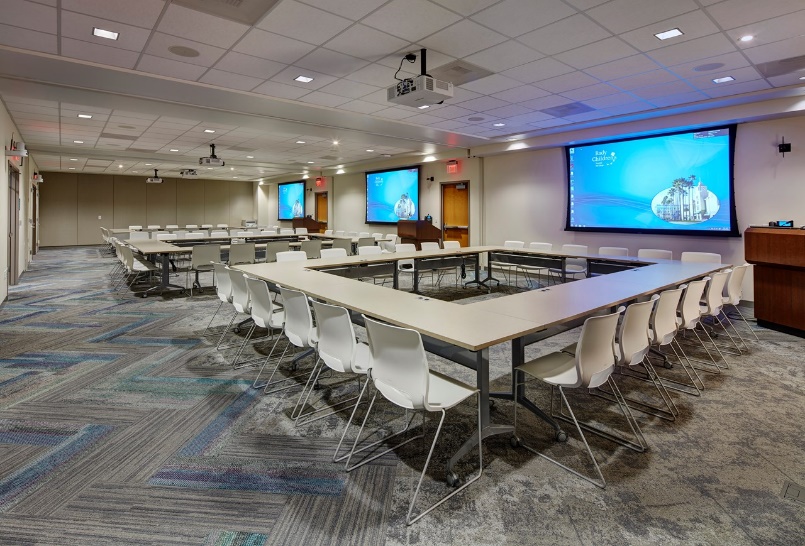 Evidence-Based Design Goal:
Employ simulation as a training tool
12
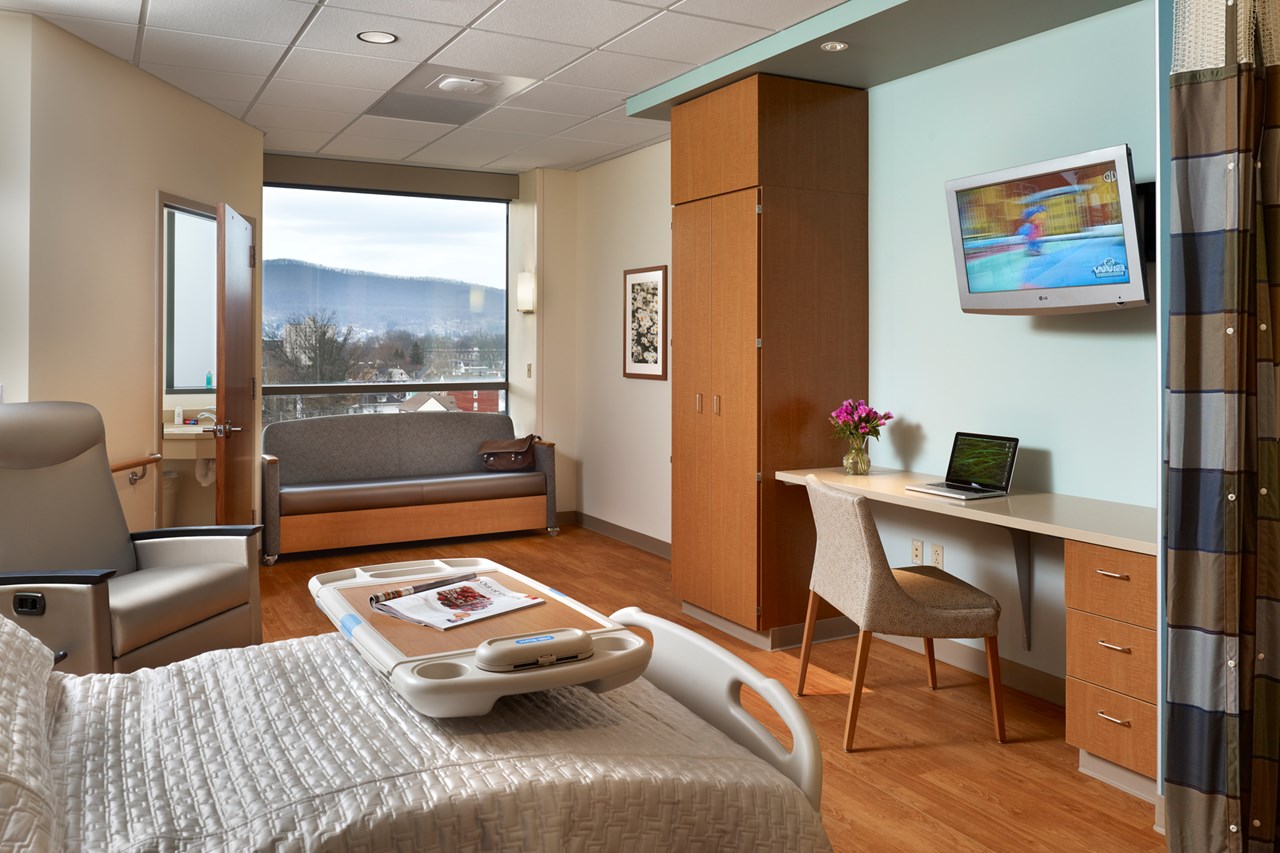 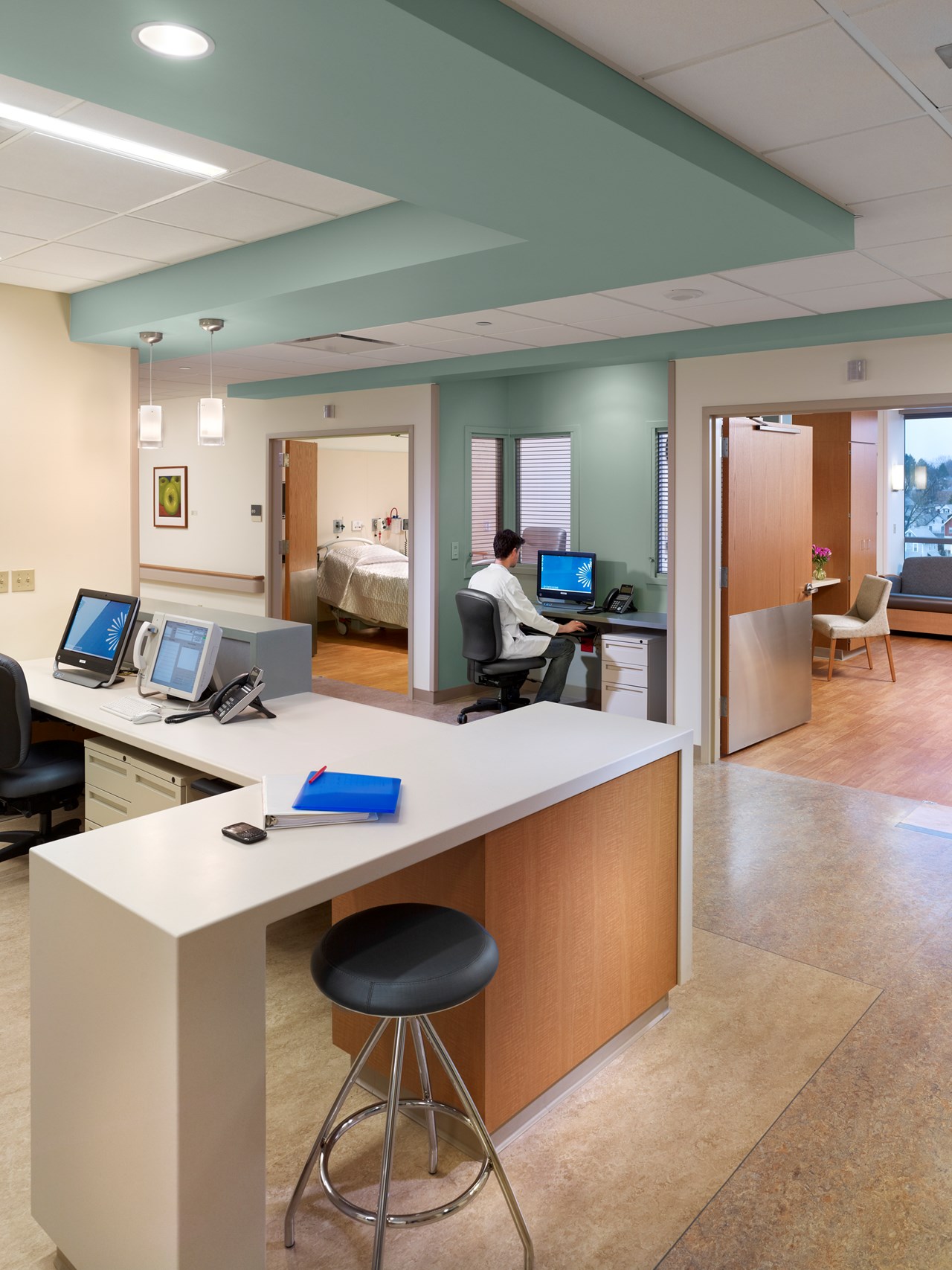 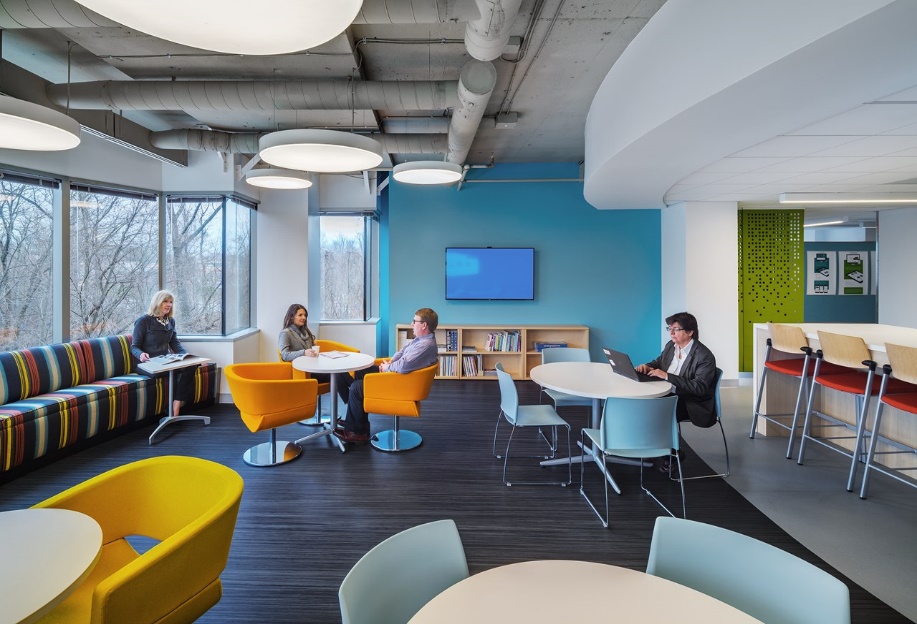 Promoting Collaboration
PHOTO
Care team stations

Charting alcoves

Informal meeting spaces

Private spaces to ensure HIPPA compliance
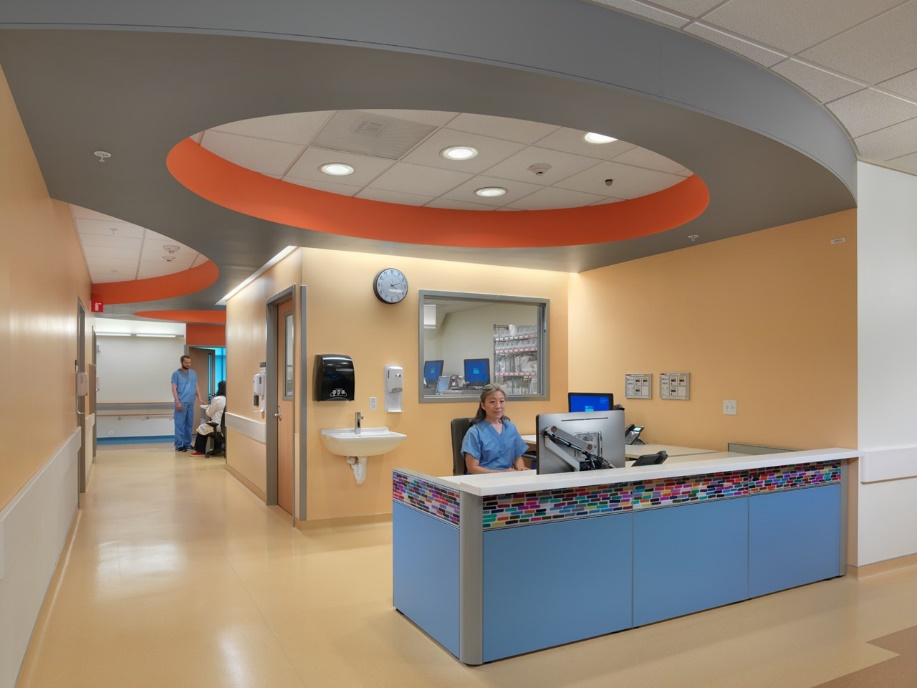 Evidence-Based Design Goal:
Promote collaboration and teamwork to reduce attrition
13
Susquehanna Health
UCSF 
Mission Bay
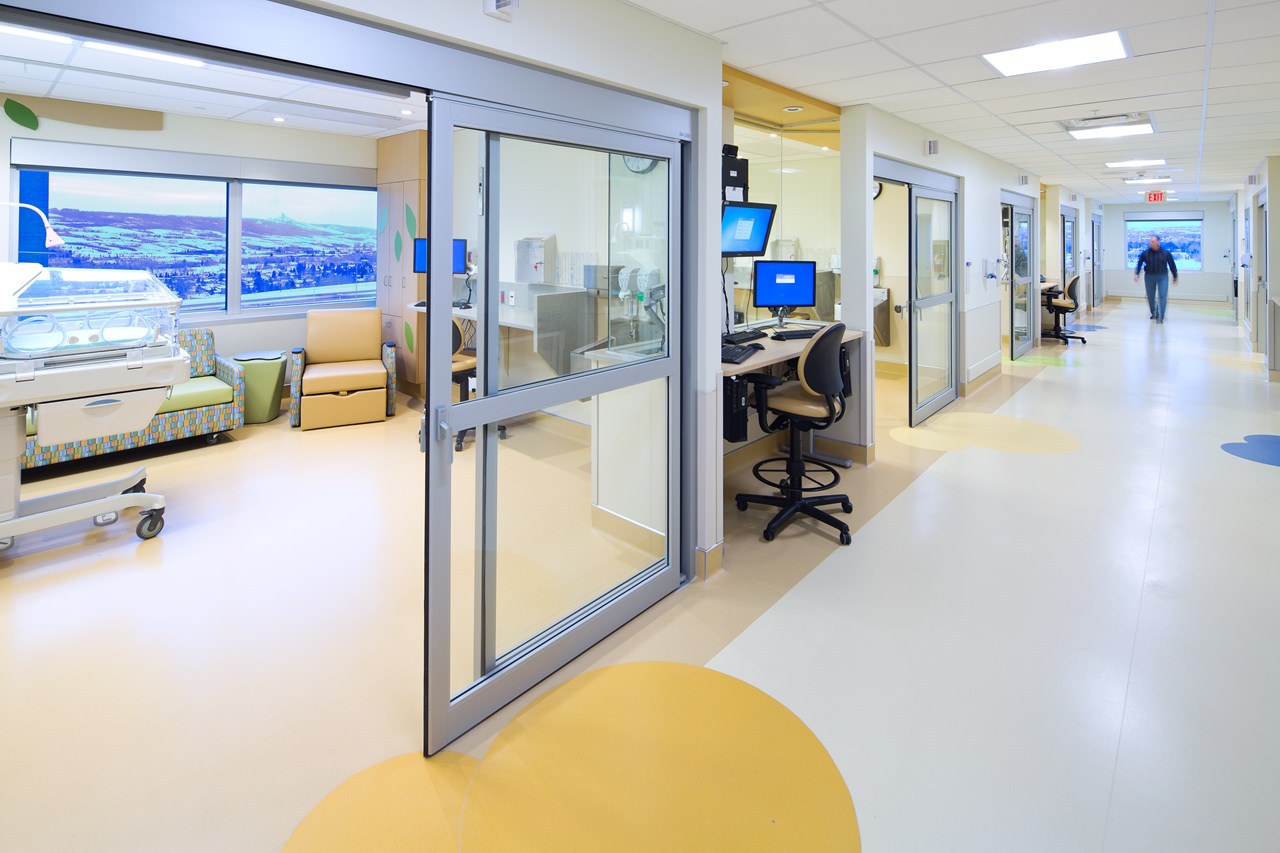 Engaging Staff in Technology Solutions
Medical Device Alarm Fatigue
Evidence-Based Design Goal:
Reduce alarm fatigue to improve patient safety
14
Less
Stress
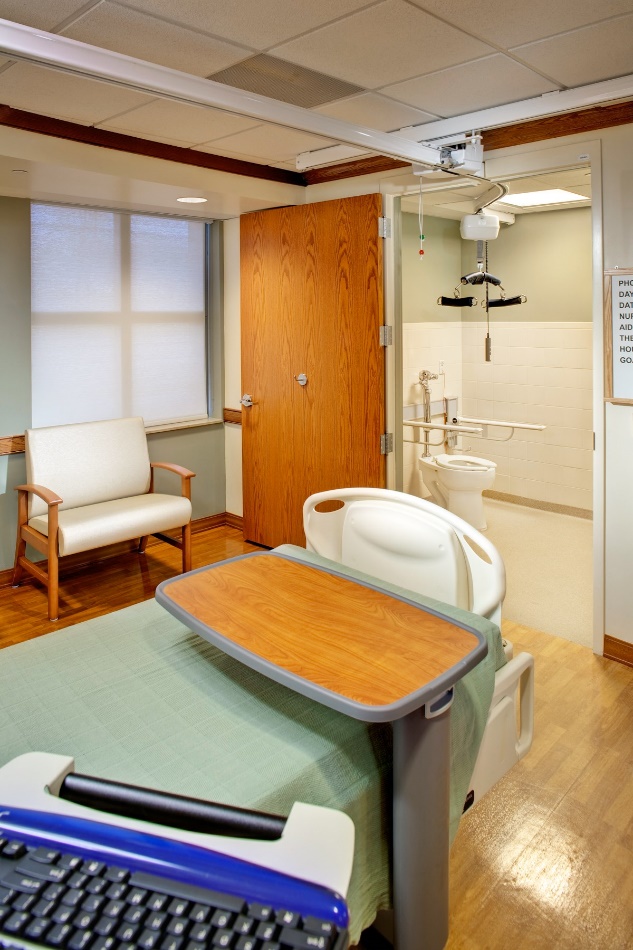 1
Team
Environment
More Time with Patient
Beginning of Shift
Joy in Caregiving
Rested &
Healthy
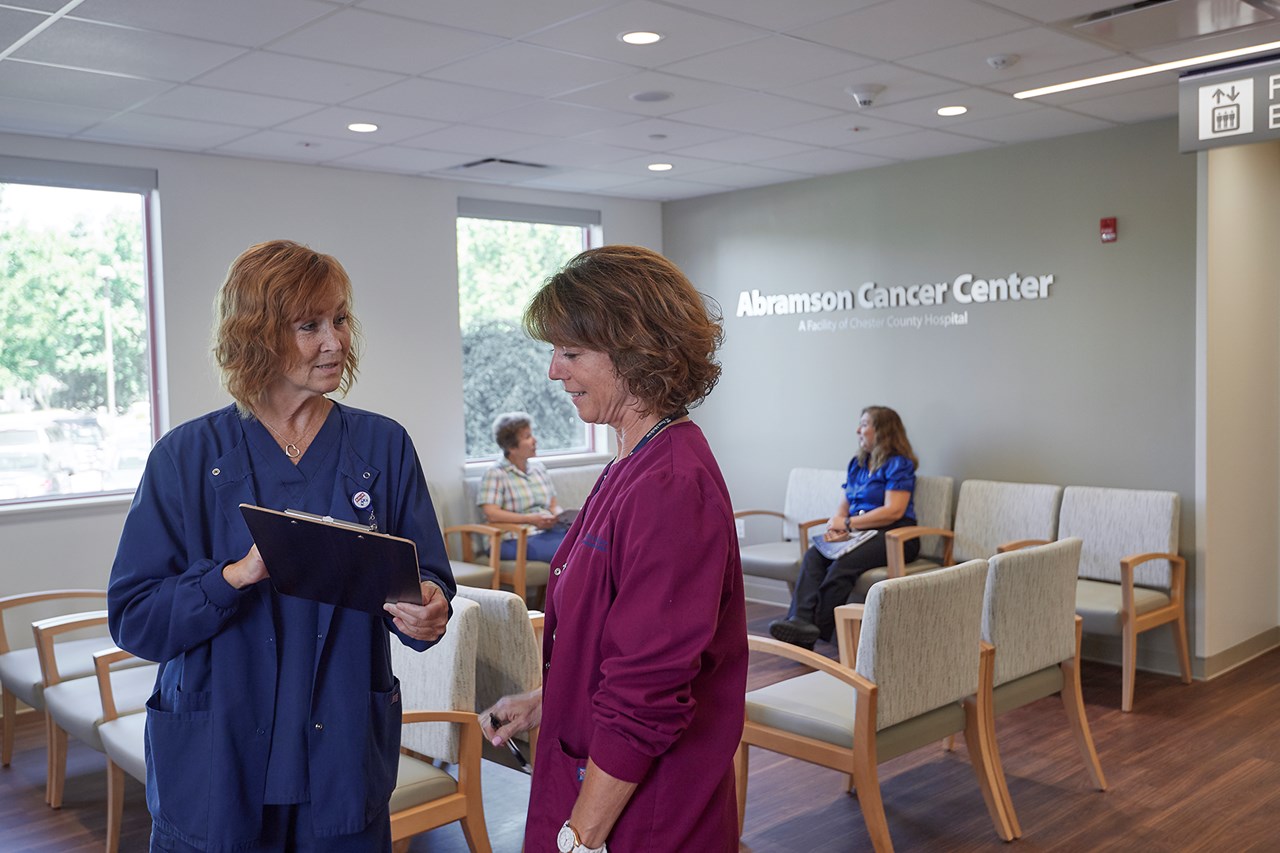 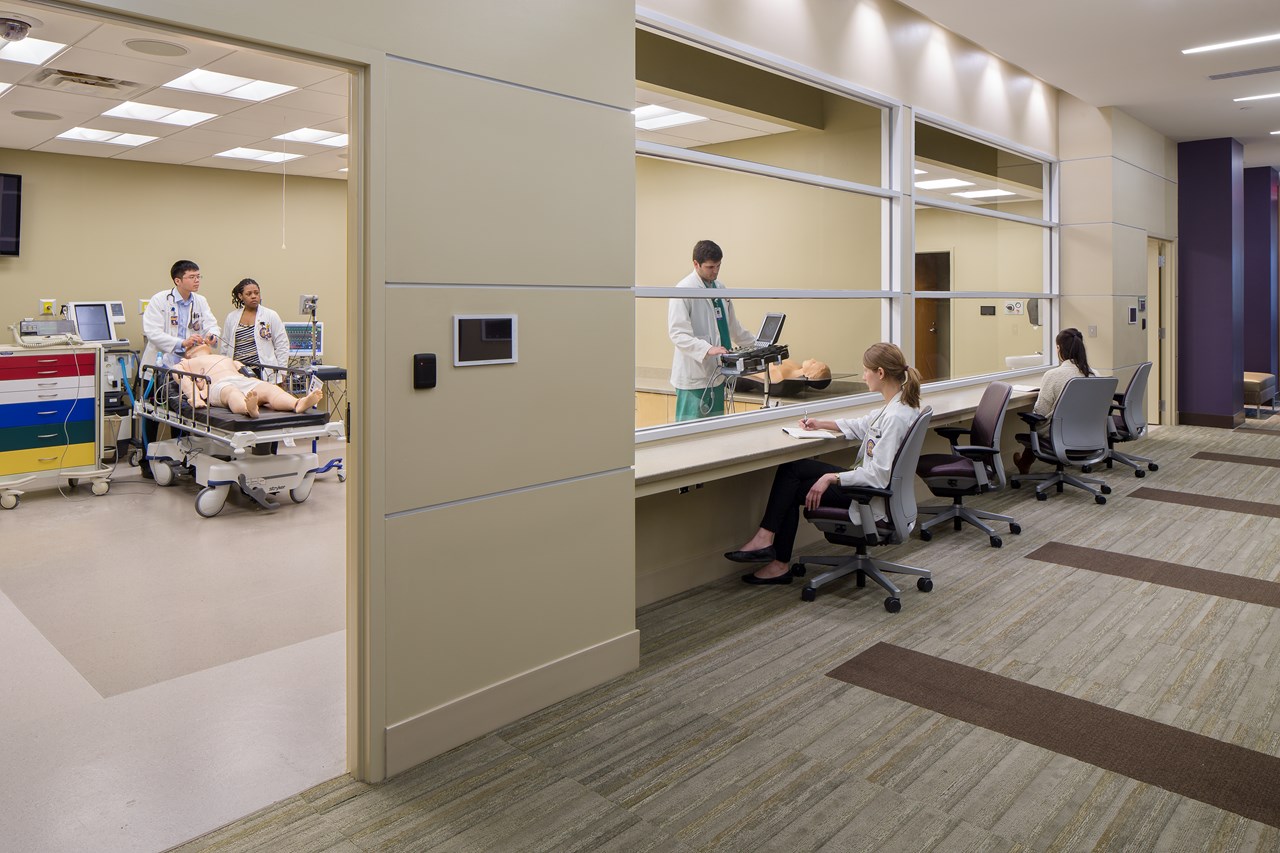 More Likely 
To Stay in 
Nursing Field
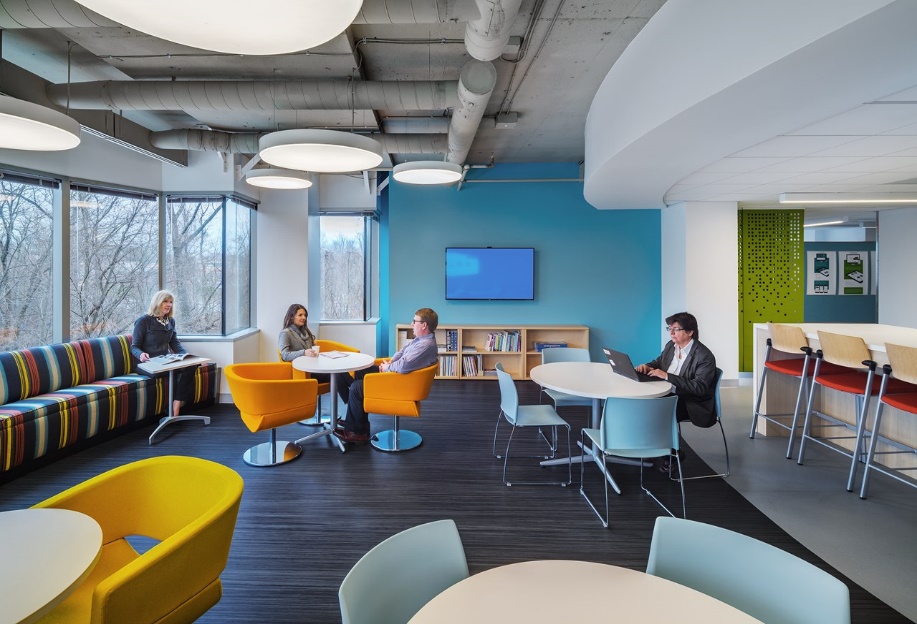 Collaboration, Education,
Support
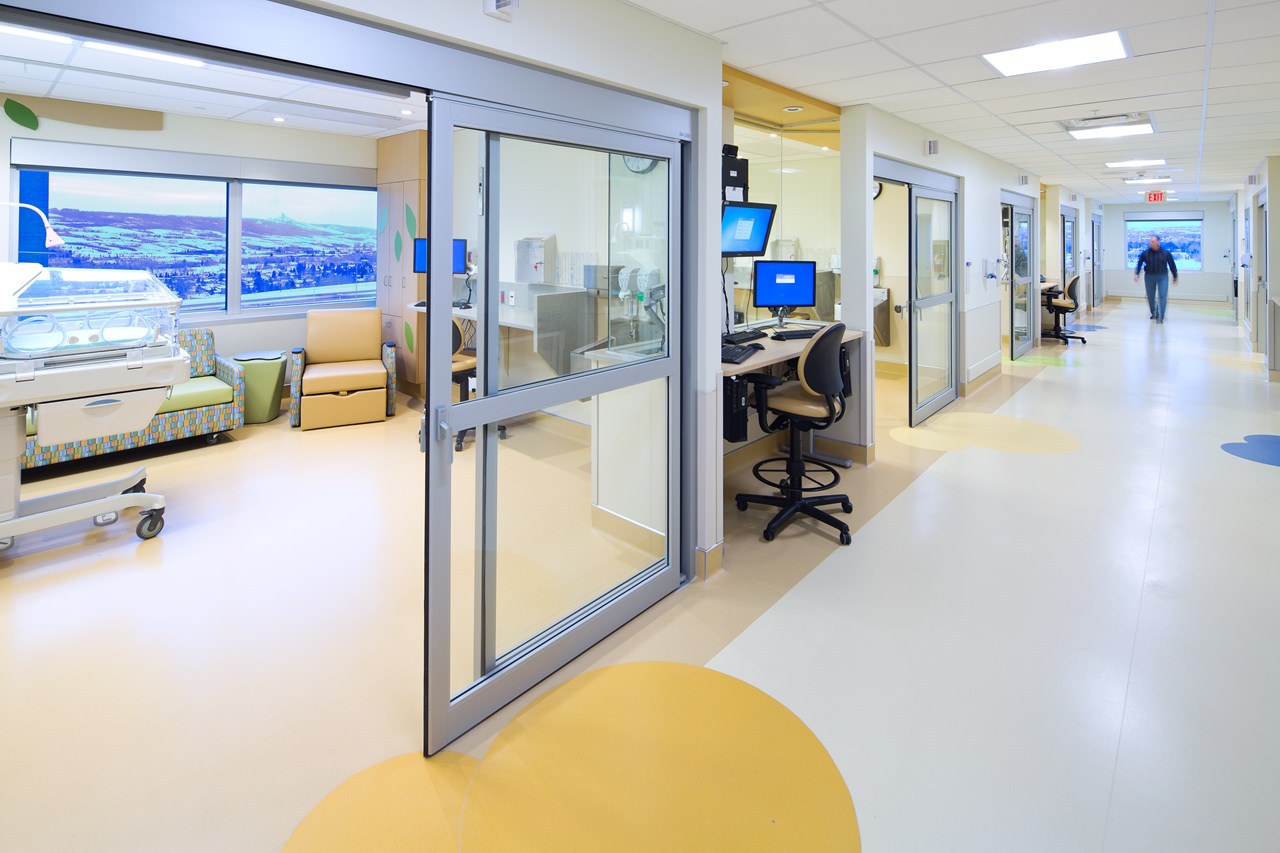 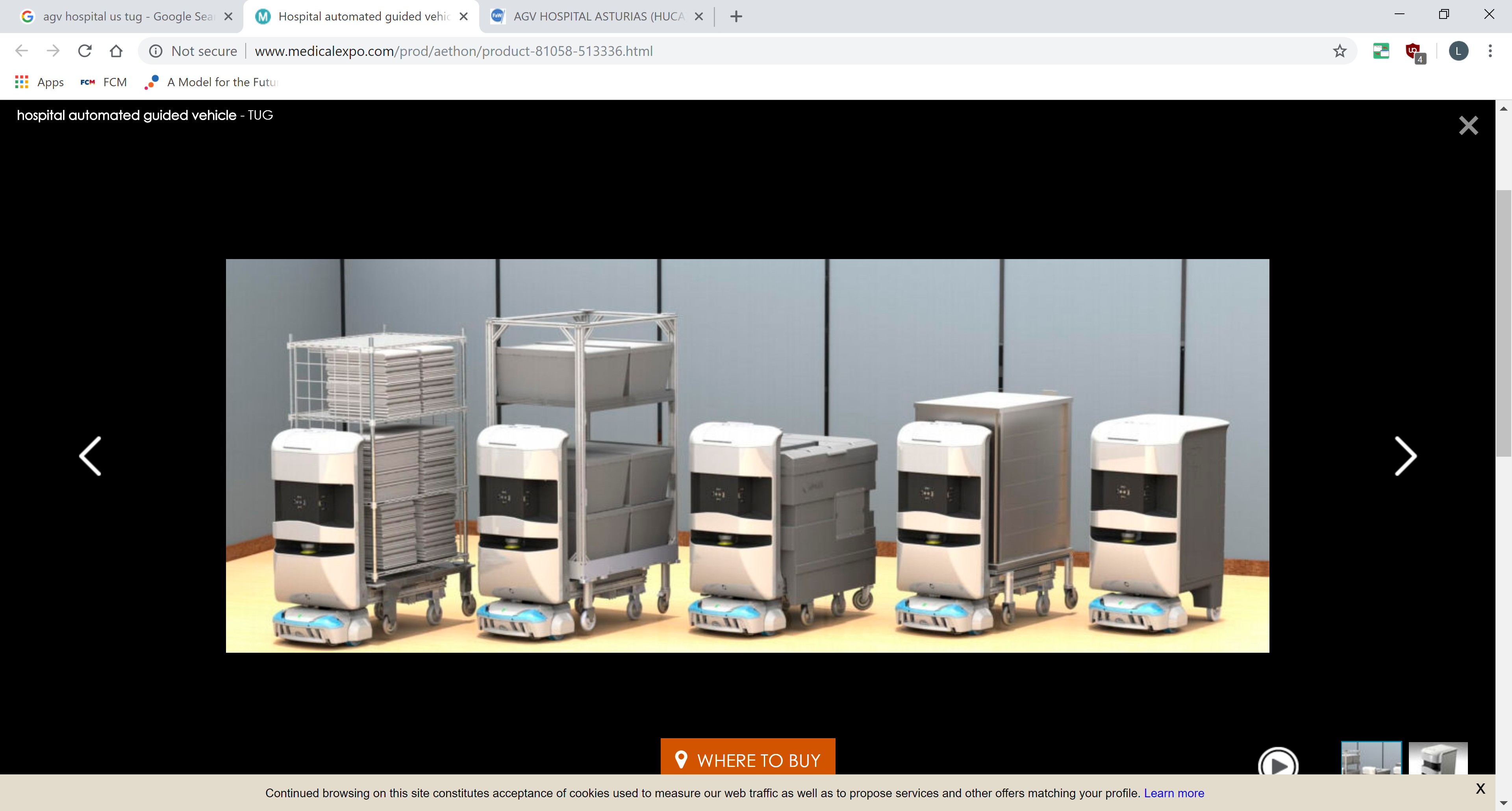 Chipping Away at 
Daily Challenges of Caregivers
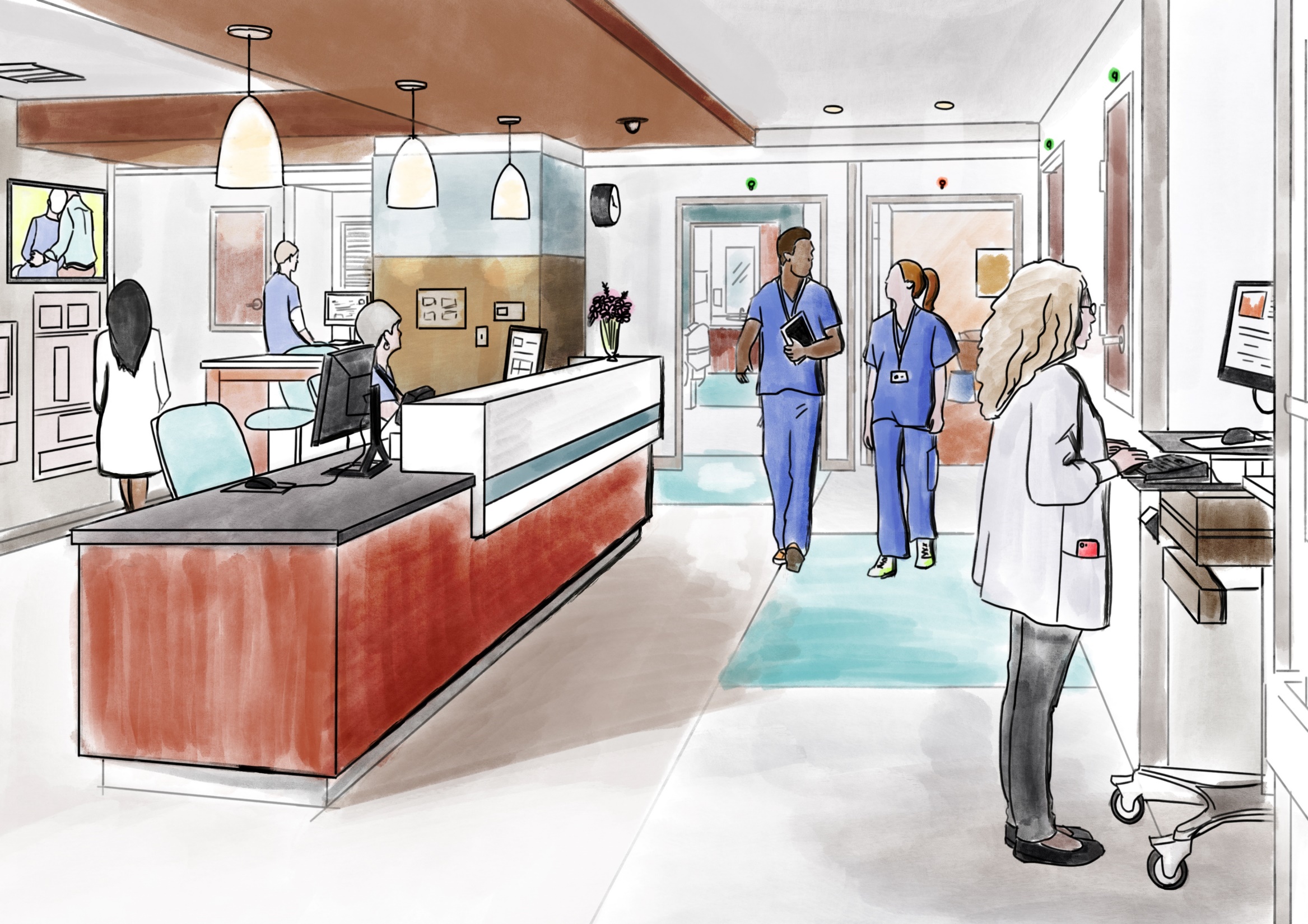 Quiz
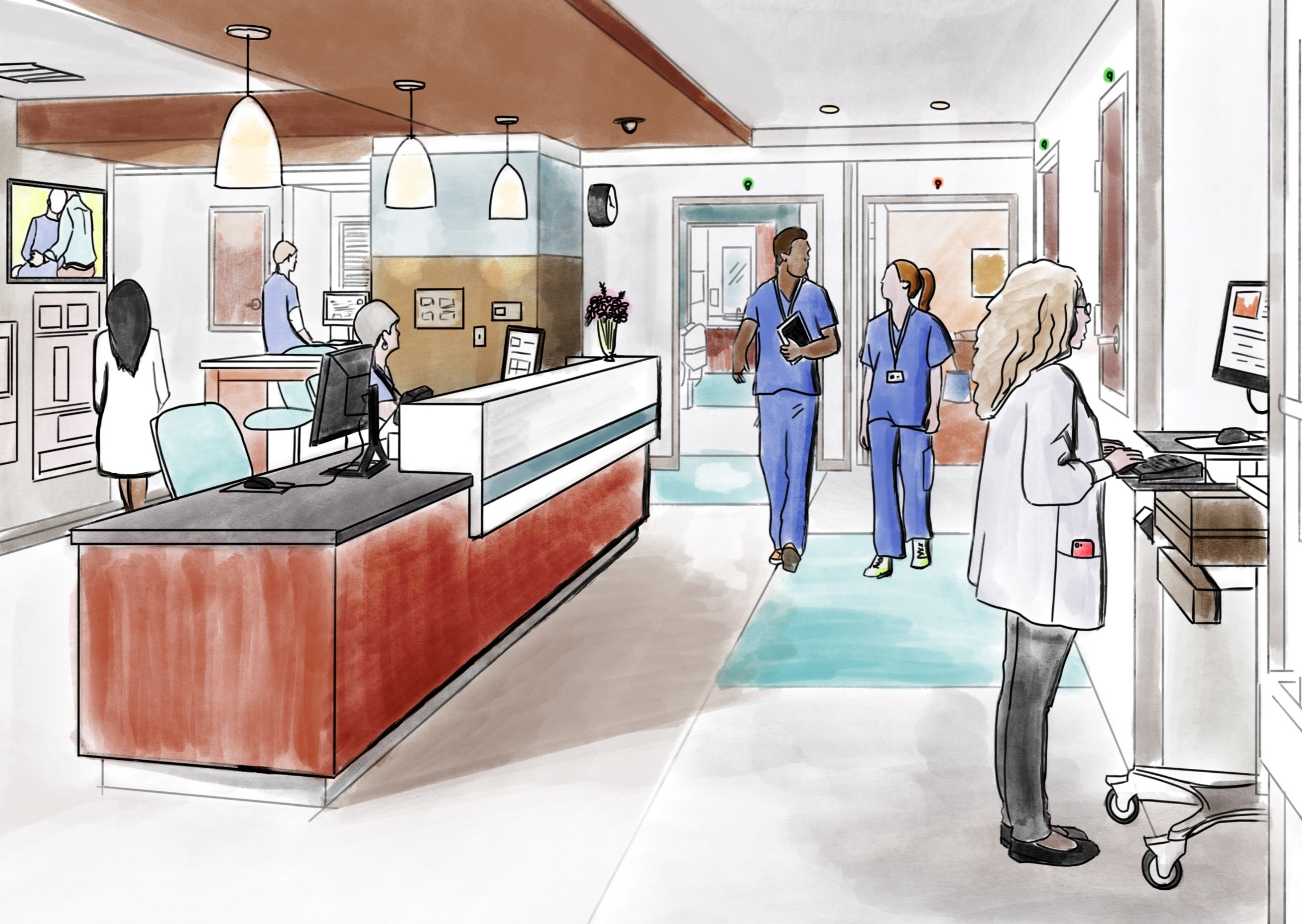 9
Quiz
6
3
18
17
Digital Art Display
Pneumatic Tube
Dimmable LED lighting
Smart Building Controls
Switchable Privacy Glass
Security Camera
Timeclock
Nurse Call Indicator
Distributed Antenna System
Tablet
Digital Patient Dashboard
RFID Badge
Cell Phone (Nurse Call)
Barcode Scanner
Workstation on Wheels (WOW)
Patient Vitals Monitor
LED Light with UV Disinfection
Robotic Sensing Technology
Patient Lift

And counting….
8
7
19
1
5
11
4
15
2
10
12
16
14
13
References
Mostafa, M. (2014) Architecture for Autism: Autism ASPECTSS™ in School Design” Archnet-IJAR, 8(1), 143-158.
Ulrich, R. S. et al.(2008) A review of the research literature on evidence-based healthcare design. Health Environments Research & Design Journal, 1(3), 61-125.
Ulrich, R. S. et al.(2008) A review of the research literature on evidence-based healthcare design. Health Environments Research & Design Journal, 1(3), 61-125.
Douglas C and Douglas, M. (2004) Patient‐friendly hospital environments: exploring the patients’ perspective. Health Expectations, 7(1): 61–73.
Ondeck M. (2014) Journal of Perinatal Education, 23(4),188-93.
Yang, J., Wu, U., Tai, H. and Sheng, W. (2015) Effectiveness of an ultraviolet-C disinfection system for reduction of healthcare-associated pathogens. Journal of Microbiology, Immunology and Infection. https://doi.org/10.1016/j.jmii.2017.08.017
DeAngelis, D. and Khakoo, R. Hospital Privacy Curtains: Cleaning and Changing Policies - Are We Doing Enough? (2013) American Journal of Infection Control. 41(6), Supplement, Page S33.
Diefel-Vacek L and Ryan, C. (2016) Promoting Hand Hygiene with a Lighting Prompt. Health Environments Research & Design Journal, 10(1), 65-75.
Godshall, M and Reihl, M. (2018)Preventing medication errors in the information age. Nursing2018, 48(9), 56-58.
Worker Safety in Your Hospital. Caring for Our Caregivers, OSHA 3689 - 09/2013.
2018 Press Ganey Nursing Special Report “Optimizing the Nursing Workforce: Key Drivers of Intent to Stay for Newly Licenses and Experienced Nurses”
Al-Elq, A. (2010) Simulation-based medical teaching and learning. Journal of Family and Community Medicine. 17(1), 35-40.
2018 Press Ganey Nursing Special Report “Optimizing the Nursing Workforce: Key Drivers of Intent to Stay for Newly Licenses and Experienced Nurses”
Winters, B. et. Al. (2018) Technological Distractions (Part2): A Summary of Approaches to Manage Clinical Alarms With Intent to Reduce Alarm Fatigue. Critical Care Medicine 46(1), 130-137.
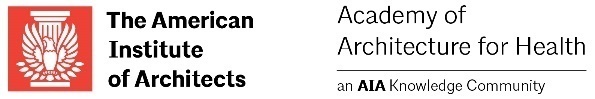 Time for Questions and Comments
???-!!!
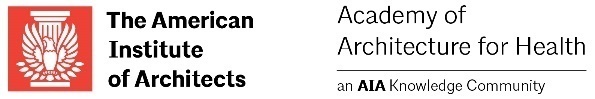 CES Reminder
The URL to the webinar survey: https://www.research.net/r/AAH1902  will be emailed to the individual who registered your site. 
The survey closes Friday, March 15, 2019 at 12:30am ET.
For questions, please email knowledgecommunities@aia.org
To join us or update your account go to . . .
www.aia.org/aah
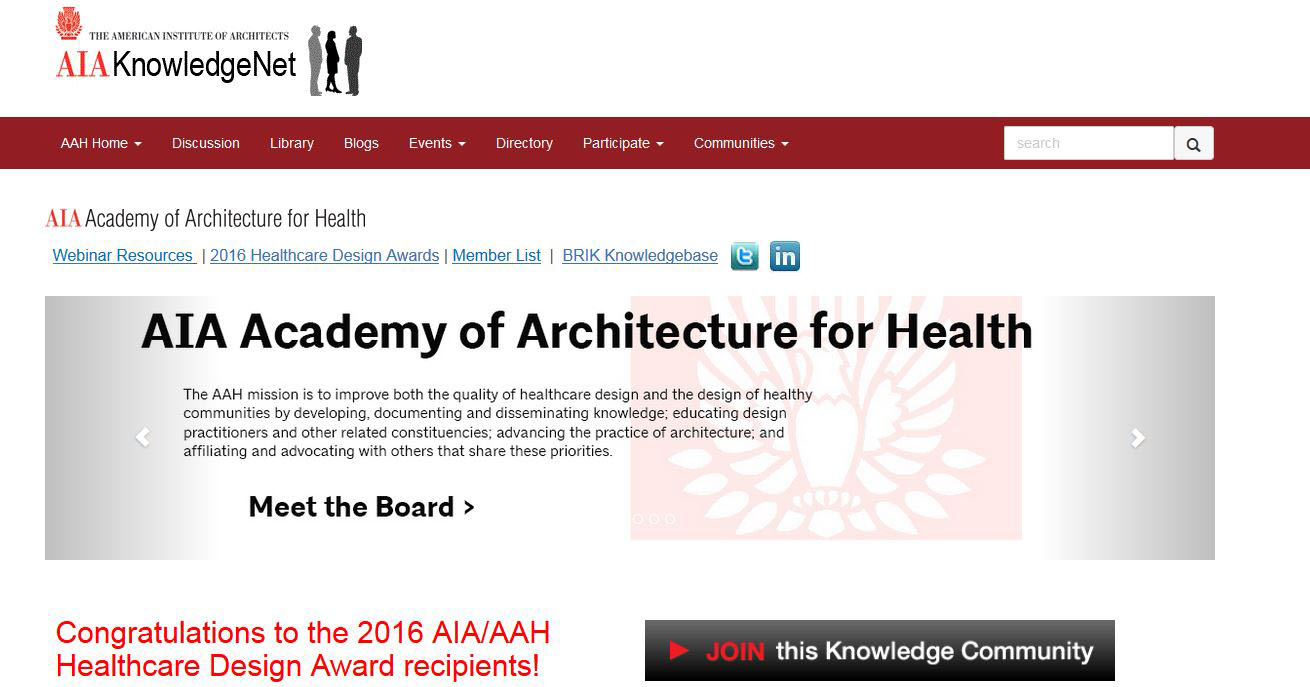 Click here
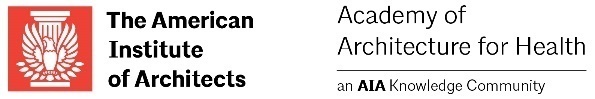 Upcoming Webinars
Dates & topics are subject to change